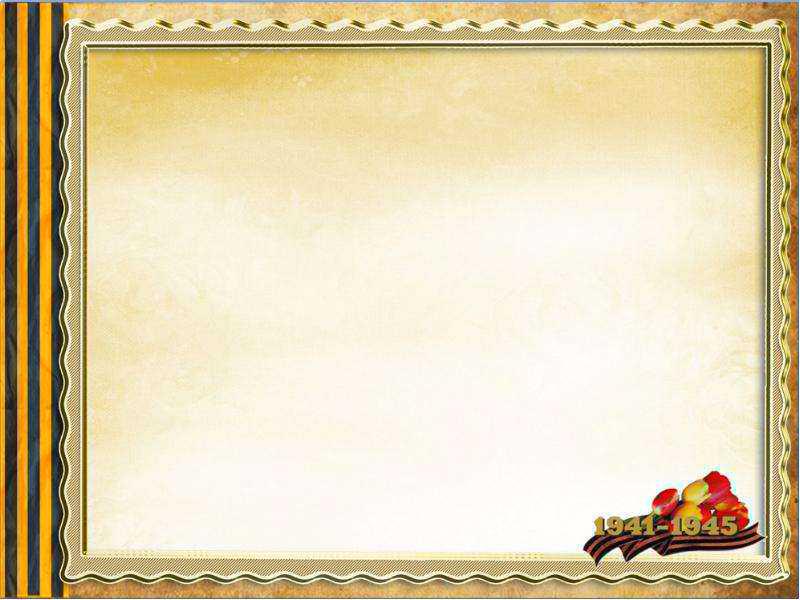 «Земляки, не вернувшиеся с фронтов Великой Отечественной войны 1941-1945 г.г.»
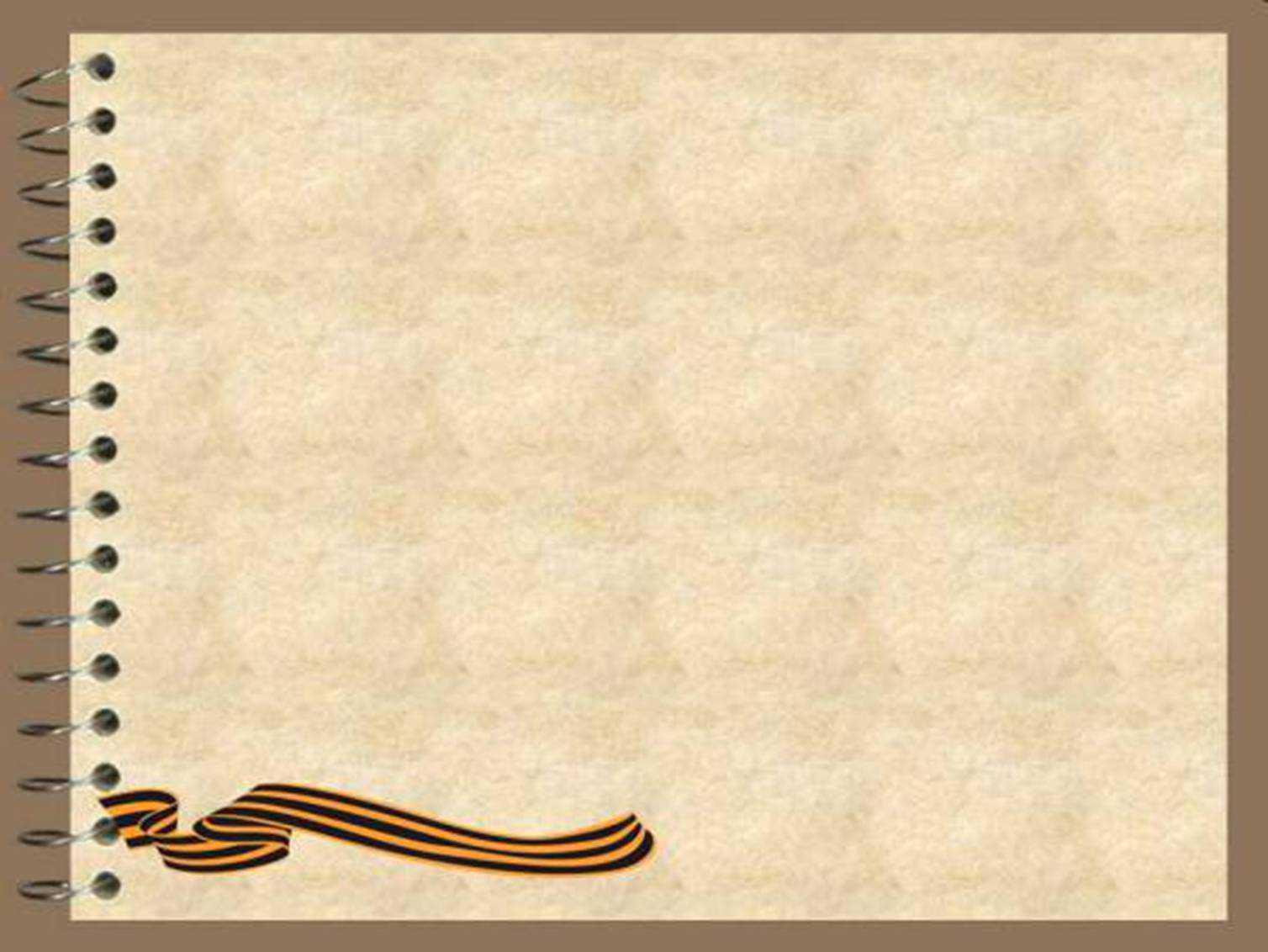 На огромном протяжении советско-германского фронта, от предгорий Кавказа до Советского Заполярья, пожалуй,	трудно найти участок фронта, на котором бы не сражались наши земляки.
      Они мужественно защищали столицу нашей Родины – Москву, стояли насмерть у города Ленинграда, громили врага под Сталинградом, Севастополем и Одессой, штурмовали логово фашистского зверя – Берлин. Они вместе со всеми доблестными Советскими вооруженными силами несли свободу и независимость народам Западной Европы. Они участвовали в завершающем этапе Второй мировой войны и заставили силой своего оружия капитулировать
                                         милитаристскую Японию.
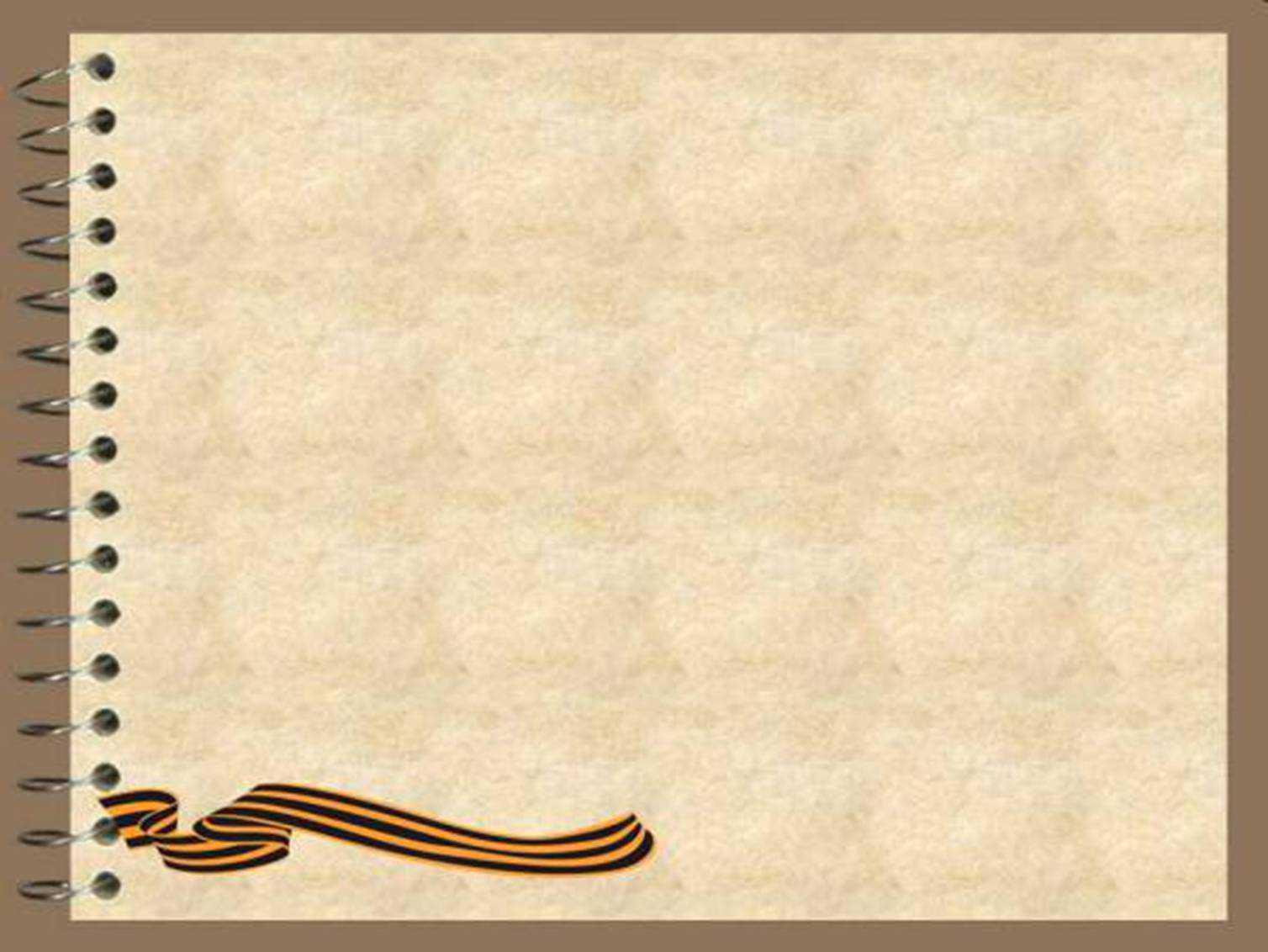 Среди наших воинов-земляков были командиры батальонов и рот, артиллерийских взводов и батарей, танковых экипажей. 
     Среди наших воинов-земляков были стрелки, автоматчики, артиллеристы и пулеметчики, танкисты и летчики, разведчики и саперы, представители всех родов наземных войск. Все они показали образцы беспримерного мужества и отваги в борьбе с врагом, невиданной стойкости и беспредельной преданности своей Родине. 
     Мы, поколение не знавшее войны, склоняем головы перед светлой памятью тех, кто защитил нашу Родину от врага.
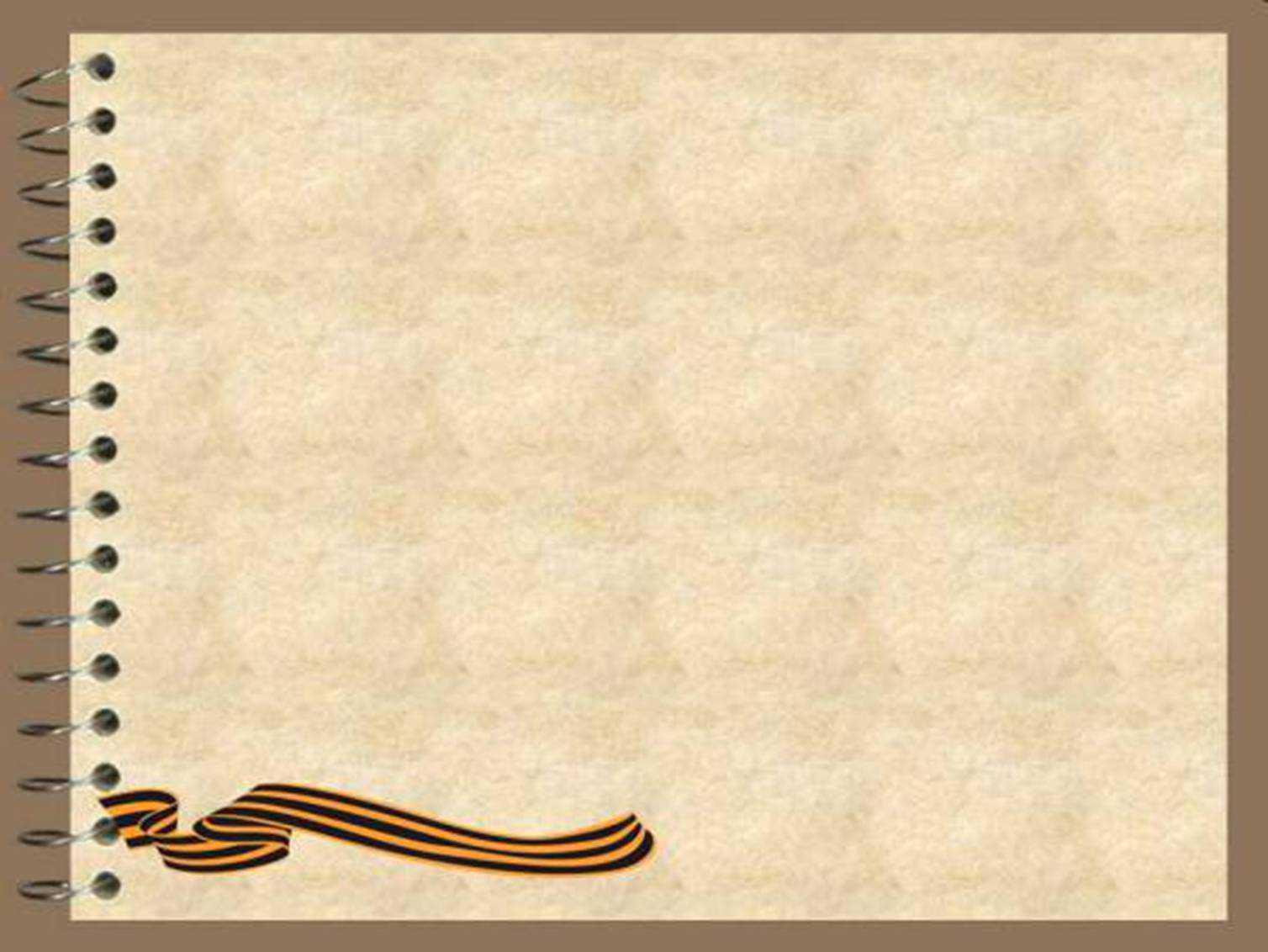 Никогда не померкнет слава о доблестных защитниках Родины, как и о тех, кто своим самоотверженным трудом ковал победу над врагом. Мы восхищаемся трудовым героизмом наших славных женщин-тружениц, парней и девушек военных лет.
     Юноши и девушки XXI века! Будьте достойными наследниками боевой и трудовой славы своих прадедов.
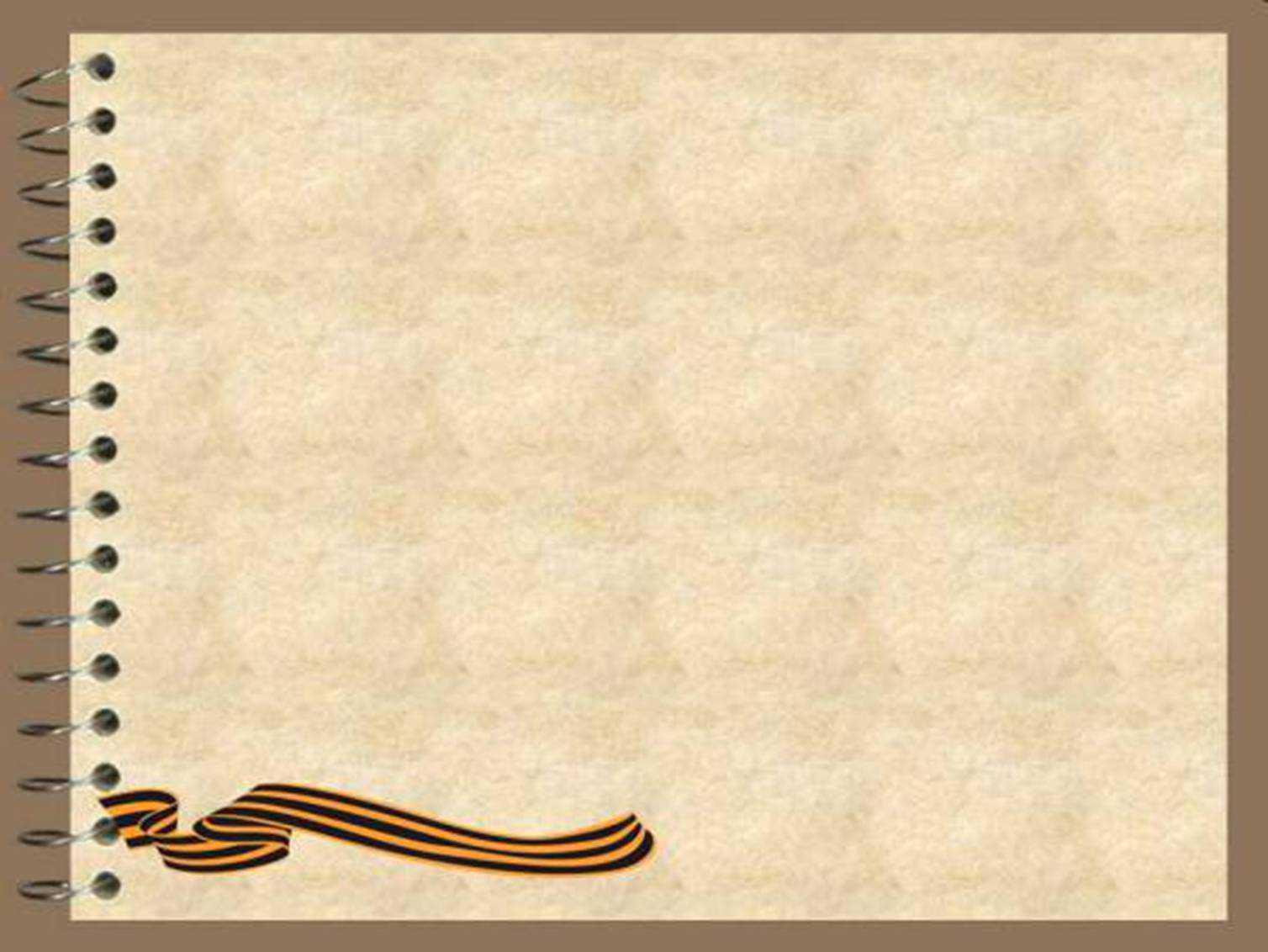 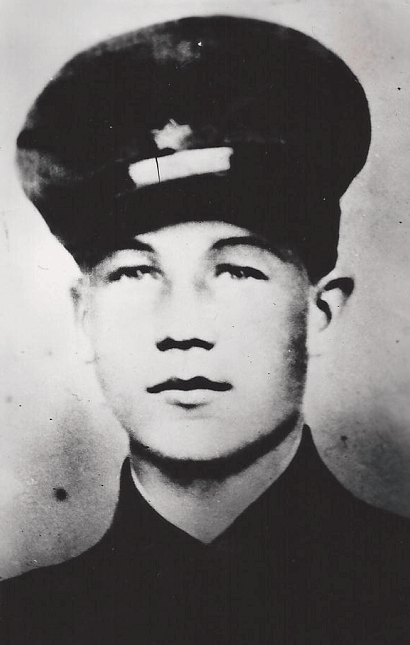 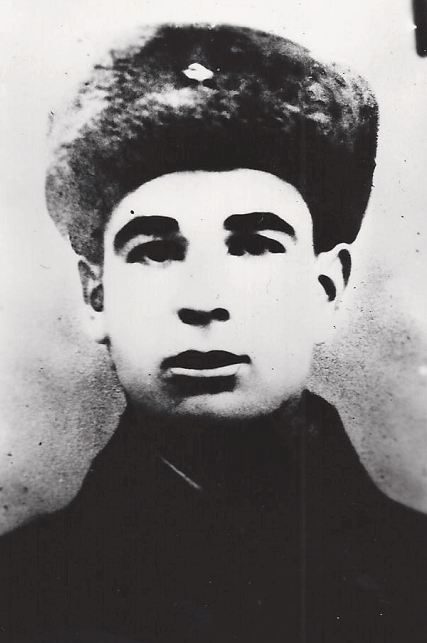 ТАРАБАЕВ                                                БЕЛОУСОВ
                         Фёдор Александрович                              Михаил Емельянович
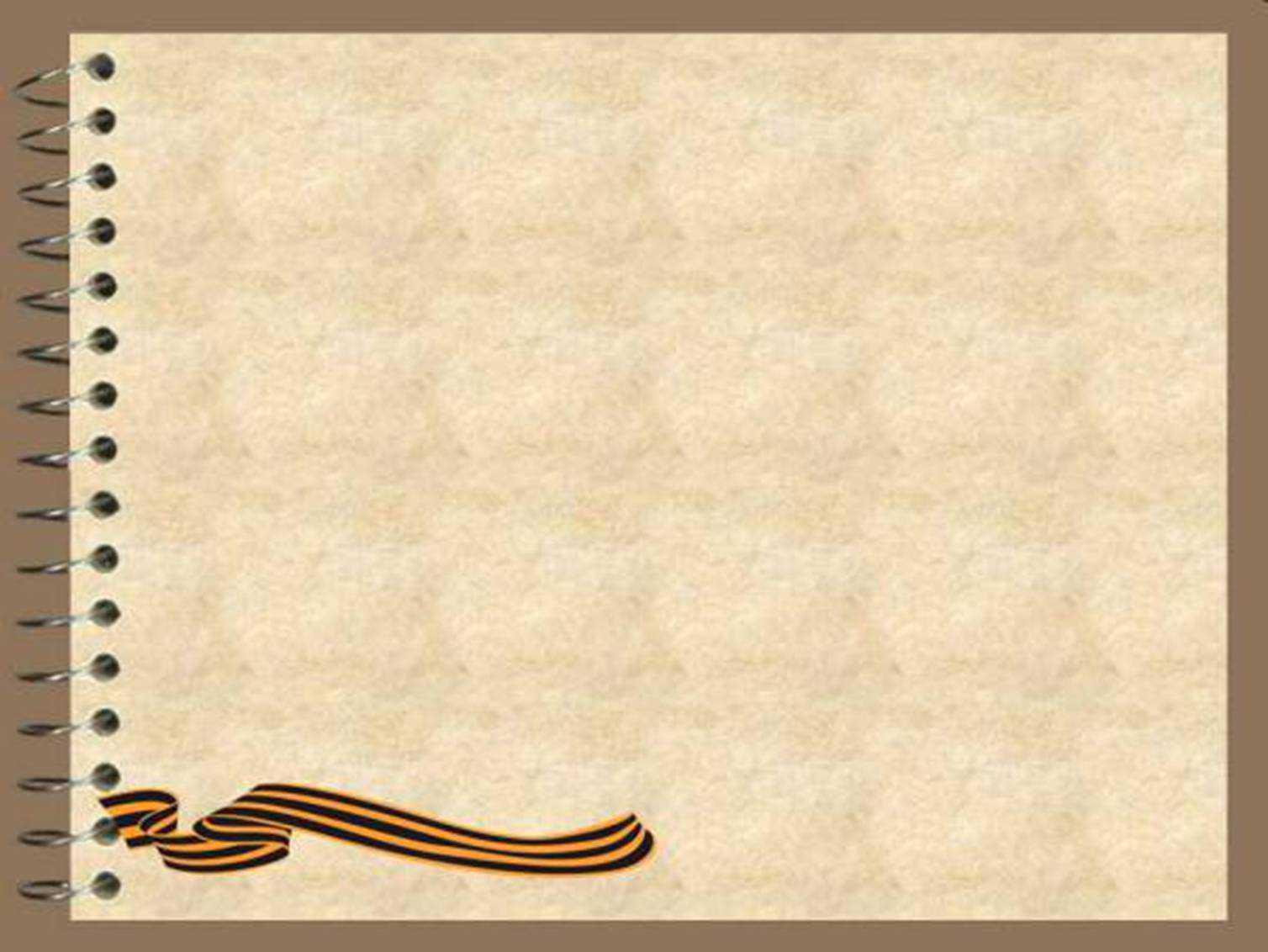 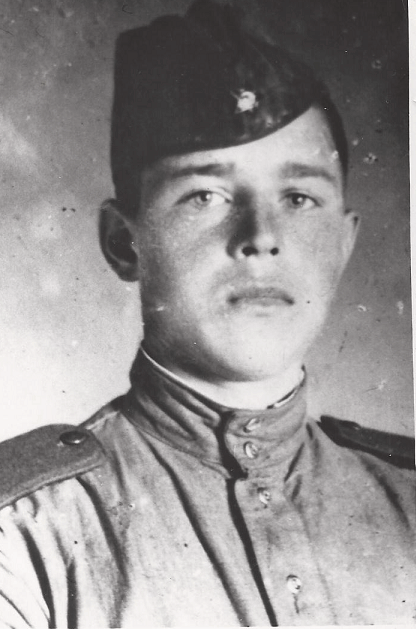 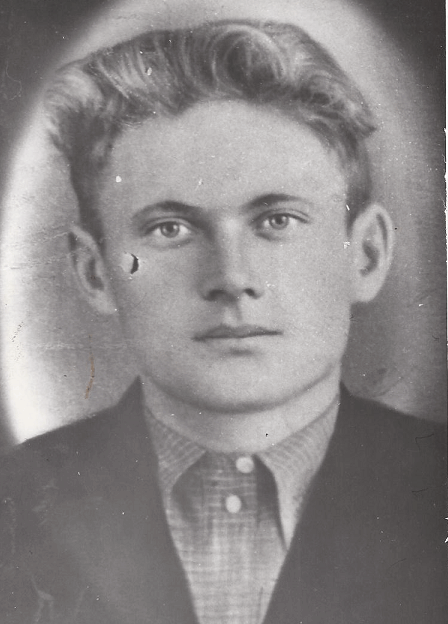 ТАРАН                                           СИТНИКОВ 
                    Владимир Ильич                         Александр Николаевич
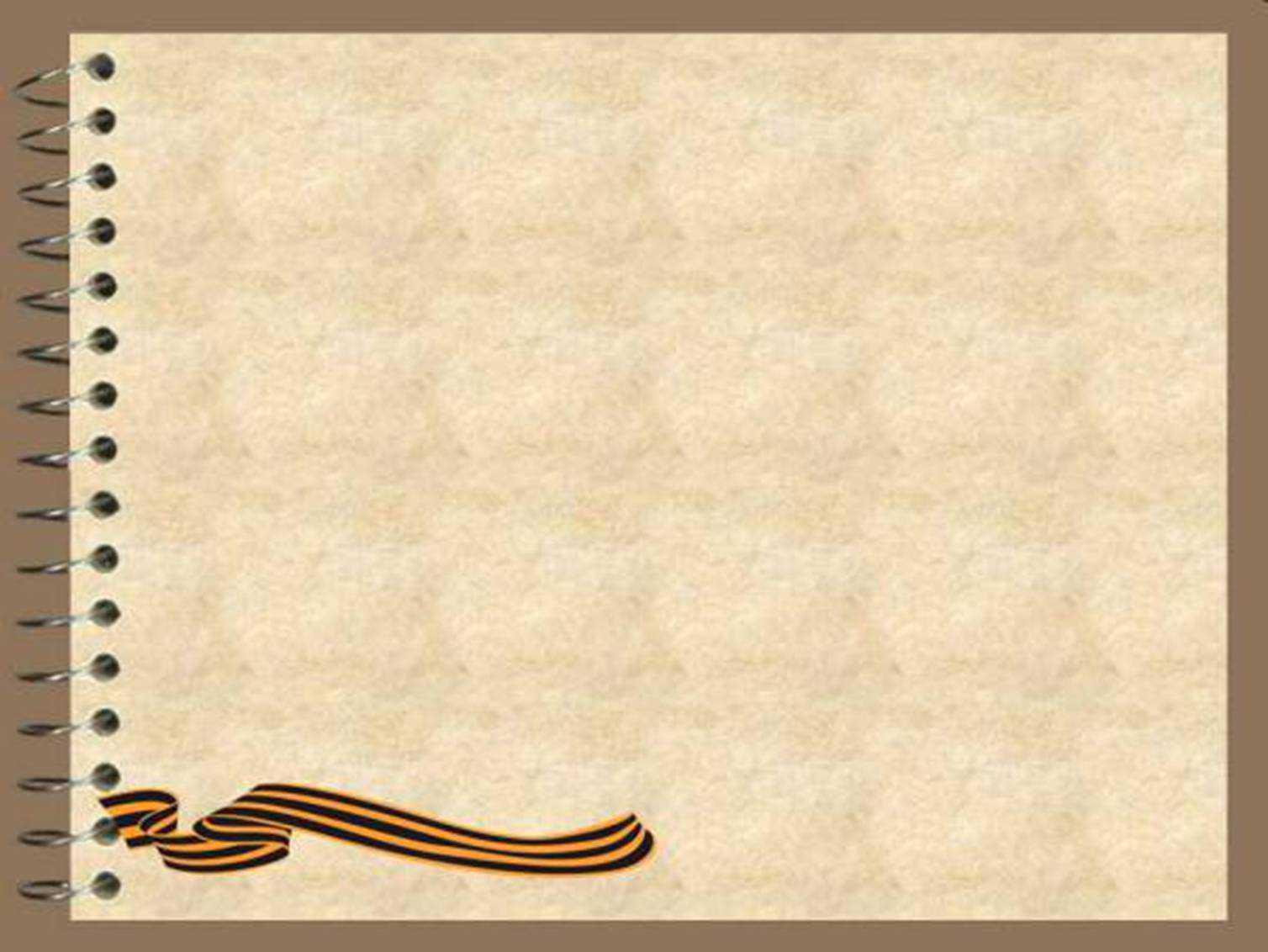 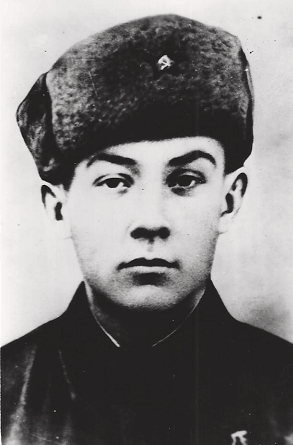 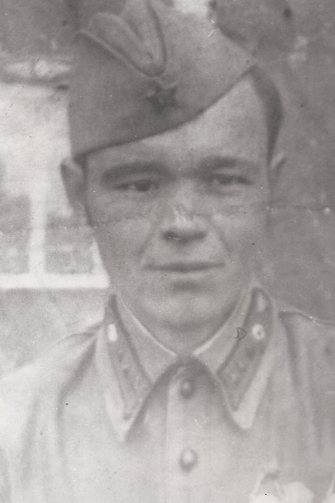 ВАРФАЛАМЕЕВ                                           ДЕСЯТОВ
                           Еремей  Кузьмич                               Василий  Петрович
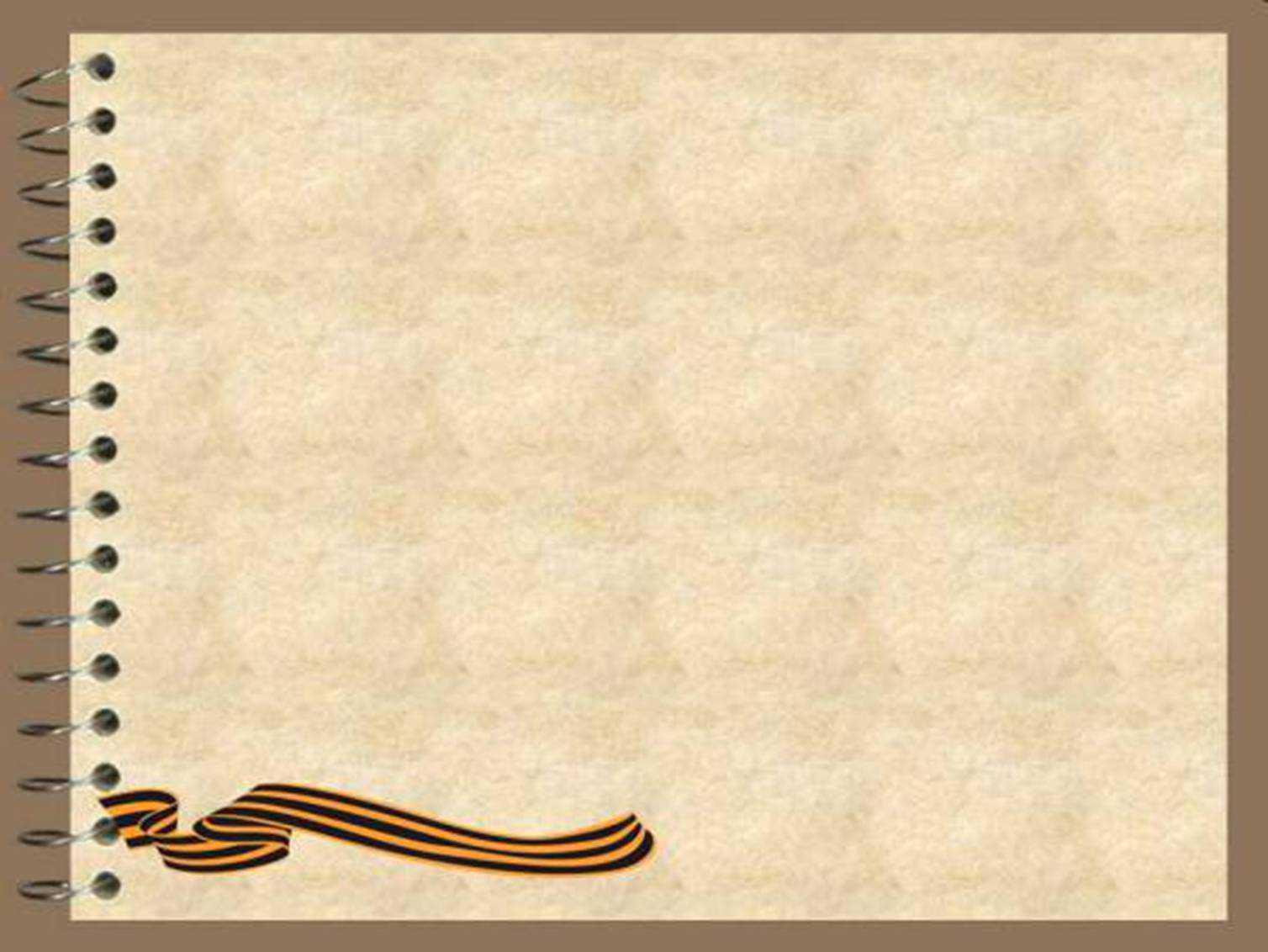 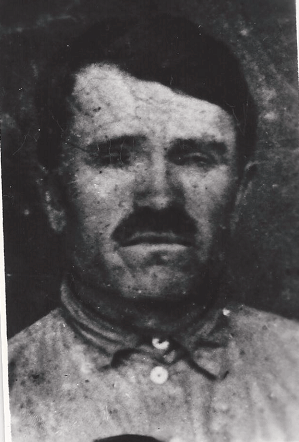 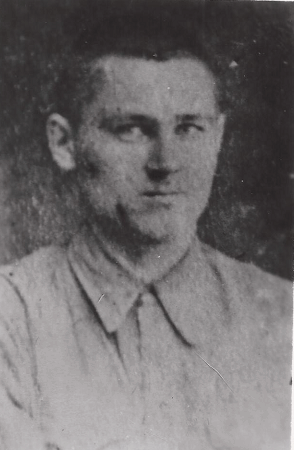 ЛАЗУТКИН                                             БЕЛОУСОВ
                      Григорий Васильевич                   Александр  Емельянович
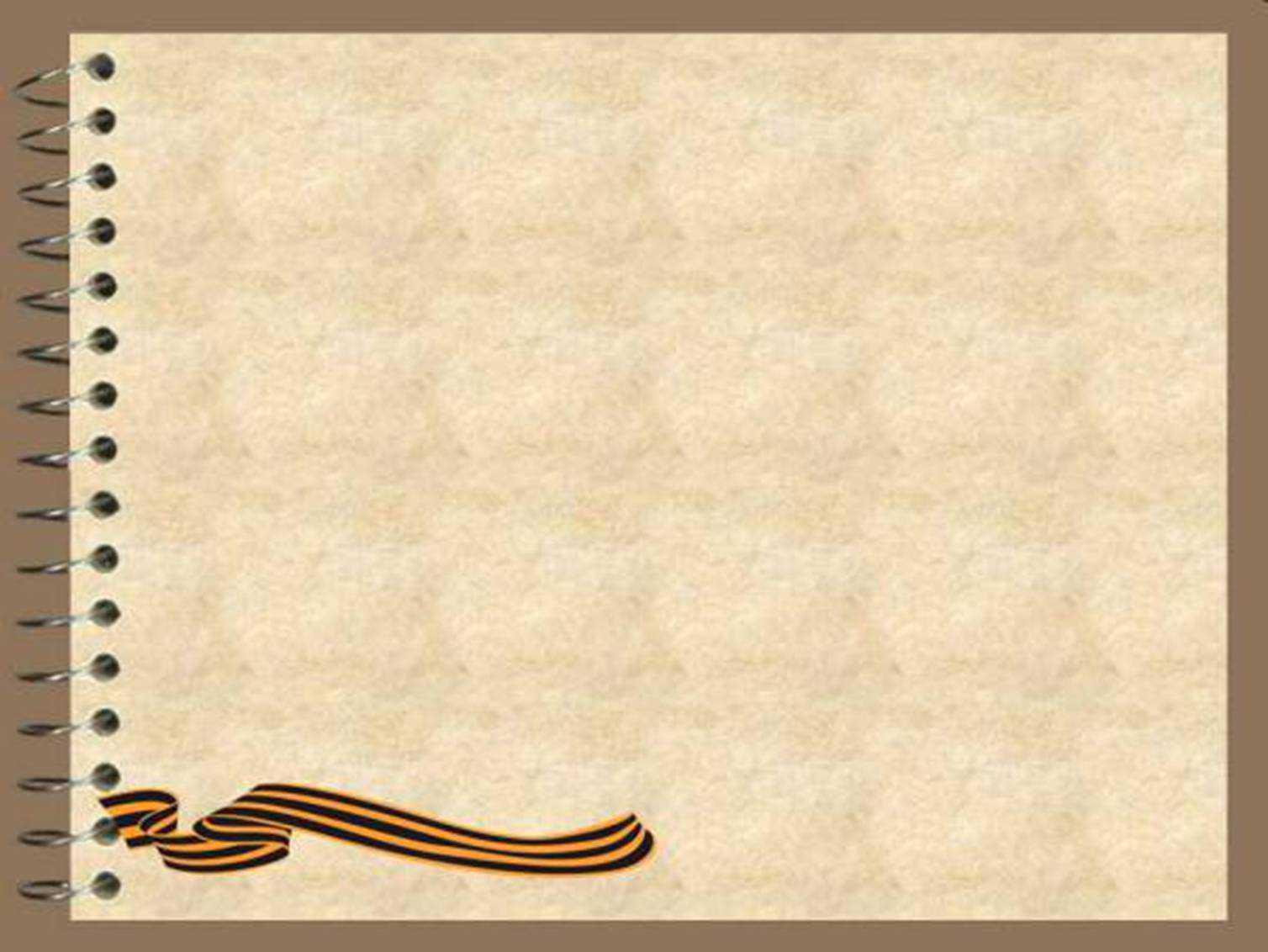 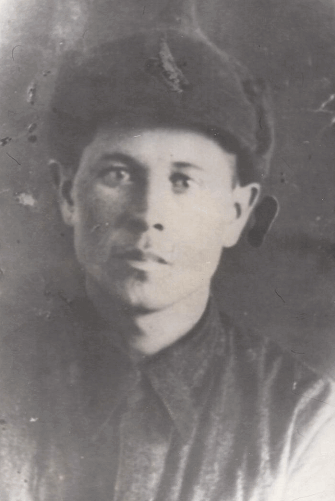 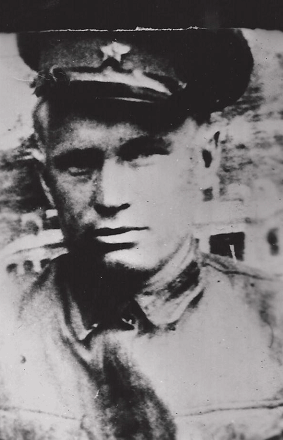 ВЛАСОВ                                               ФЕДОРОВ
                      Пётр Филиппович                        Дмитрий Григорьевич
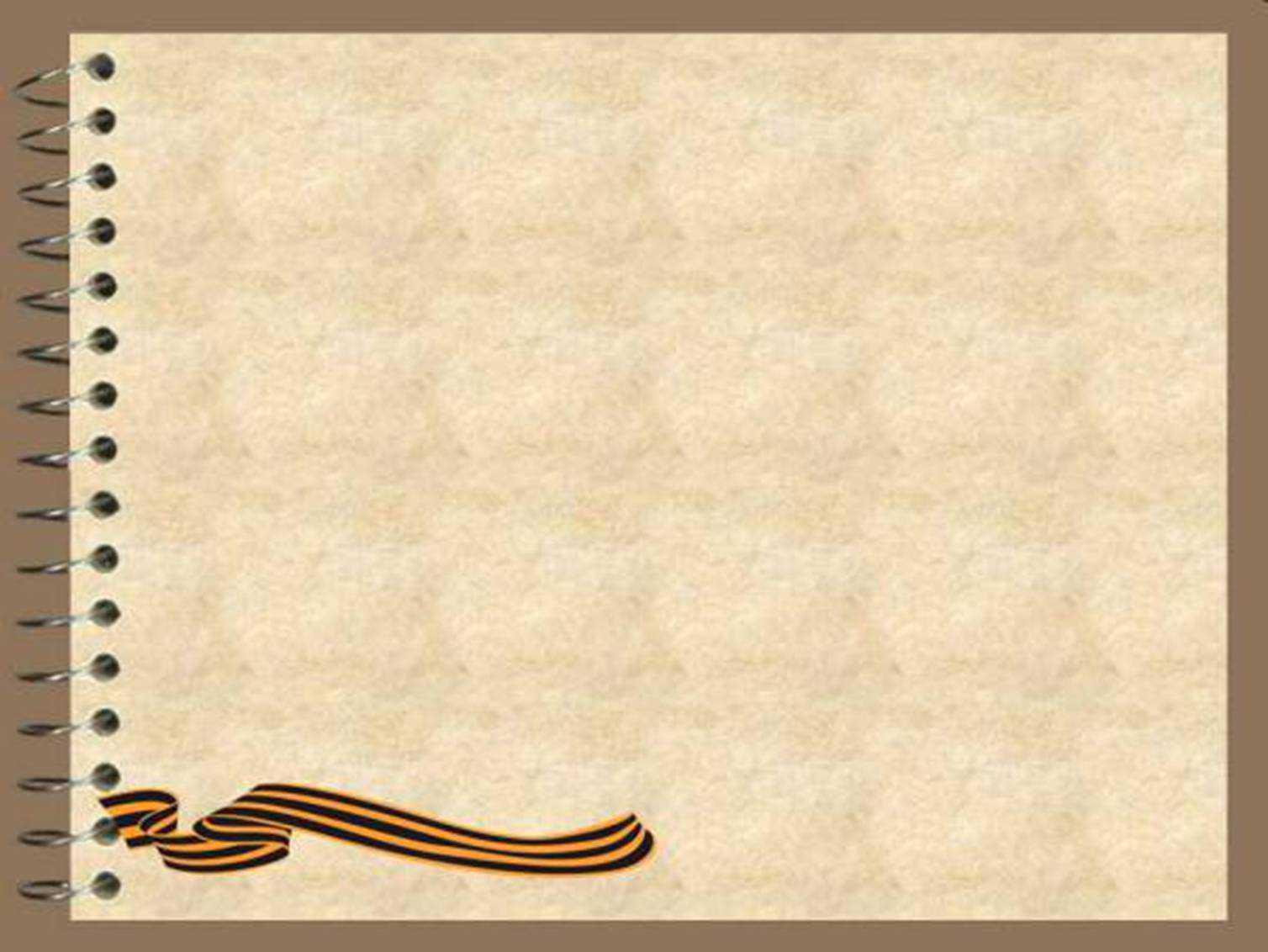 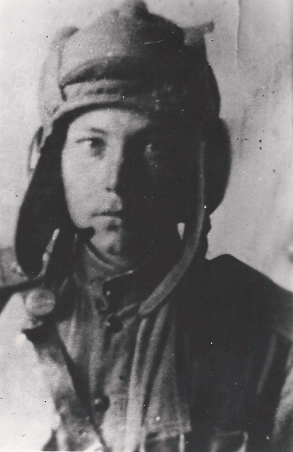 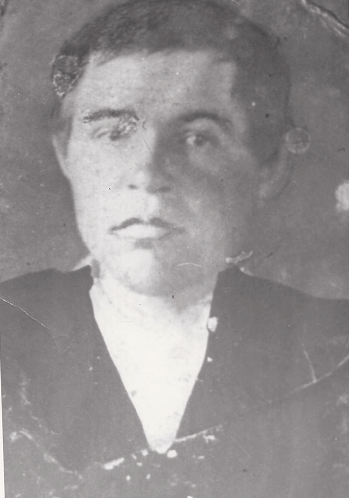 ЖУКОВ                                               ПЕРВУШИН
                 Константин Ефремович                    Илья Васильевич
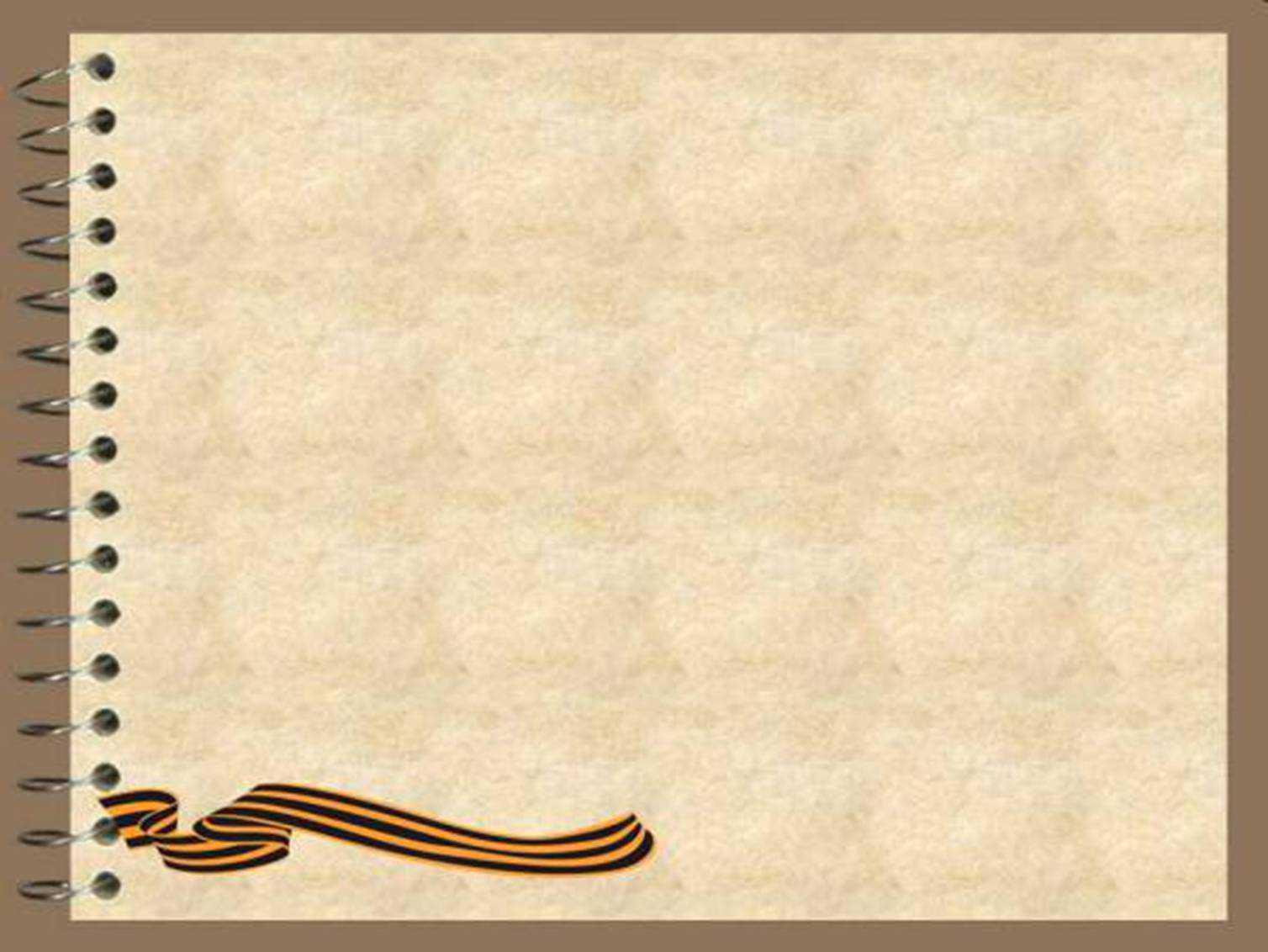 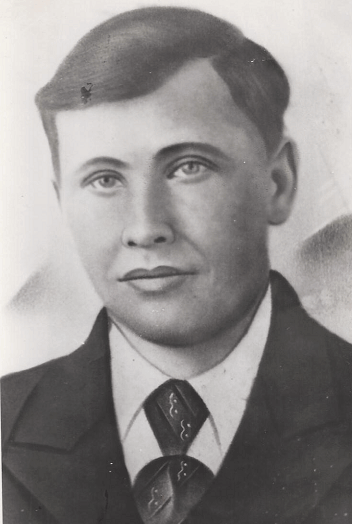 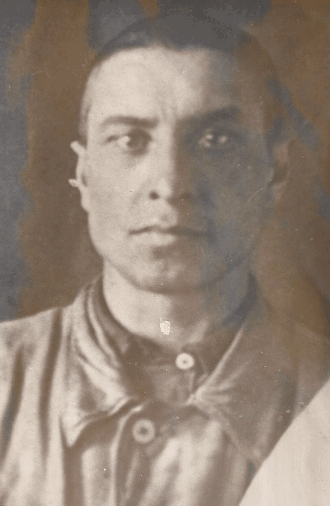 ДЕСЯТОВ                                               ЗЫРЯНОВ
                     Николай Дмитриевич                    Иван Александрович
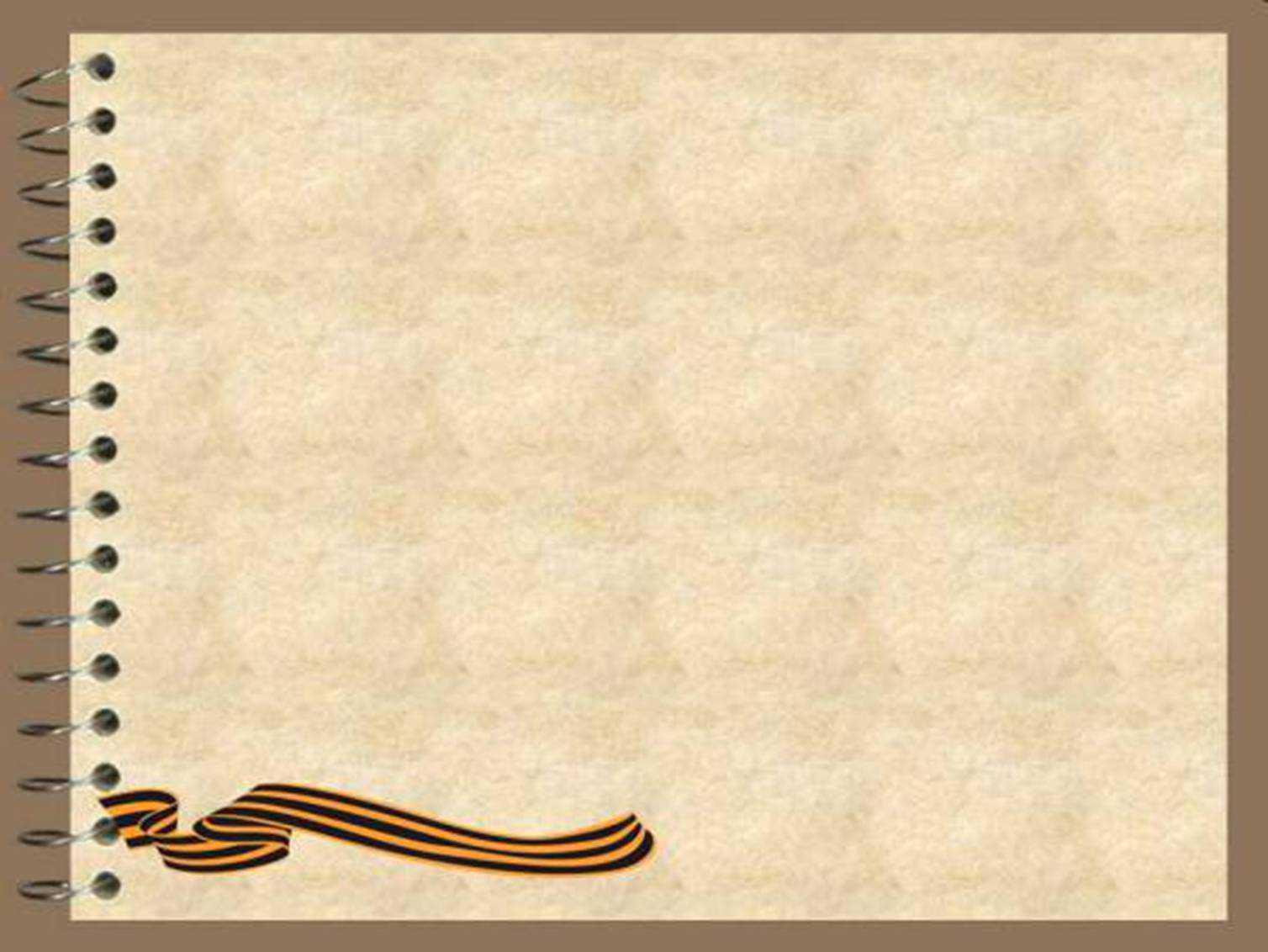 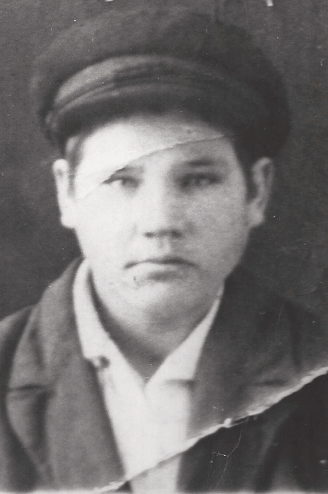 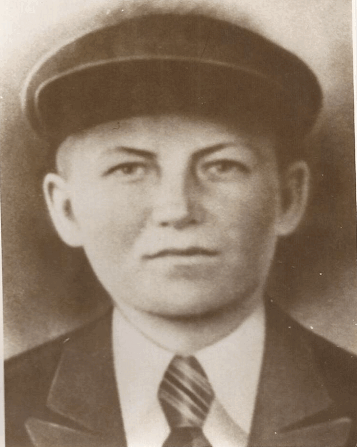 СМИРНОВ                                            ДОВБНЯ
                       Алексей Сергеевич                            Павел Петрович
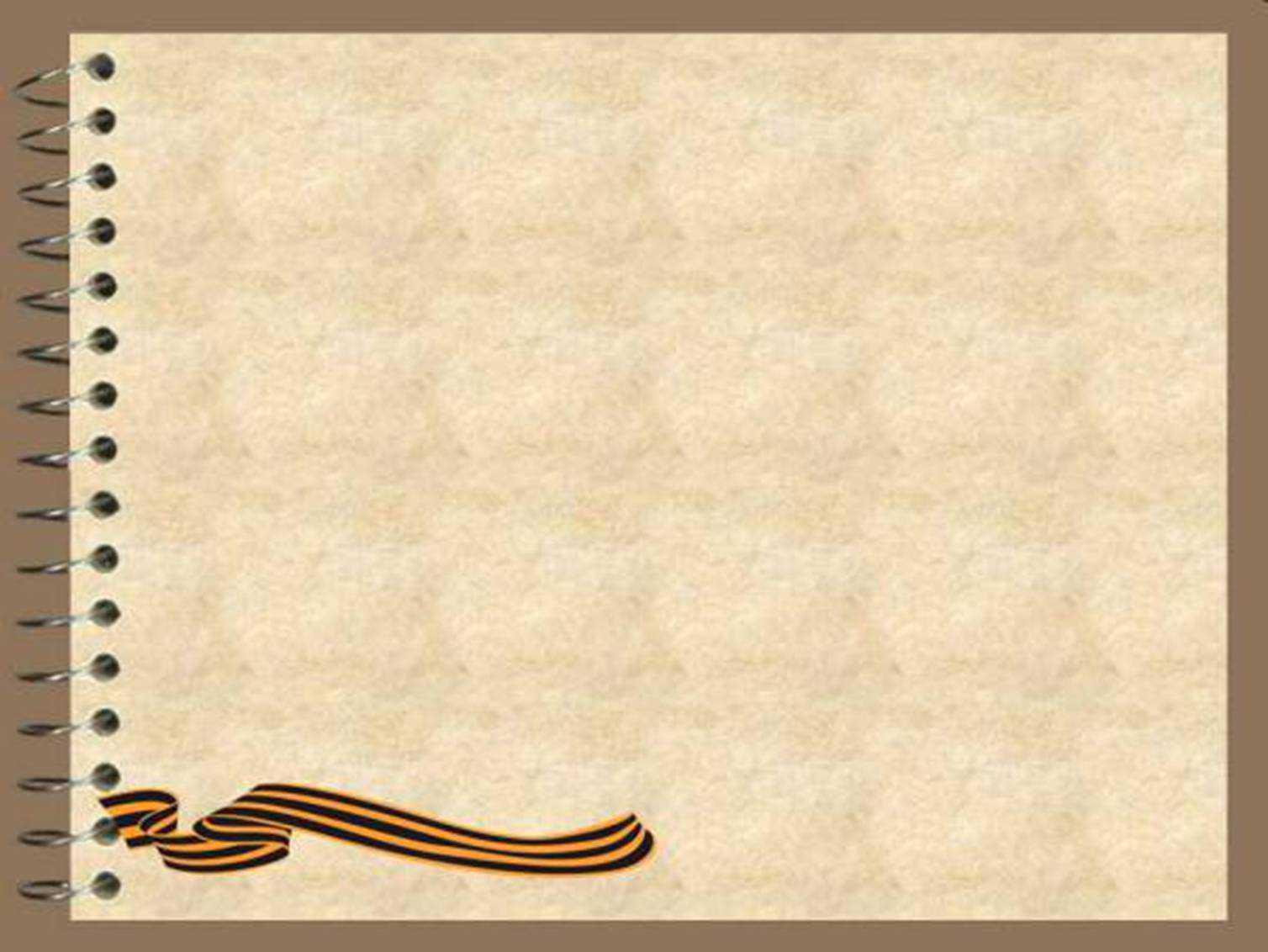 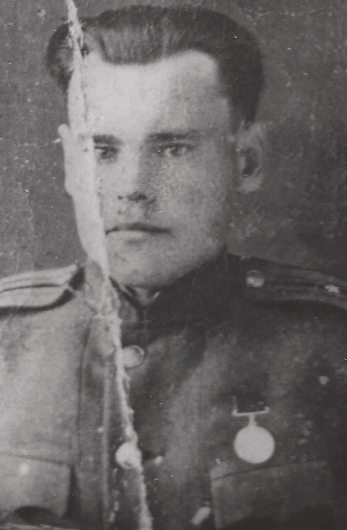 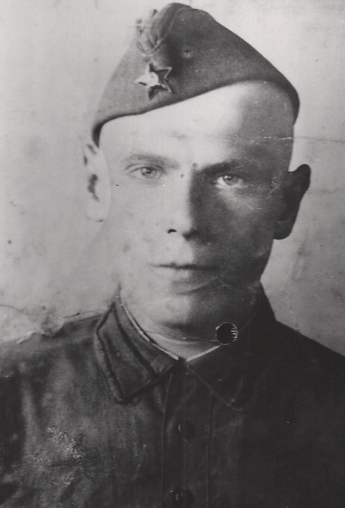 ЛАЗУТКИН                                            СКЛЯРОВ
                       Василий Иванович                            Иван Федорович
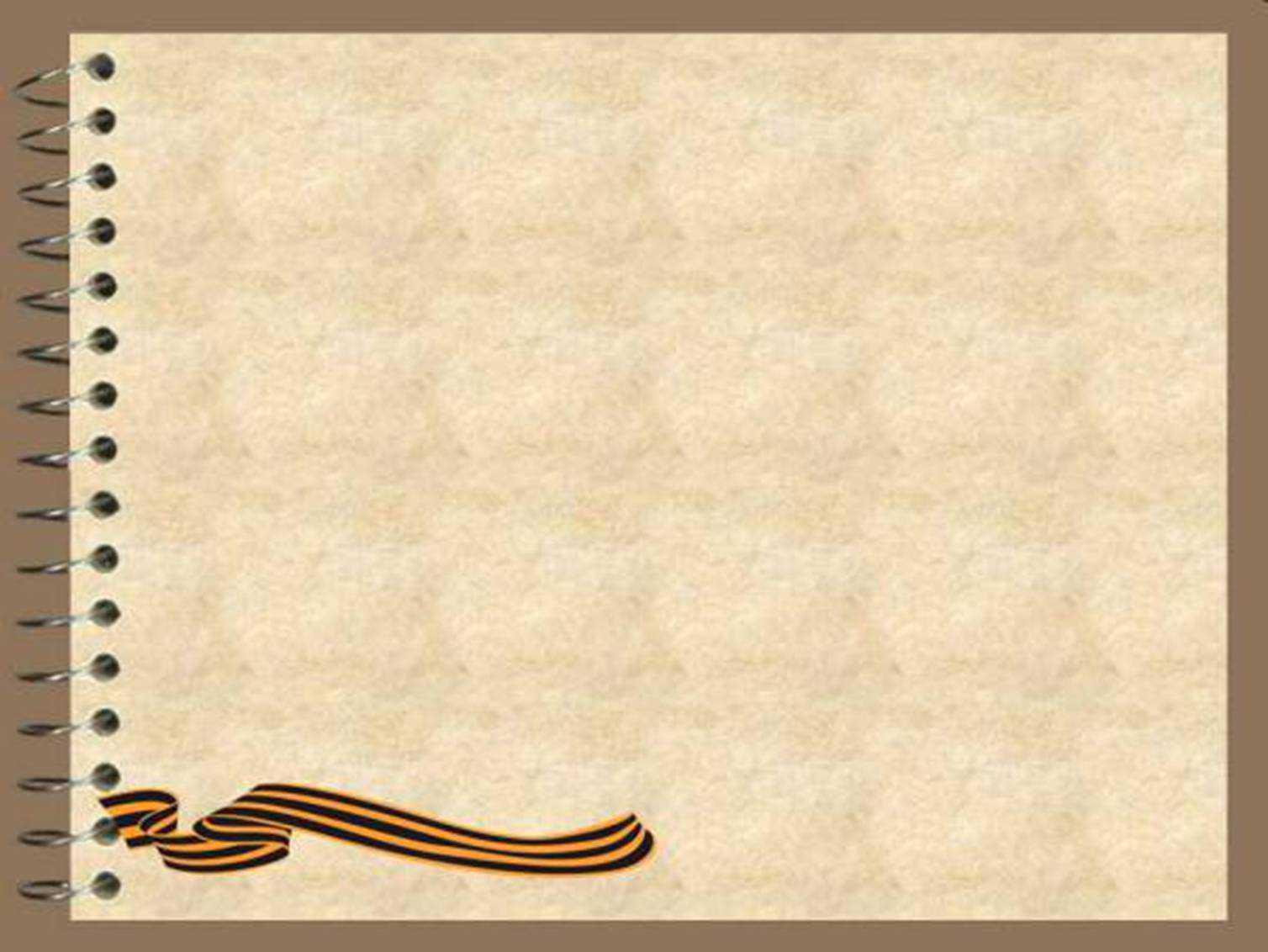 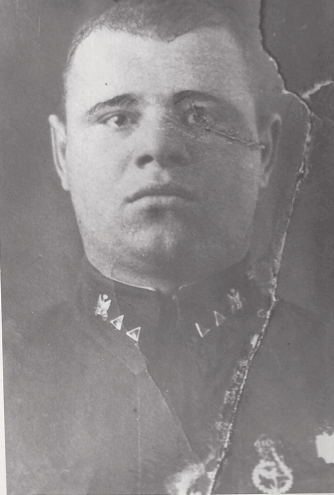 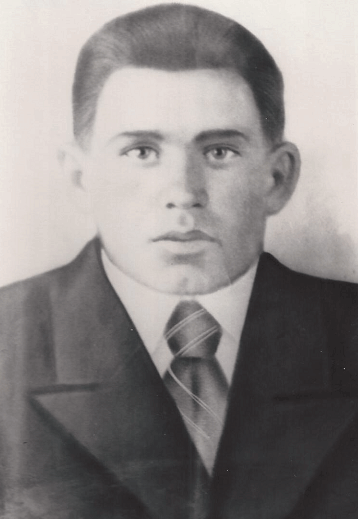 ЛИПОВ                                                 ПЕТЛИН
                       Иван Владимирович                  Анатолий Михайлович
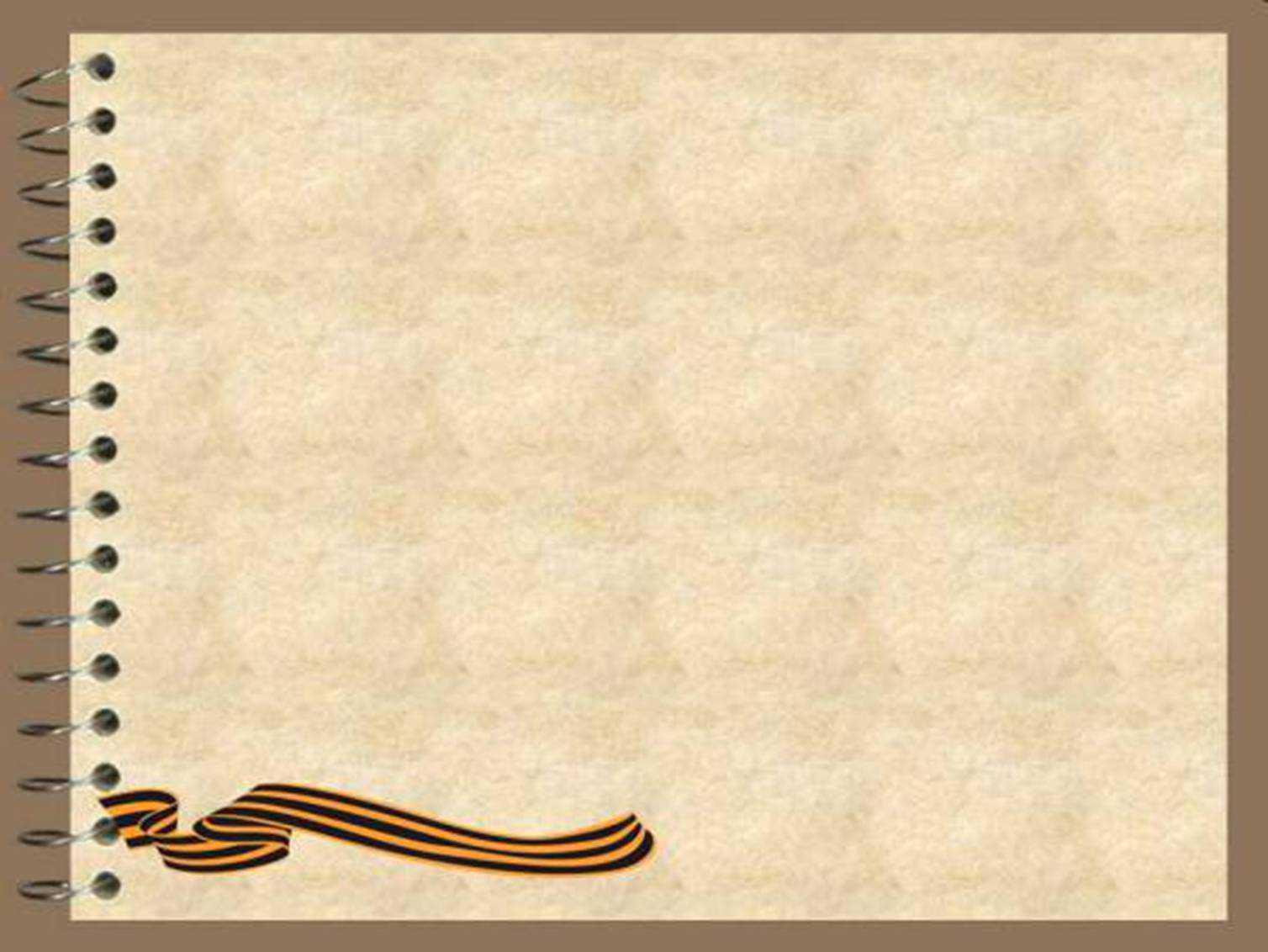 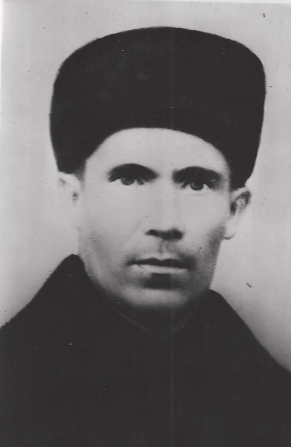 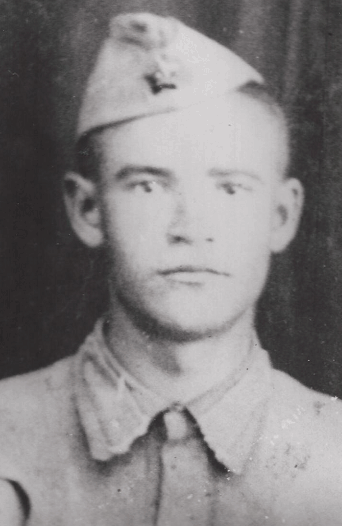 АЛЕКСЕЕЧКИН                                          ИЛЬИН
                       Аким Григорьевич                            Федор Георгиевич
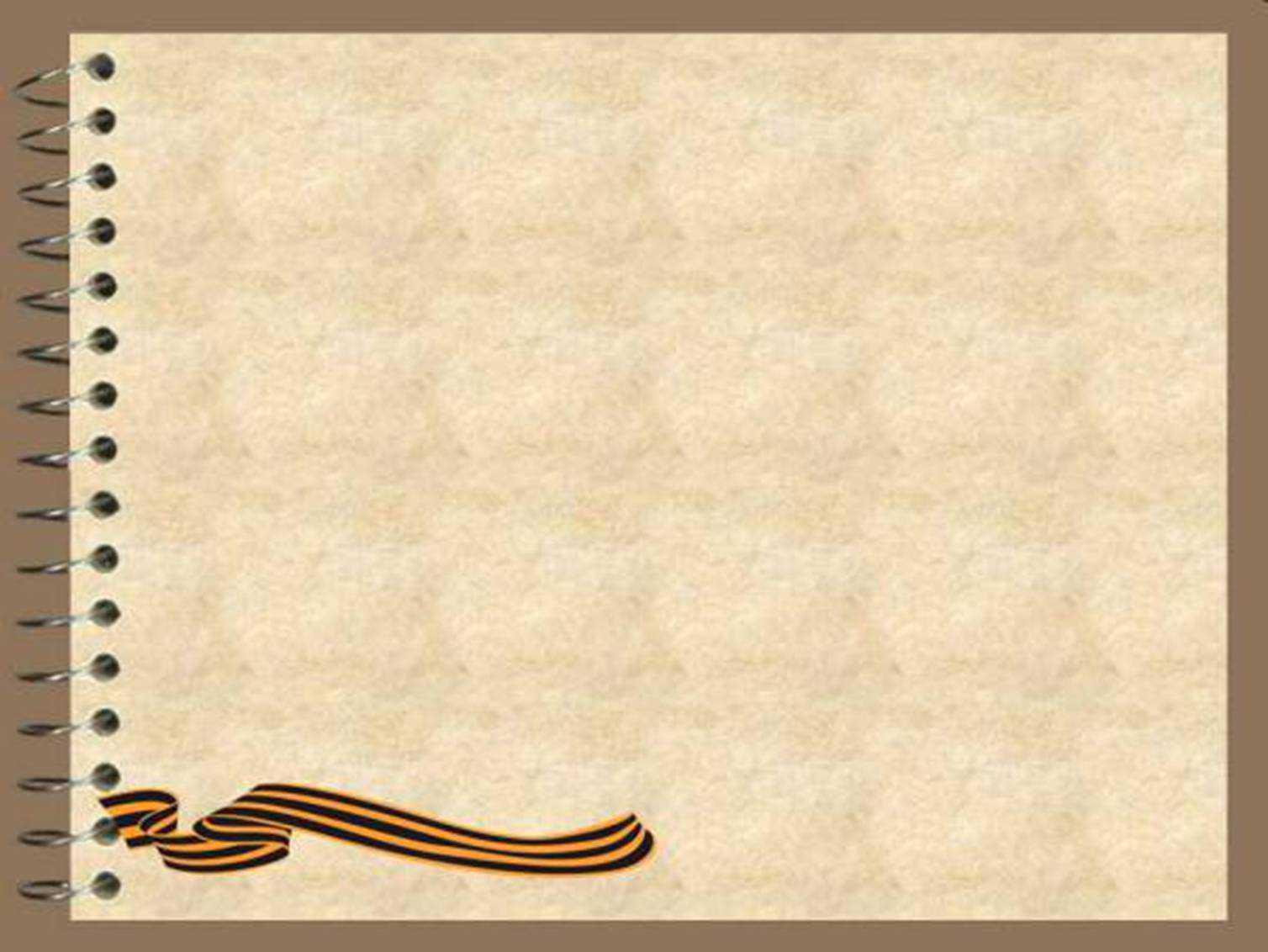 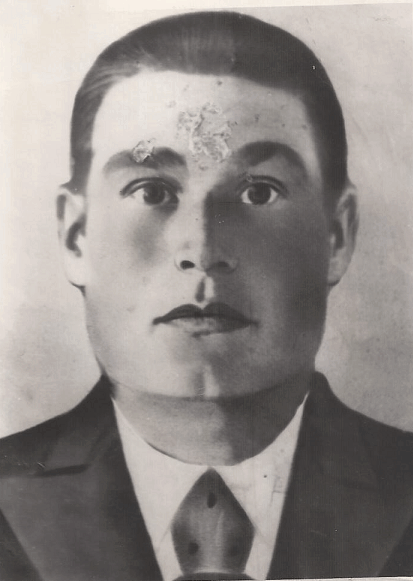 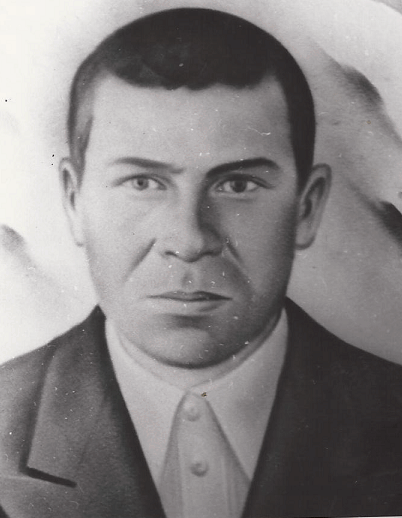 ЛИТВИНЕНКО                                          ЛЕГАЧЕВ
                  Дмитрий Анисимович                            Борис Иванович
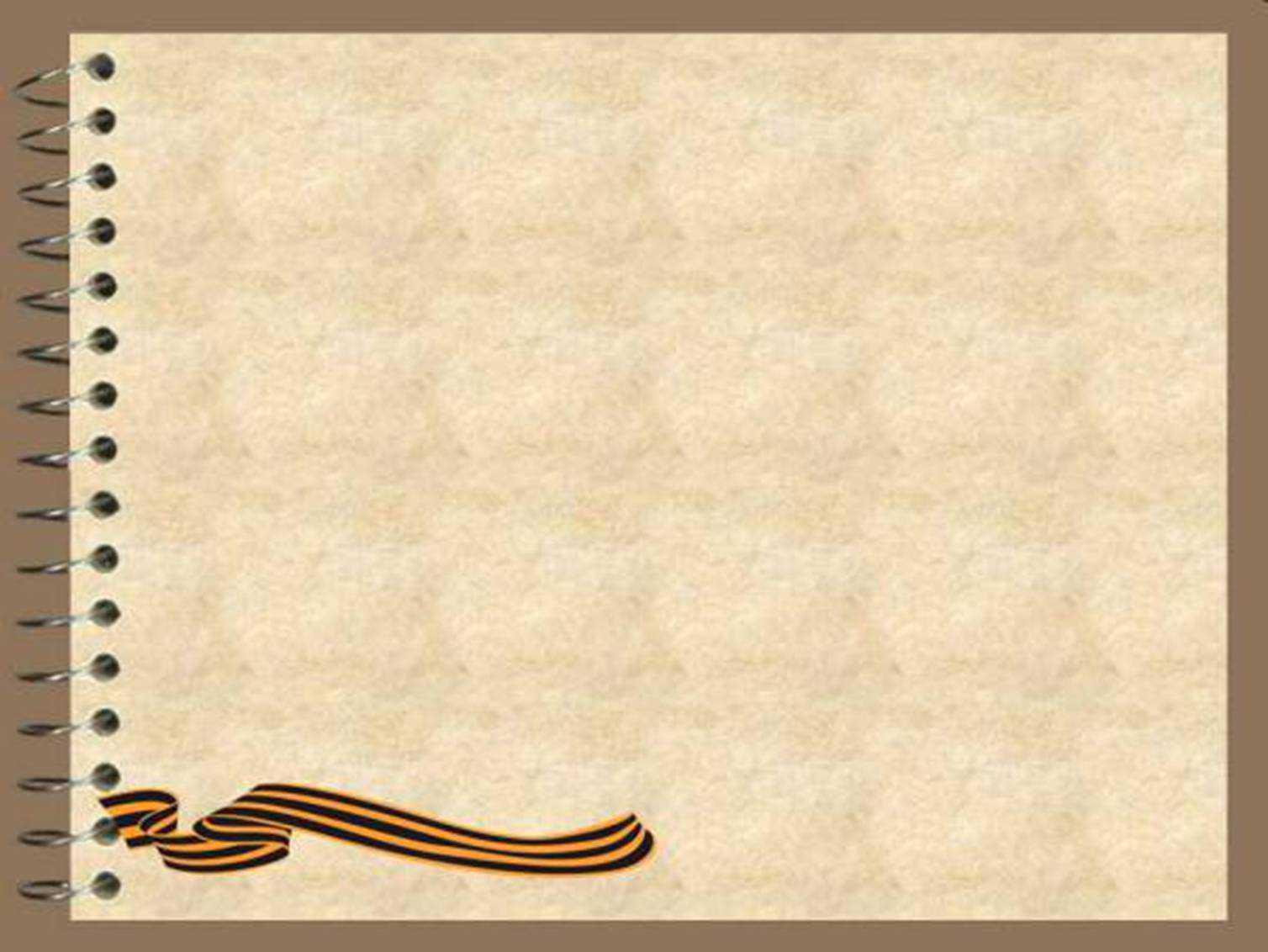 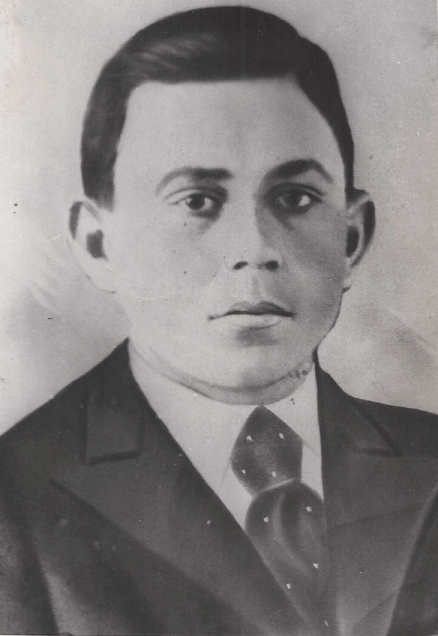 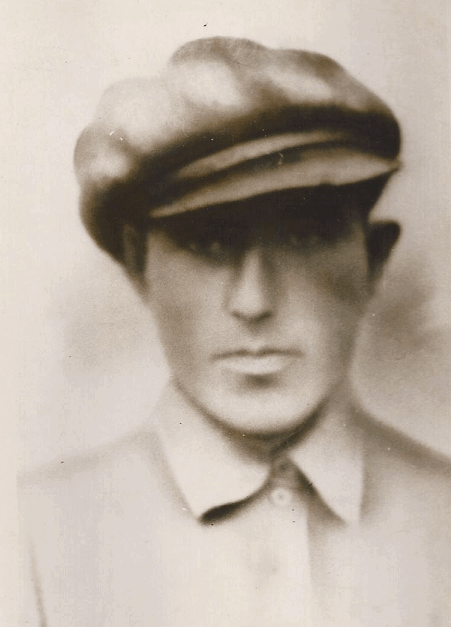 ИВАНОВ                                              БОБРОВ
                       Михаил Михайлович                         Иван Титович
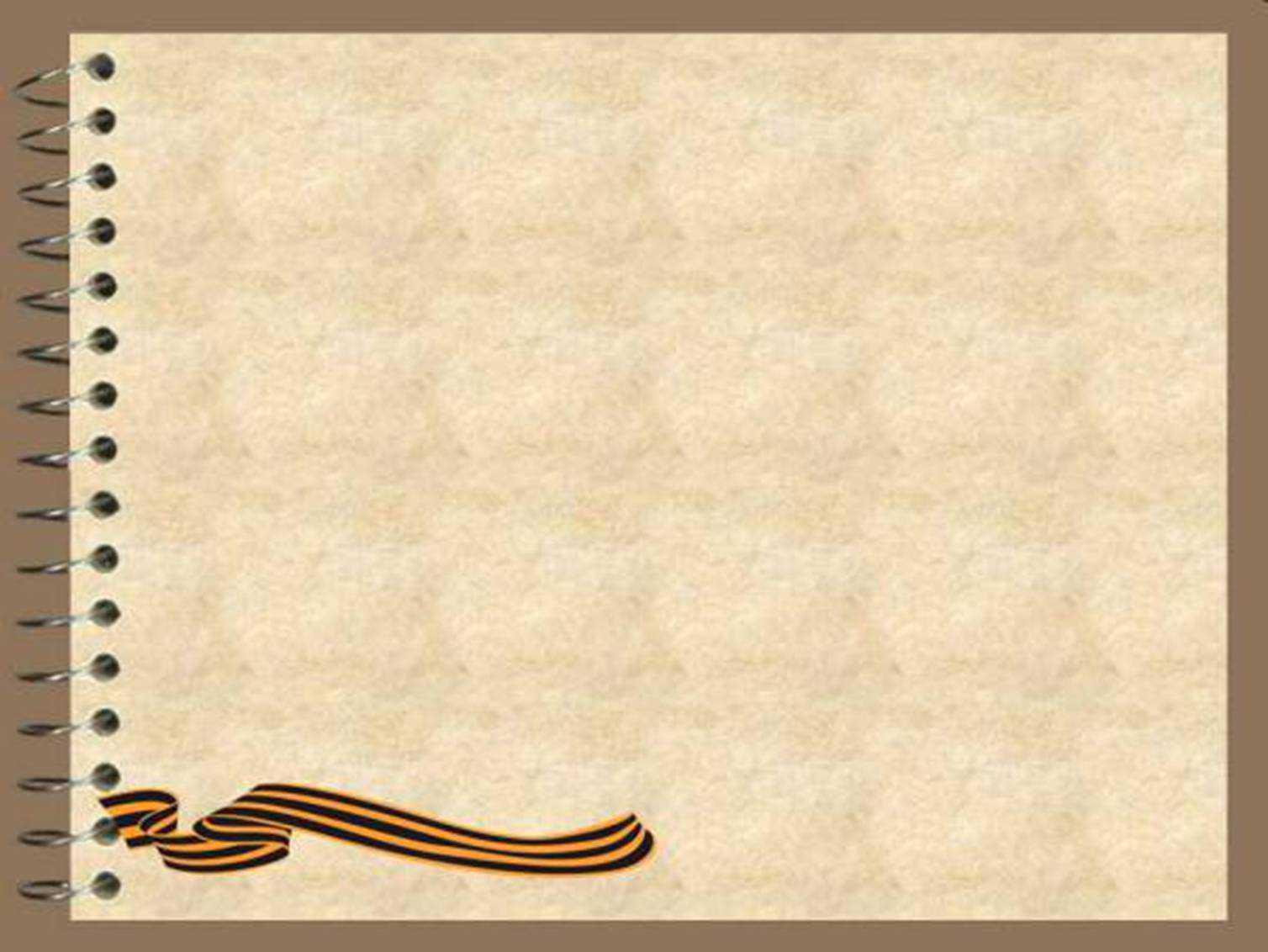 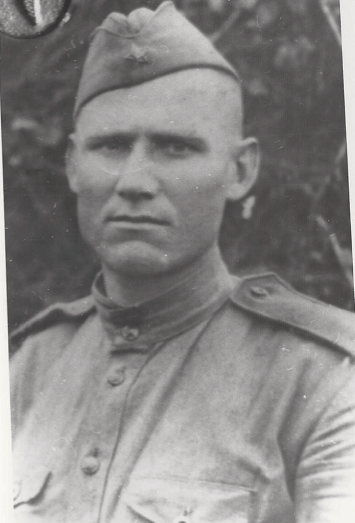 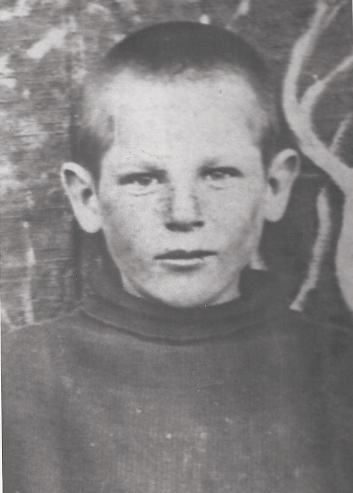 СУЛИМОВ                                           КОМАРОВ
                         Никифор Петрович                      Алексей Васильевич
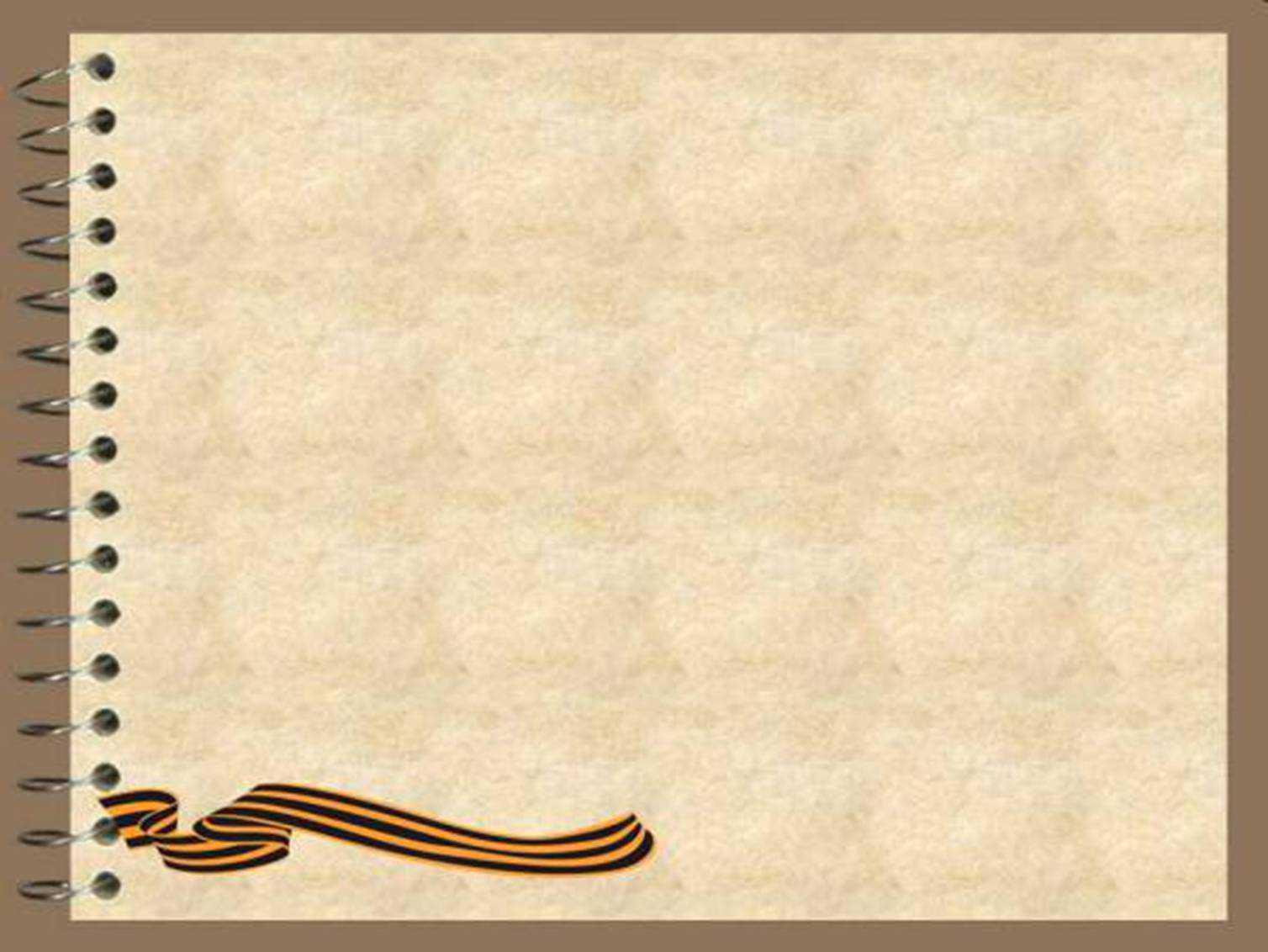 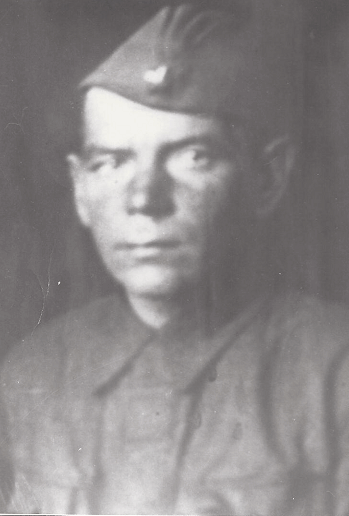 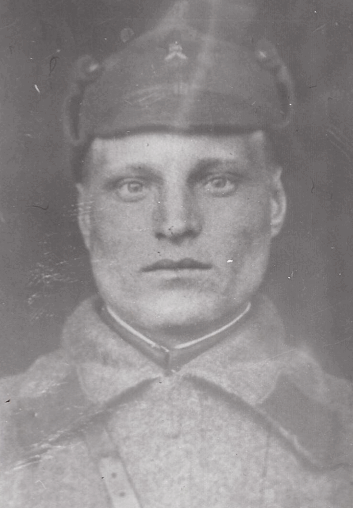 СКЛЯРОВ                                          БЕЛЯВСКИЙ
                            Иван Иванович
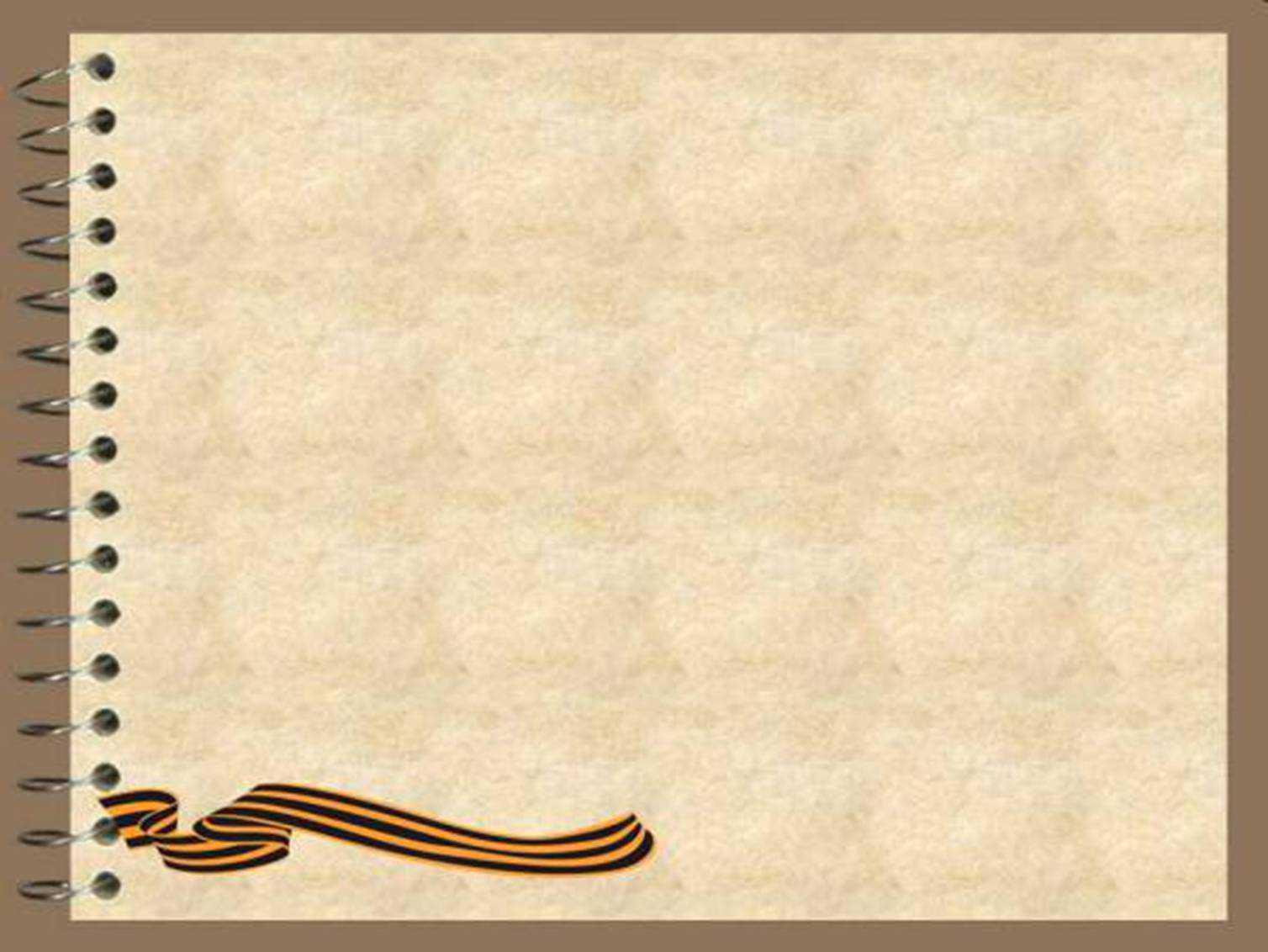 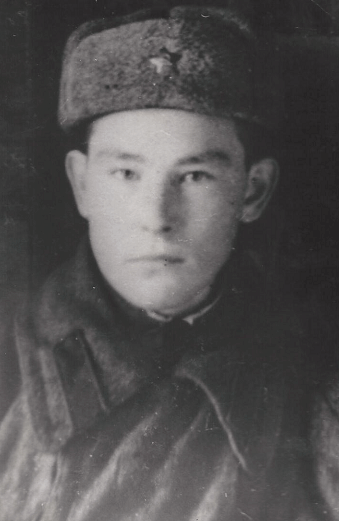 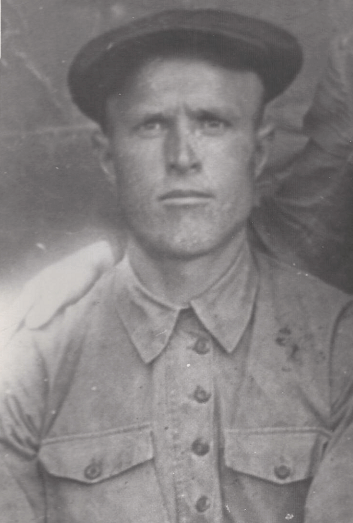 ПЕТЛИН                                              ПЕТЛИН
                     Петр Александрович               Виктор Александрович
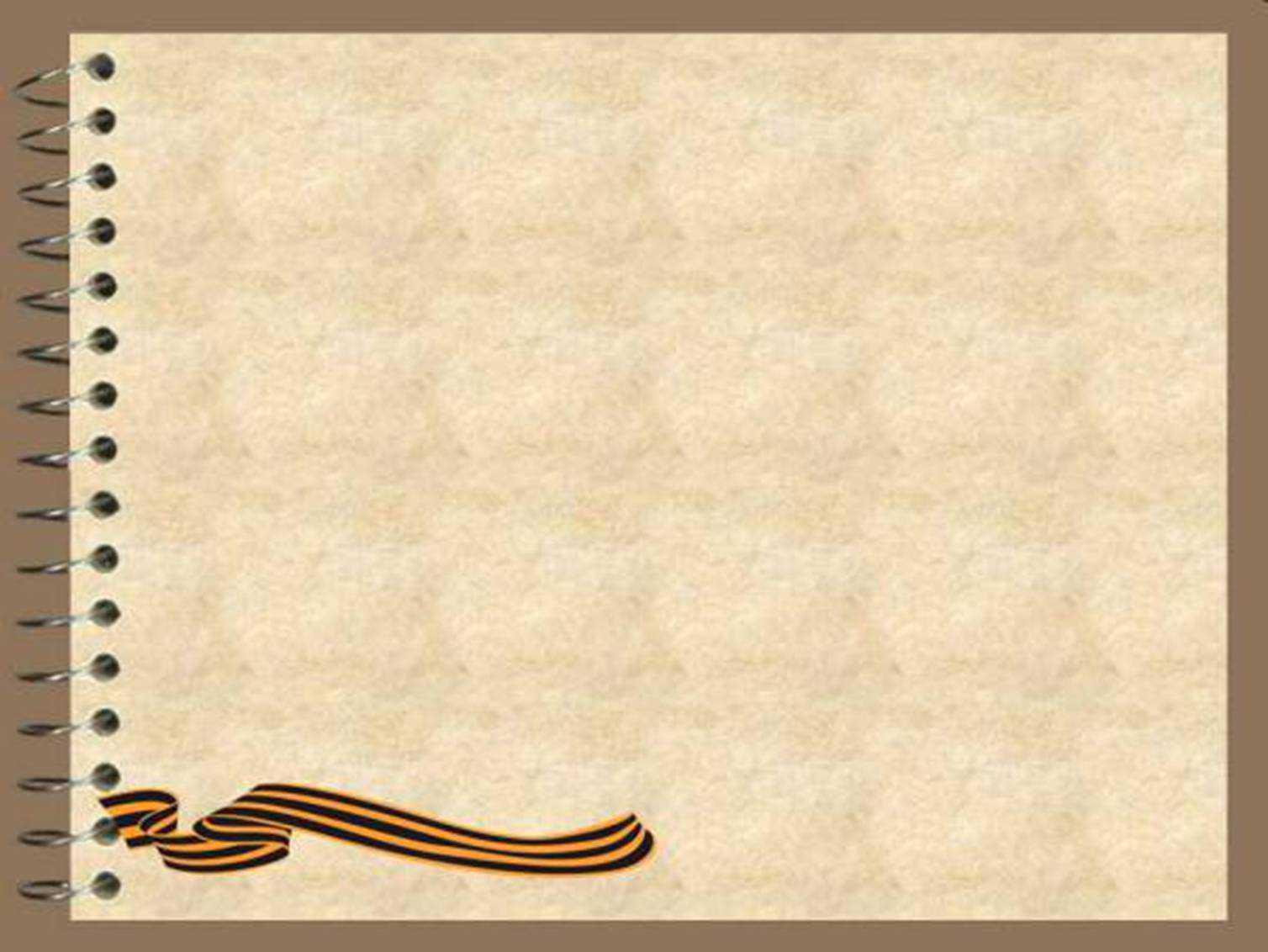 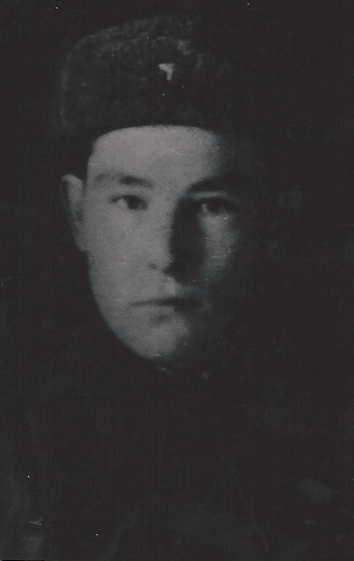 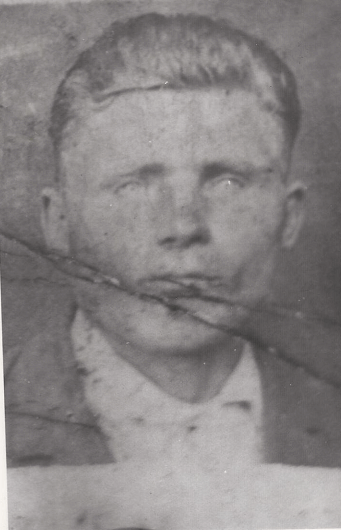 ПЕТЛИН                                                ПЕТЛИН
                               Петр Ильич                                        Семен Ильич
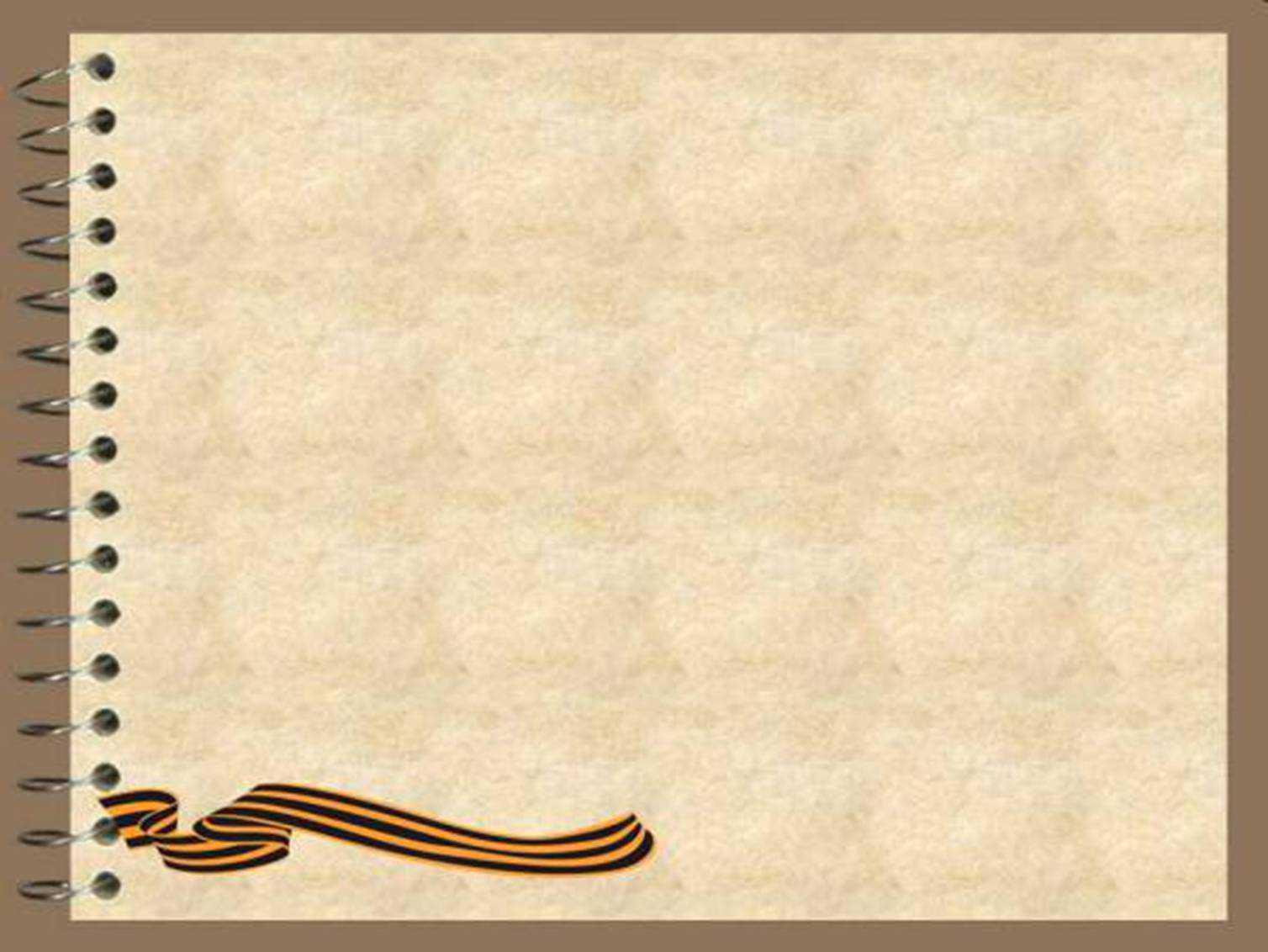 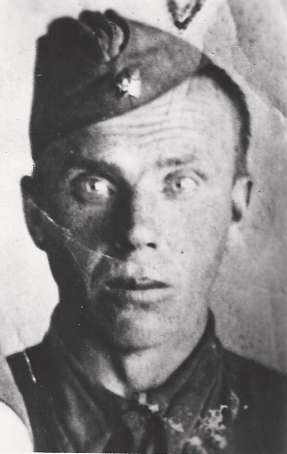 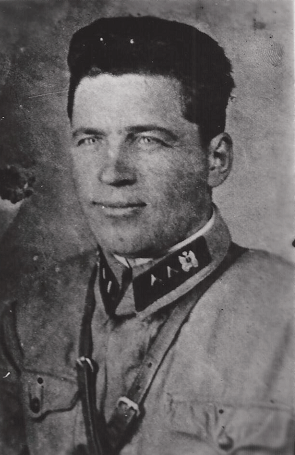 ГРИБОВ                                        ХУТОРНЕНКО
                        Иван Григорьевич                     Мифодий Сергеевич
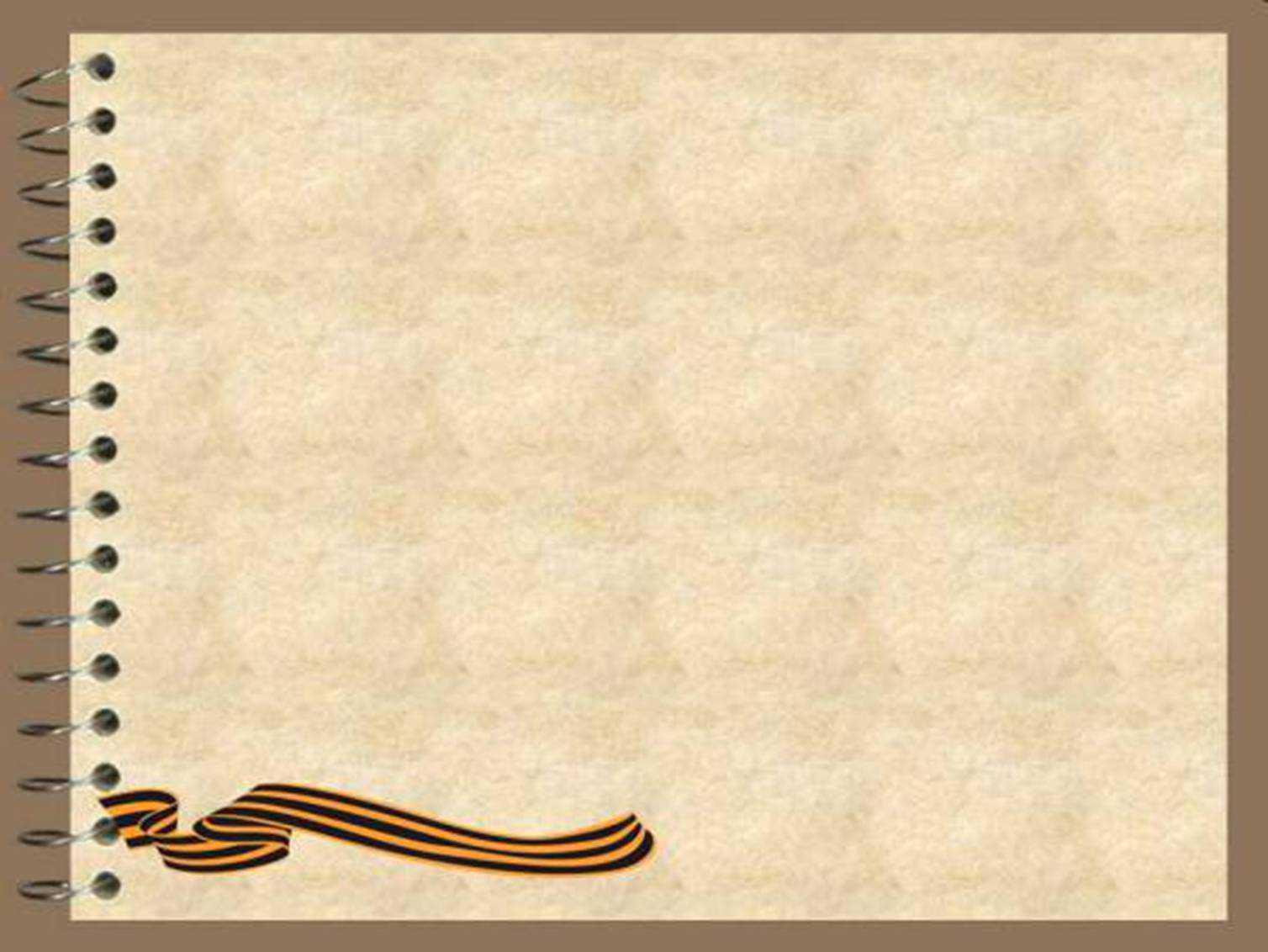 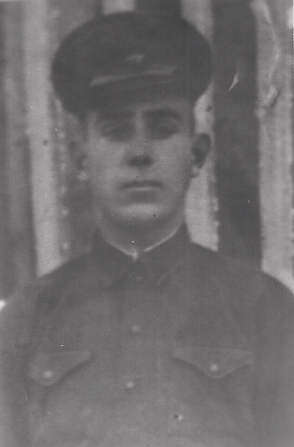 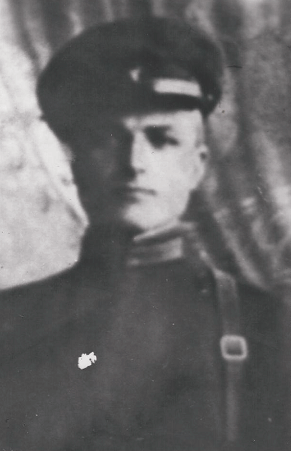 ЕЛГИН                                            НИКИТЕНКО
                       Иван Григорьевич                      Никифор Григорьевич
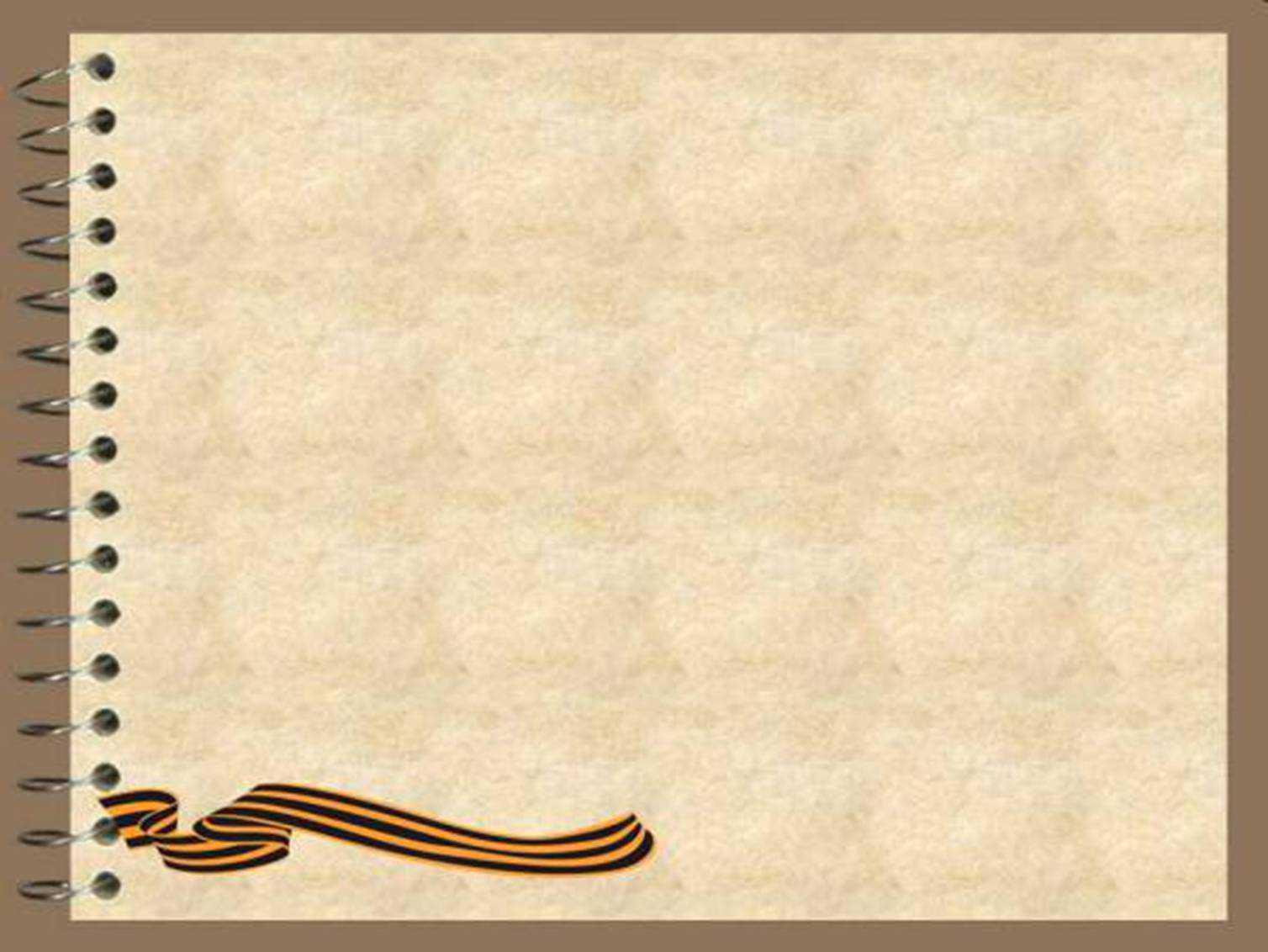 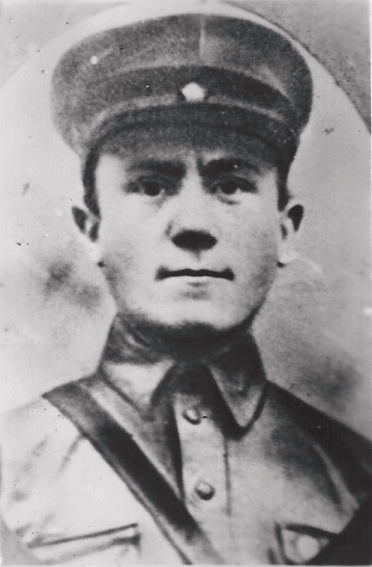 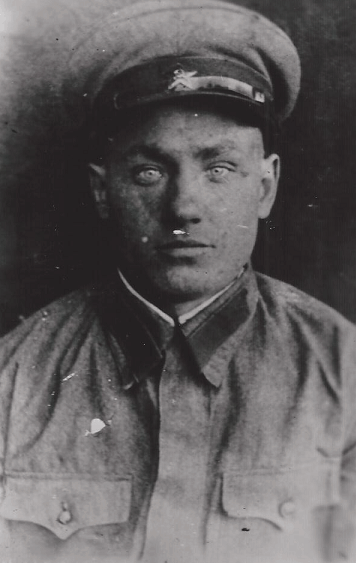 ШИЛИН                                               ГУТОВ
                          Павел Иванович                        Василий Семенович
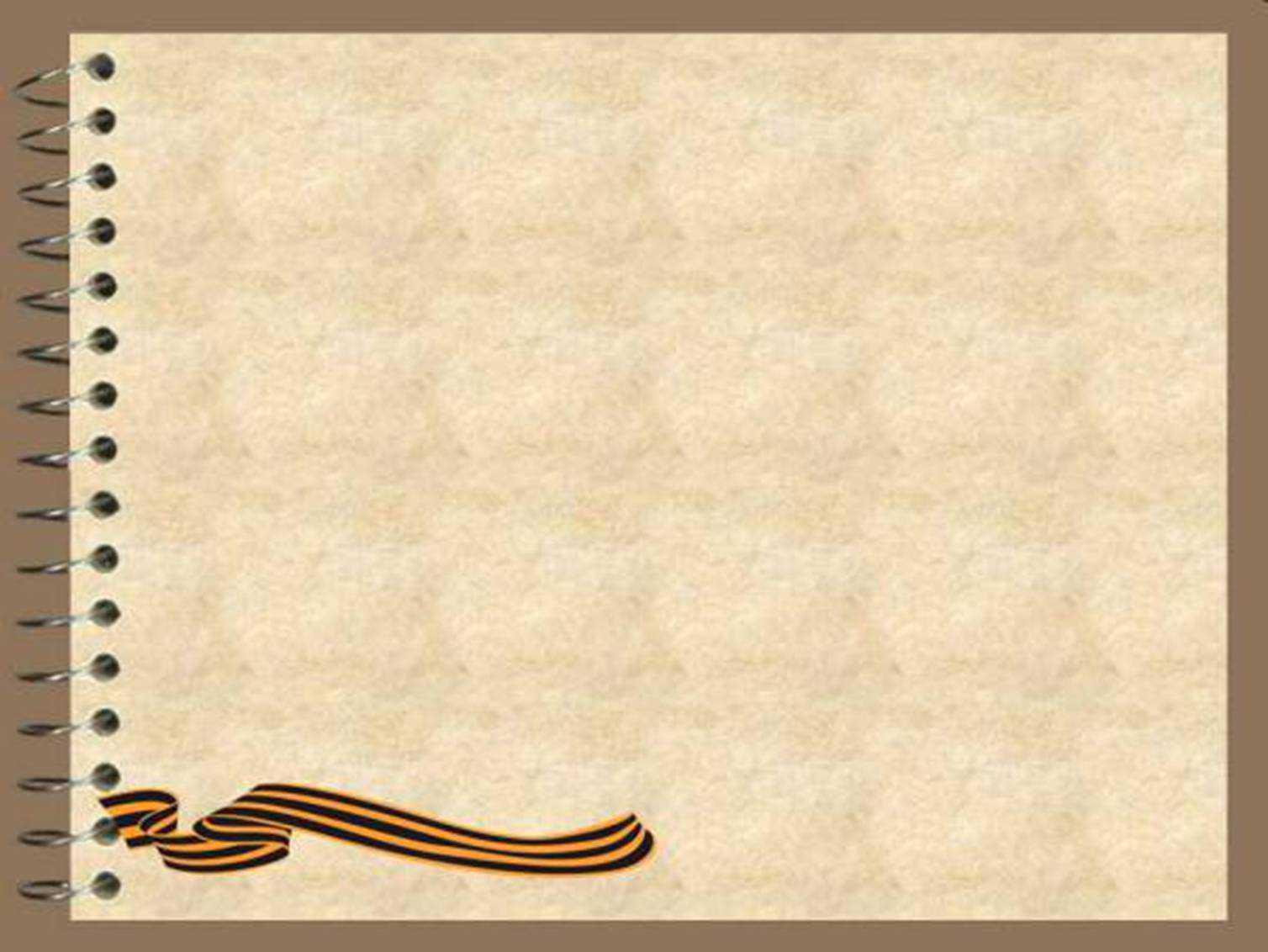 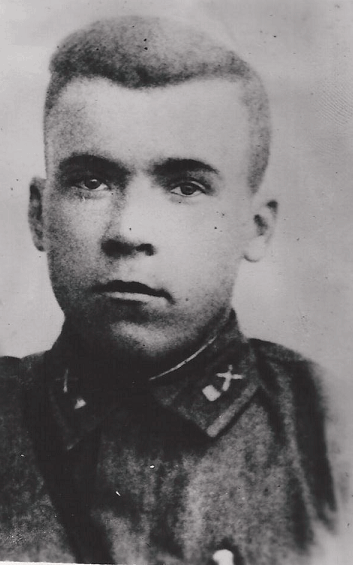 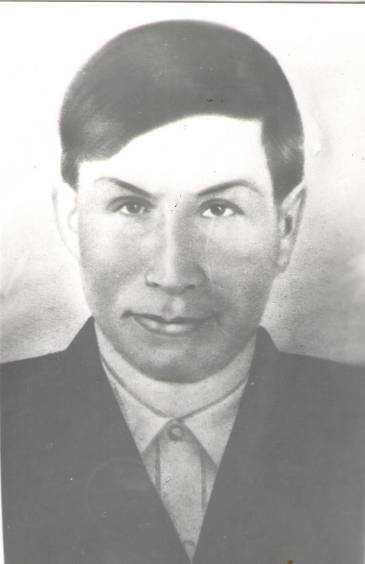 ВАСИЛЬЕВ                                              ГУТОВ
                   Александр Григорьевич                    Иван Васильевич
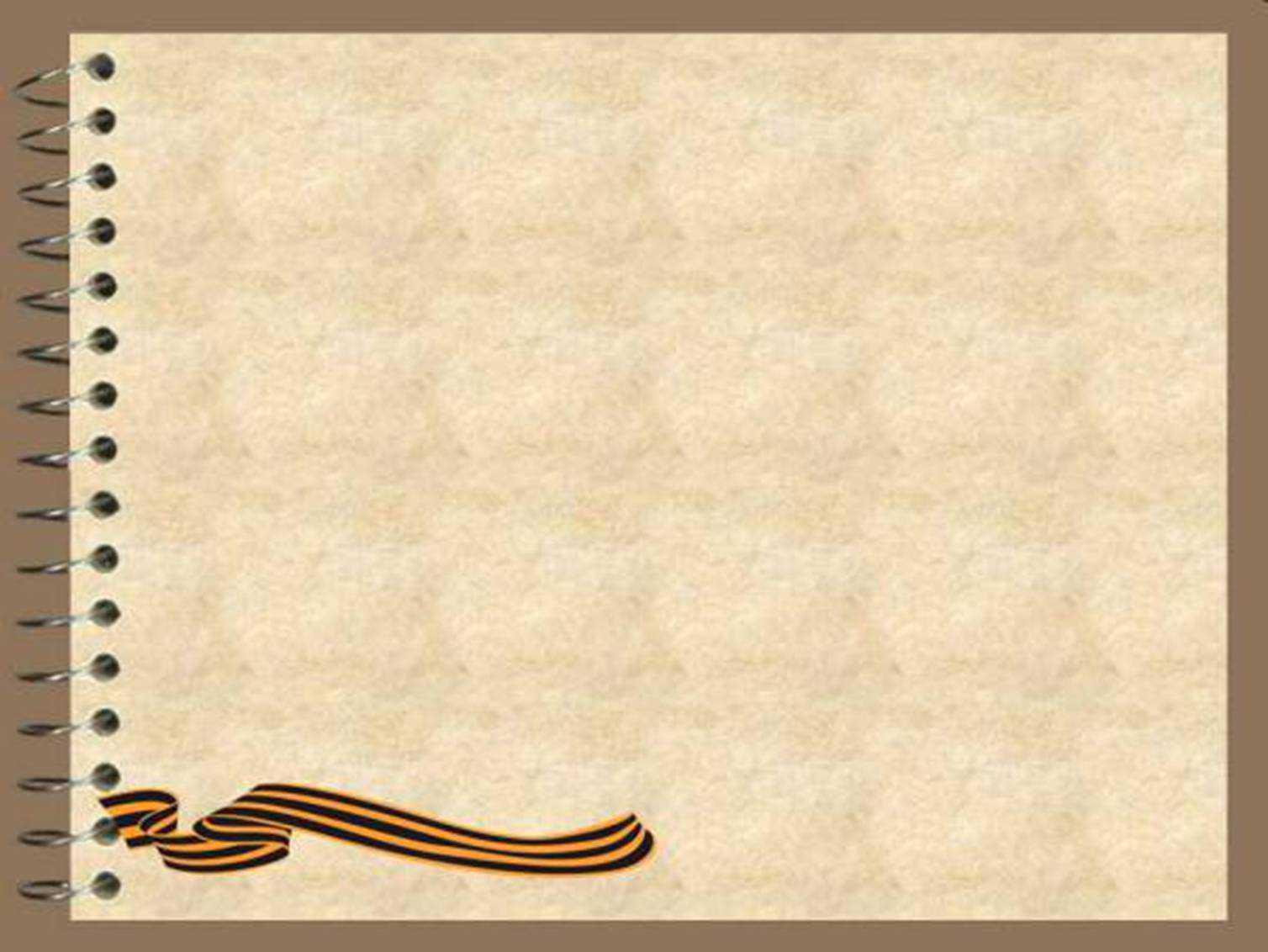 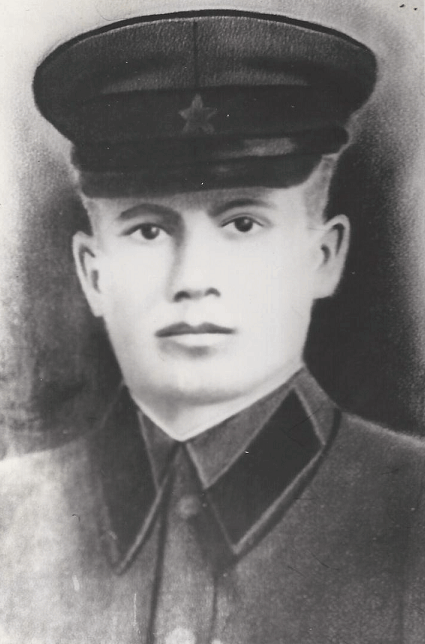 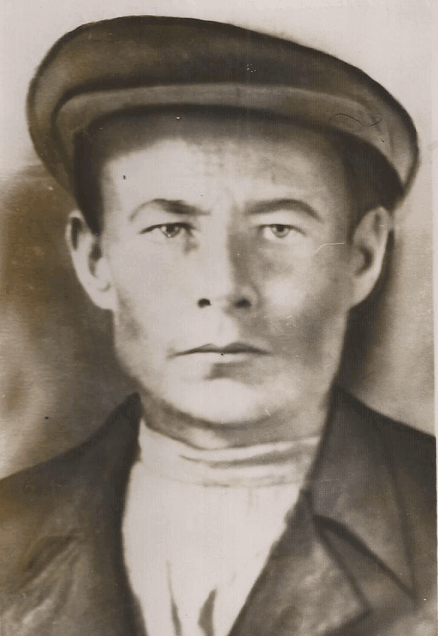 ЗЕНКОВ                                            УМПЕЛЕВ
                         Михаил Иванович                       Федор Степанович
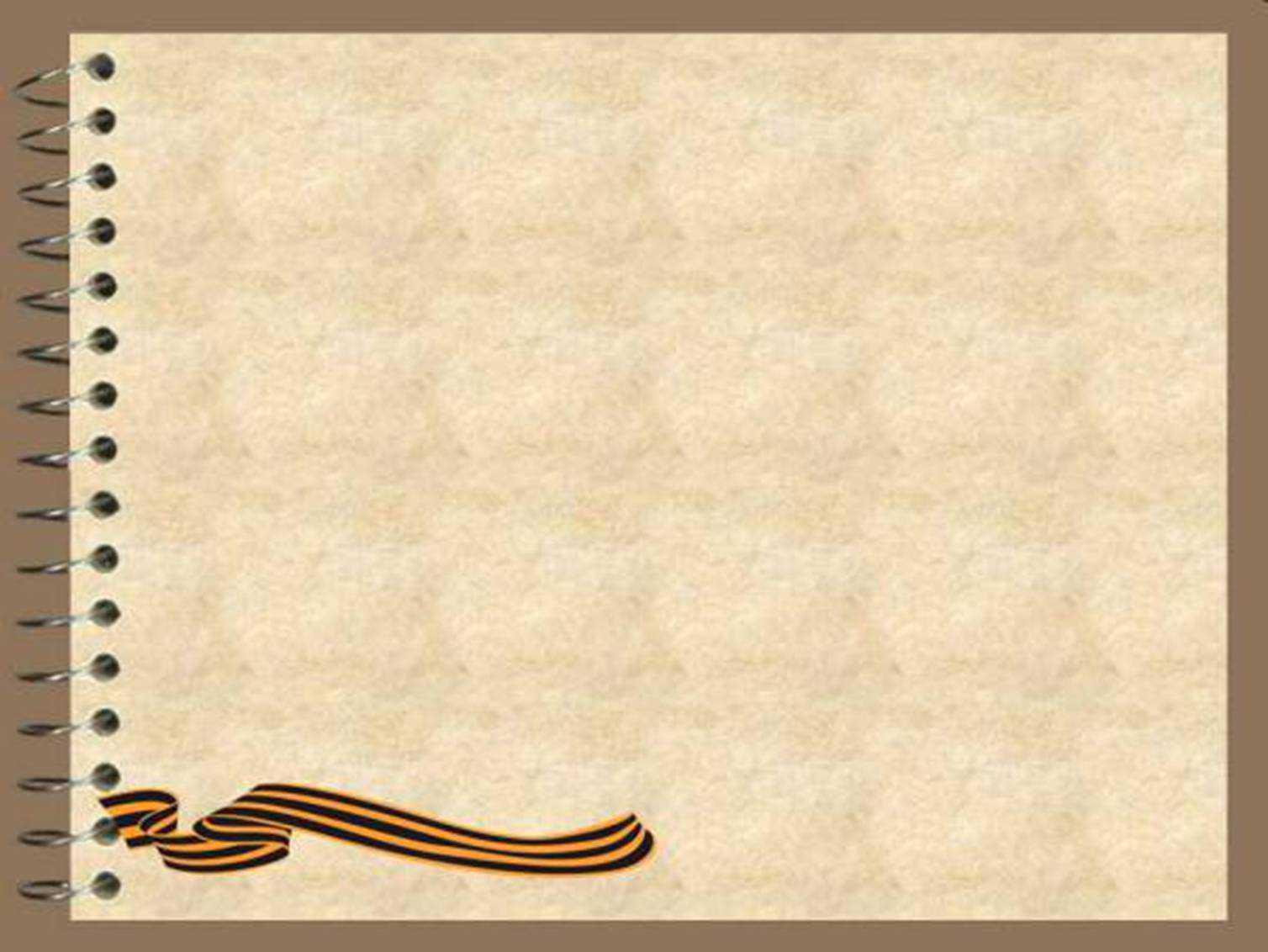 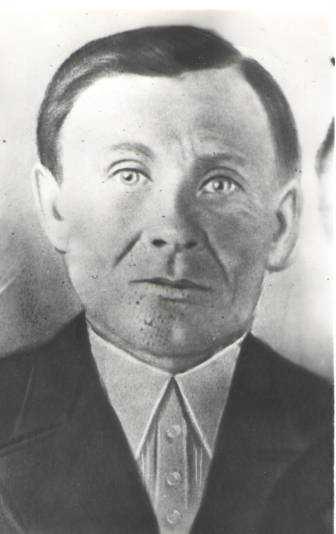 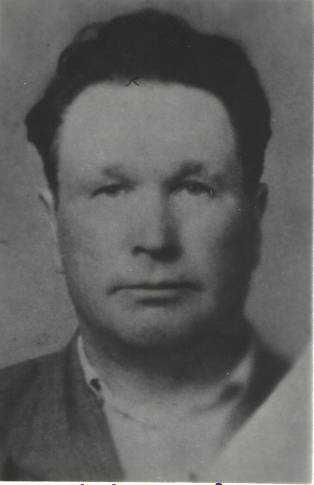 ЖДАНОВ                                              ГУТОВ
                         Василий Иванович                          Степан Иванович
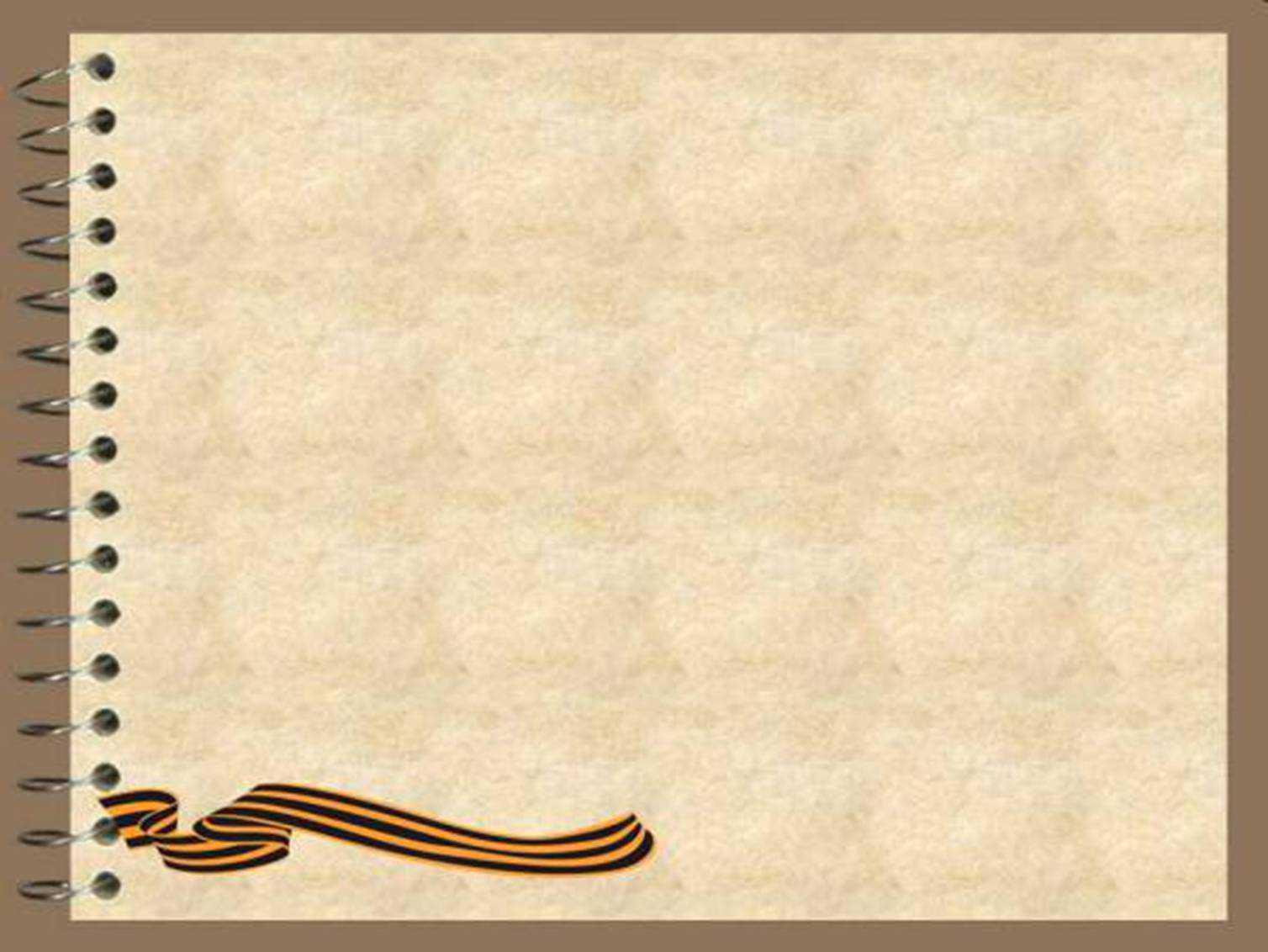 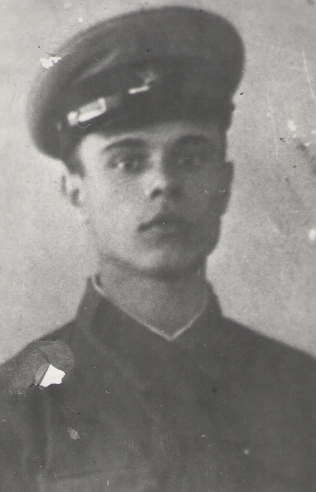 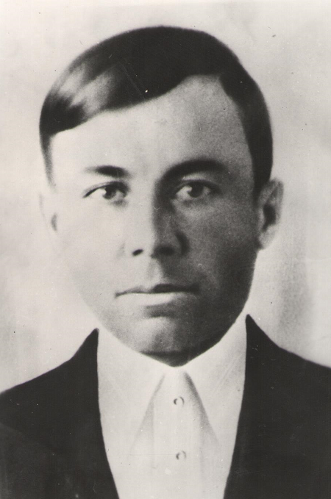 ЖИВИЛОВ                                         ШАРАПОВ
                          Андрей Кузьмич                         Федор Степанович
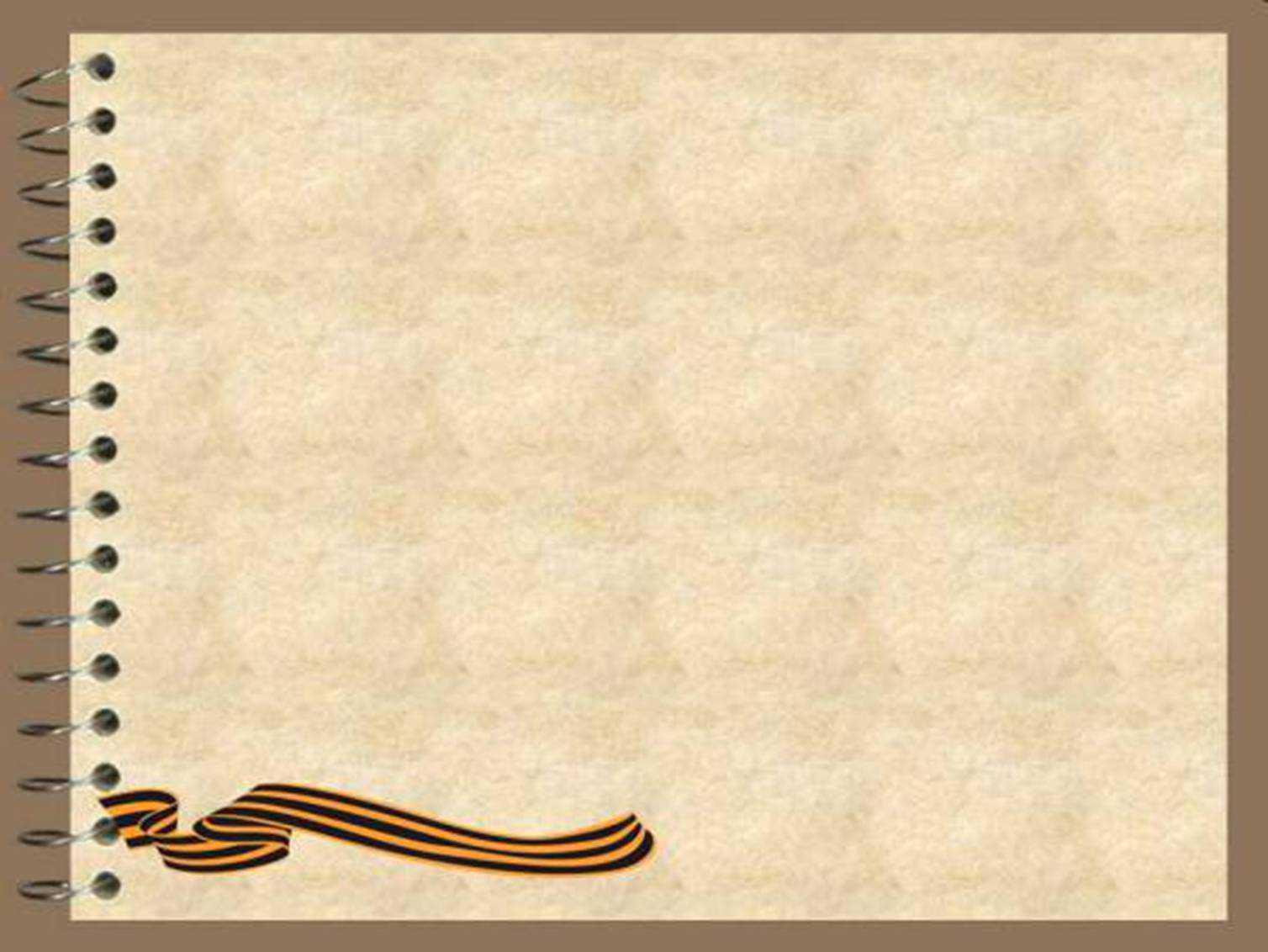 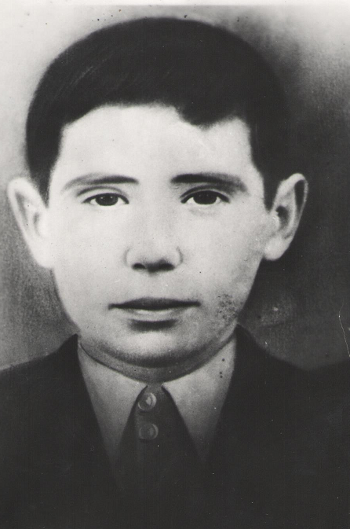 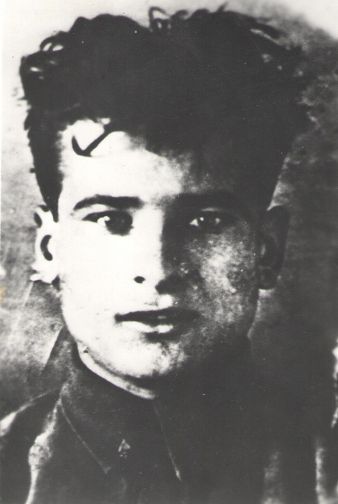 ЦЫМБАЛОВ                                        МОЛЧАНОВ
                       Иван Алексеевич                        Георгий Александрович
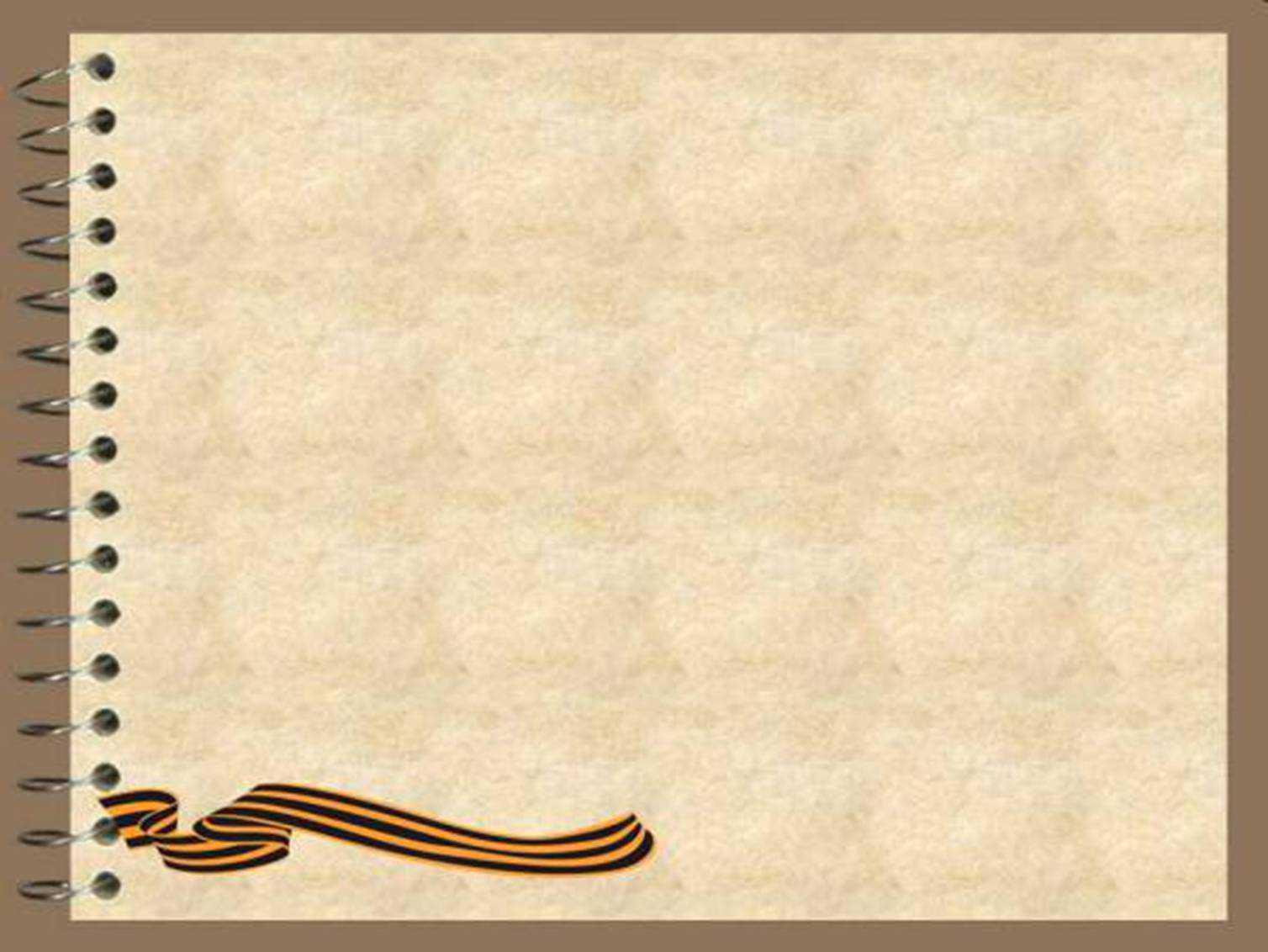 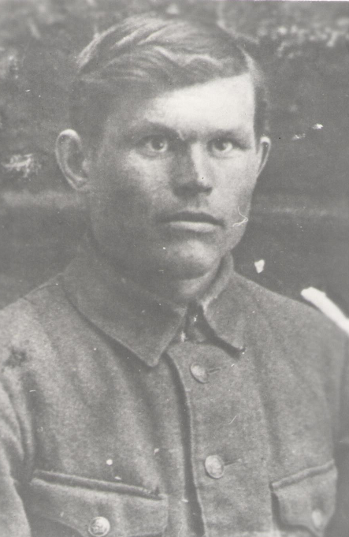 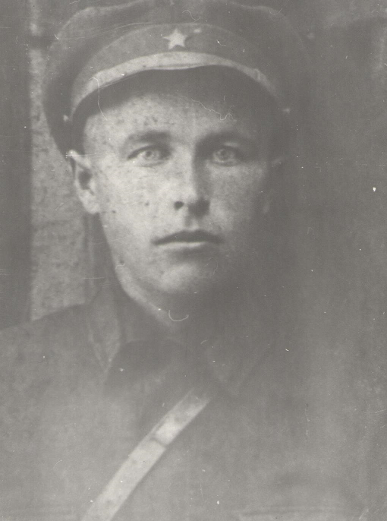 ПЕТЛИН                                              НОХРИН
                     Иван Александрович              Михаил Константинович
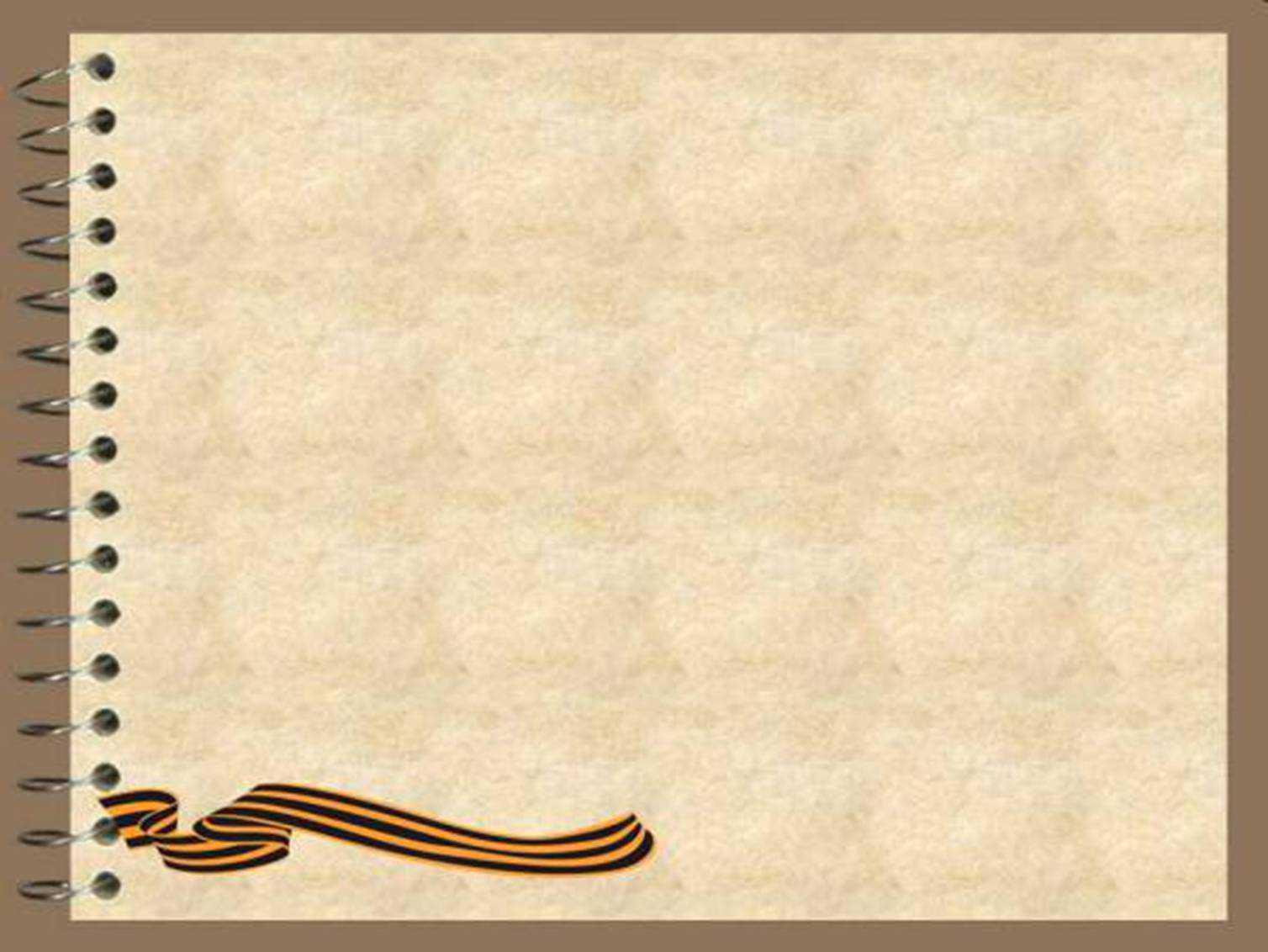 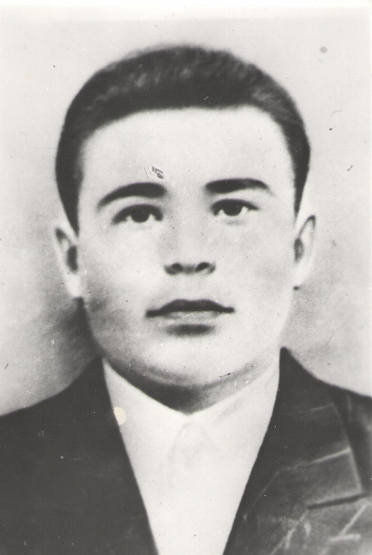 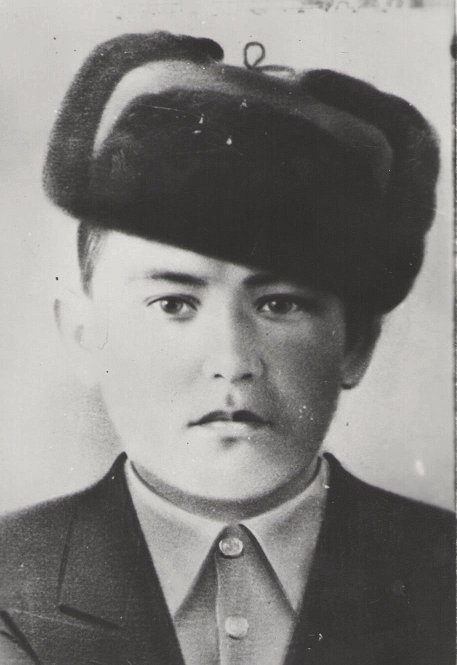 УКПАЕВ                                            ПУТИНЦЕВ
                                 Балкабай                                   Михаил Петрович
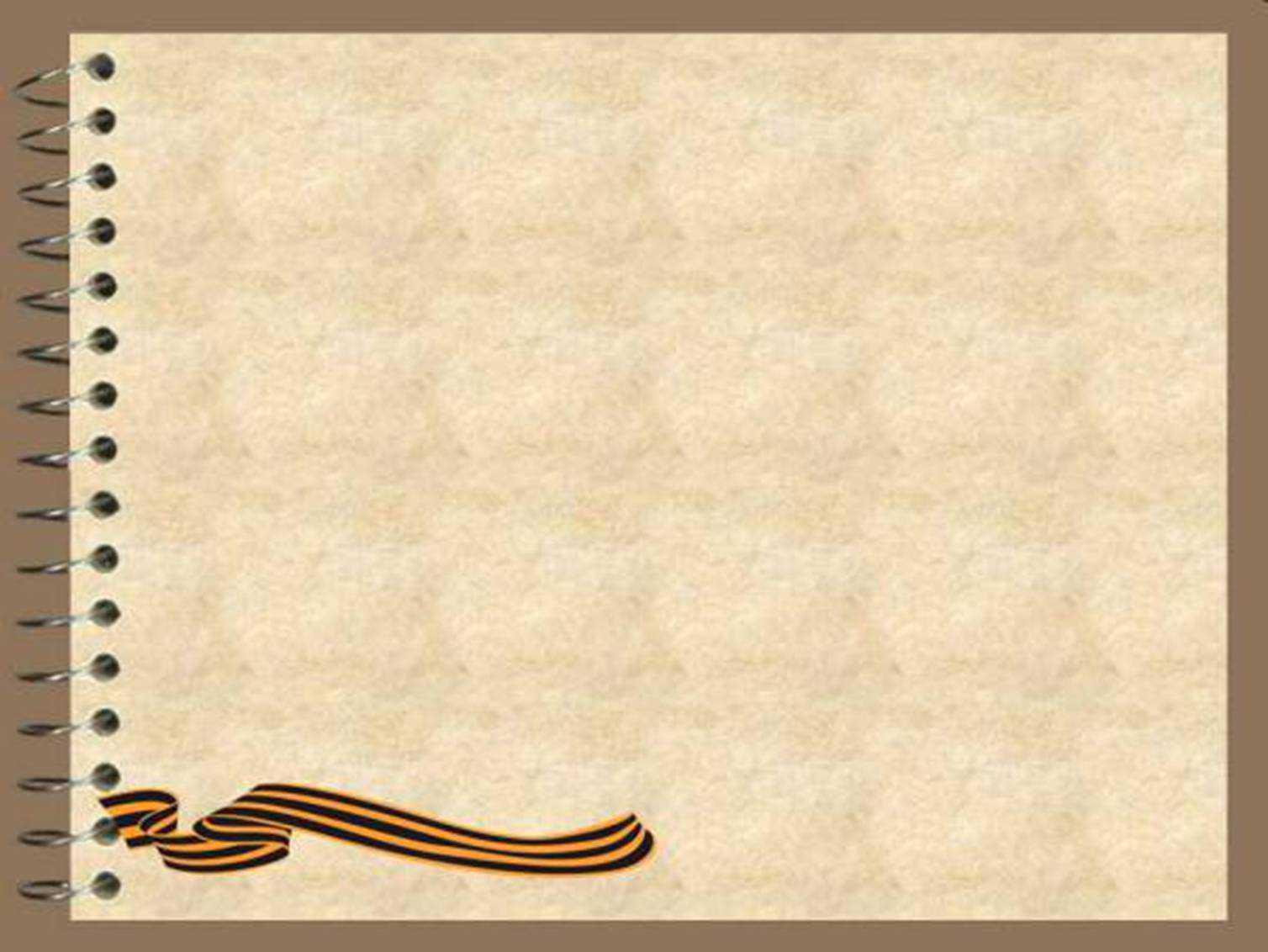 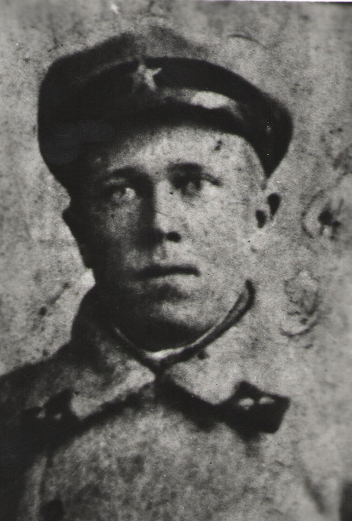 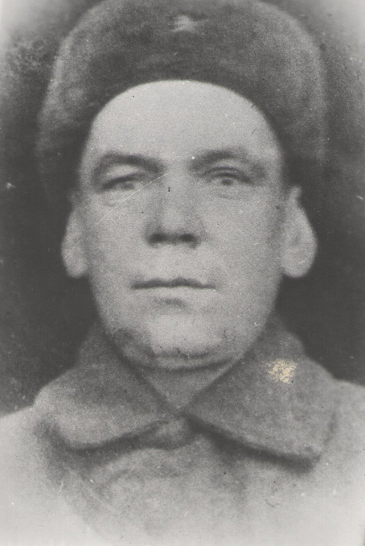 ИЛЬИН                                                ЛИПОВ
                          Петр Алексеевич                         Яков Владимирович
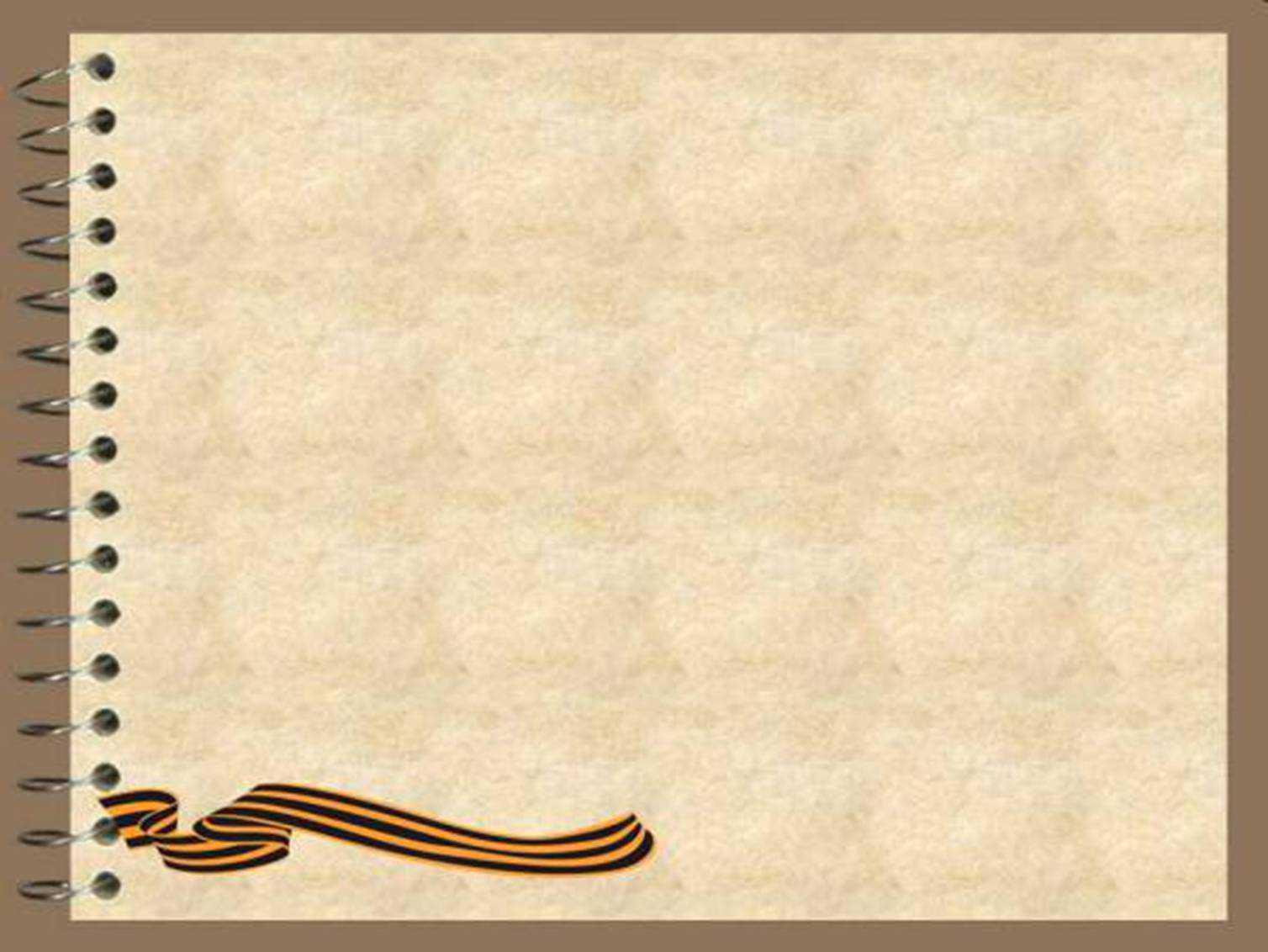 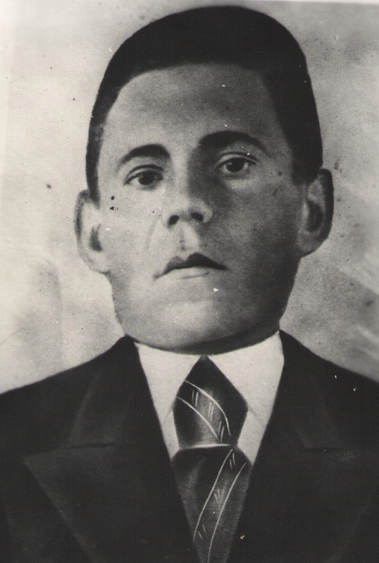 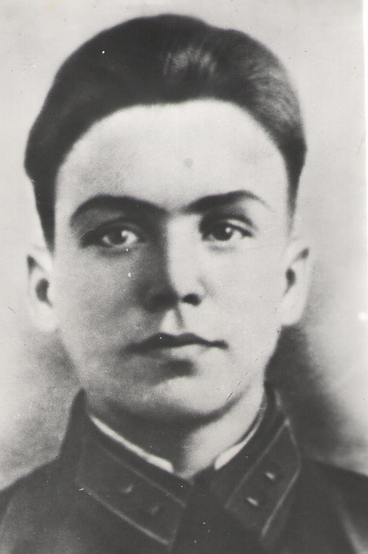 БОБРОВ                                             АЛЕКСЕЕВ
                          Дмитрий Титович                         Михаил Сергеевич
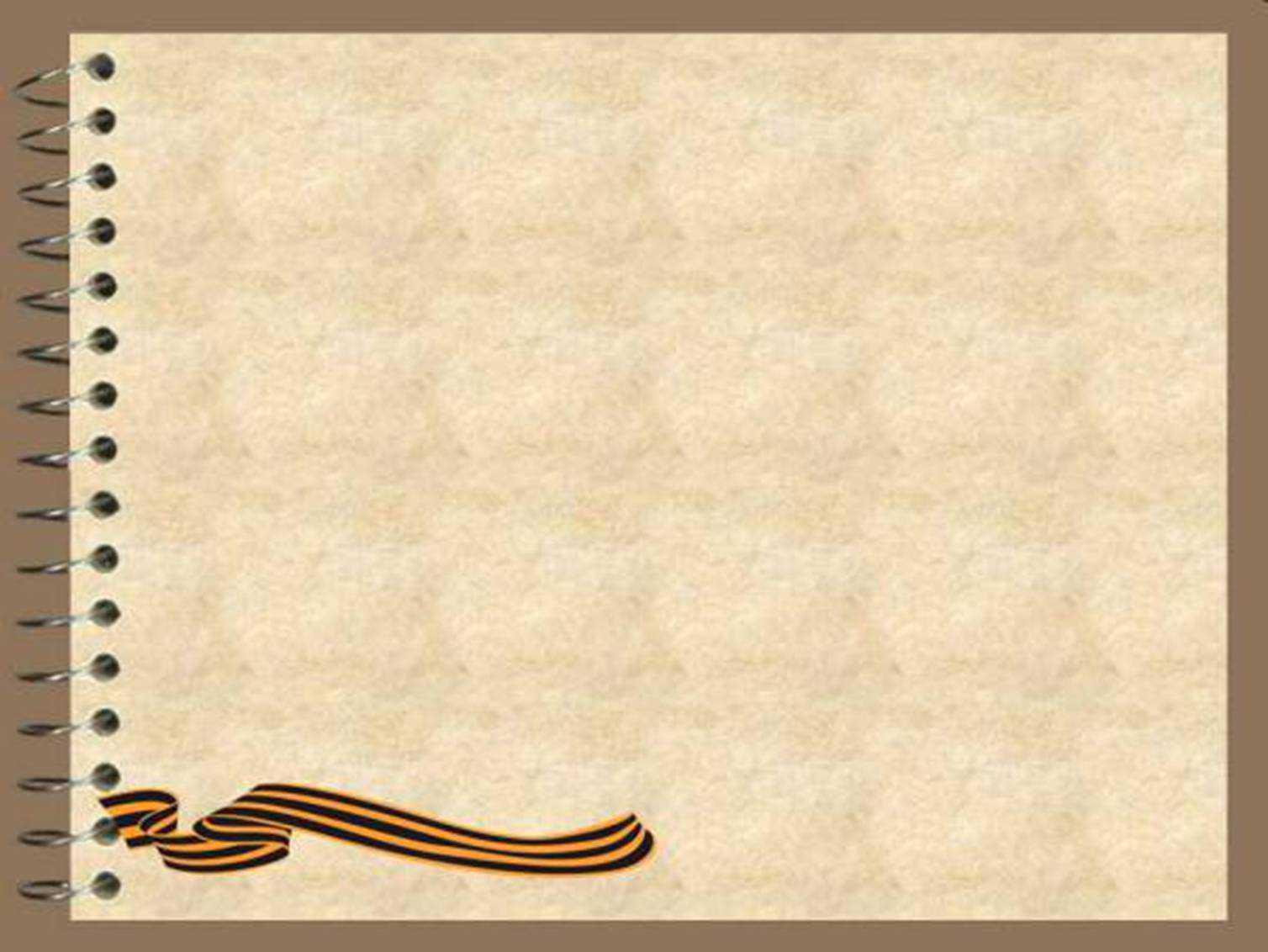 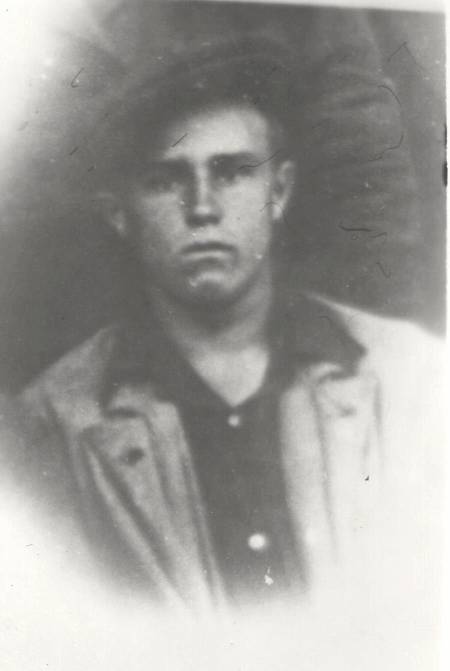 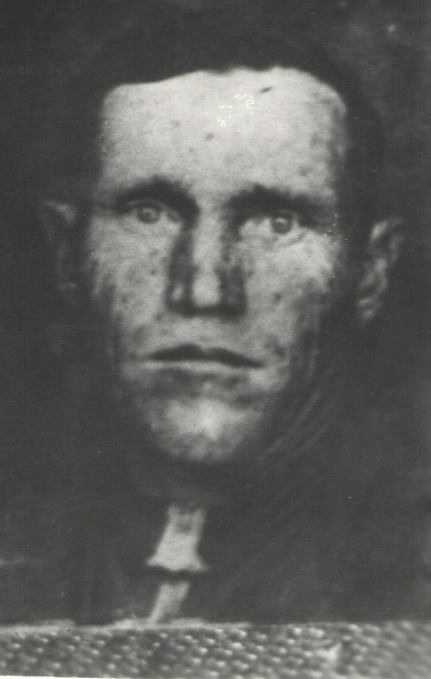 ТАРАН                                               ЛИФАНОВ
                                 Иван Ильич                              Федор Михайлович
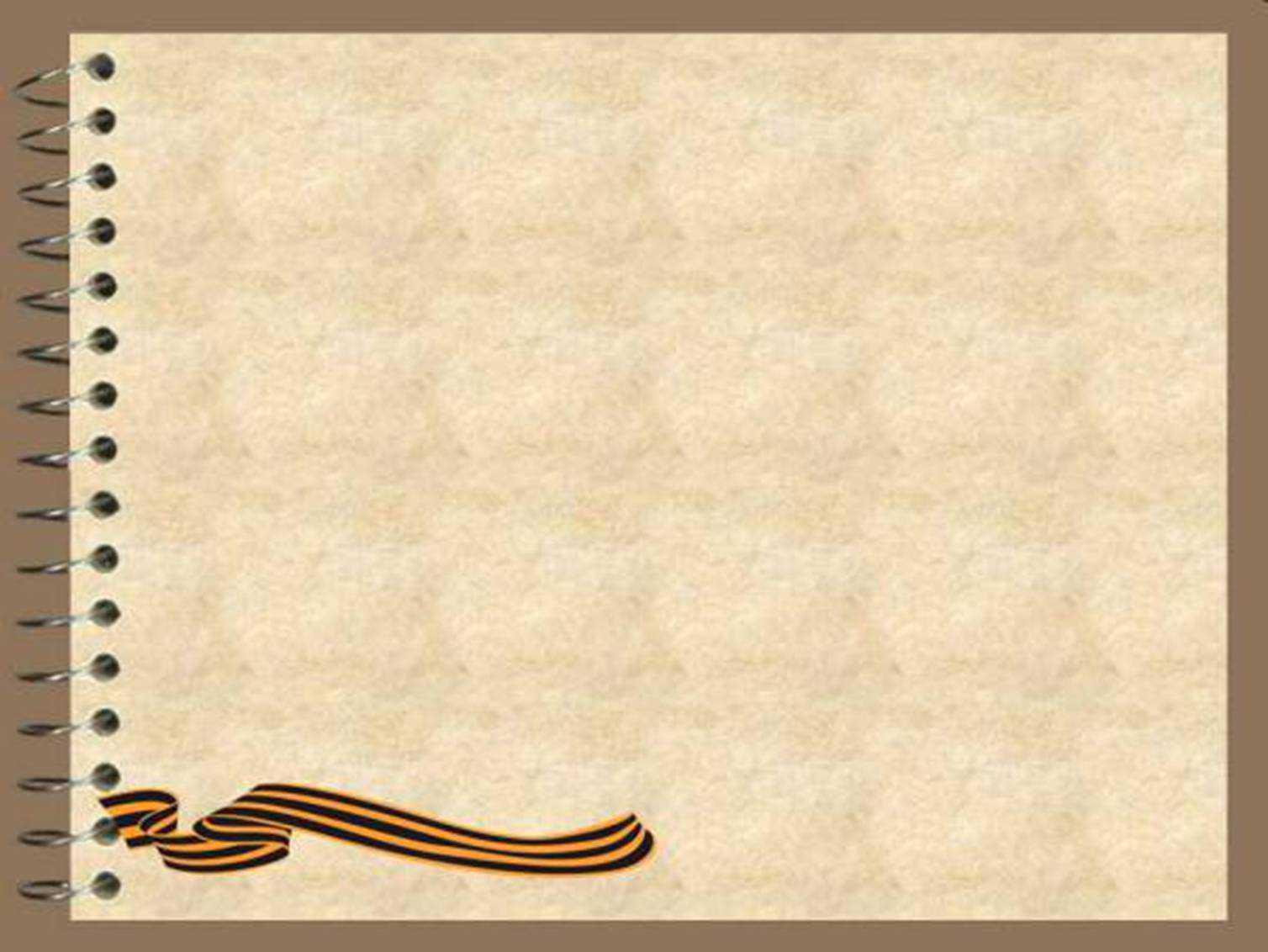 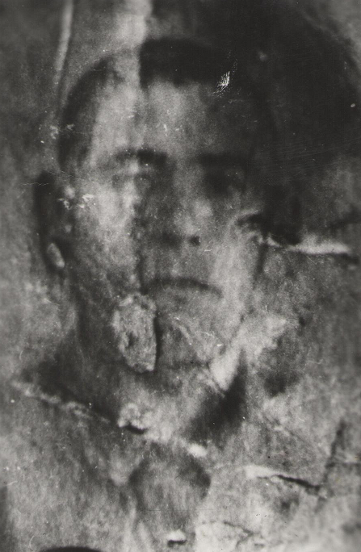 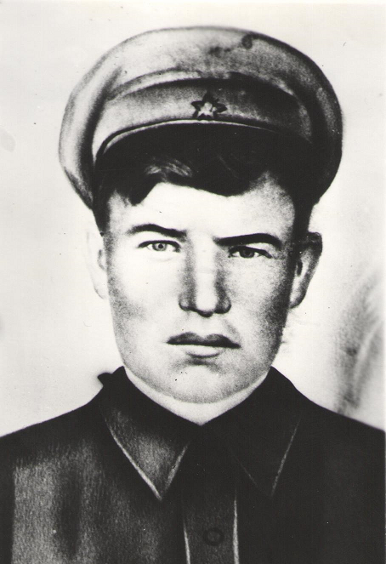 СУЛТАНОВ                                               ФАТЕЕВ
                       Михаил Степанович                           Иван Петрович
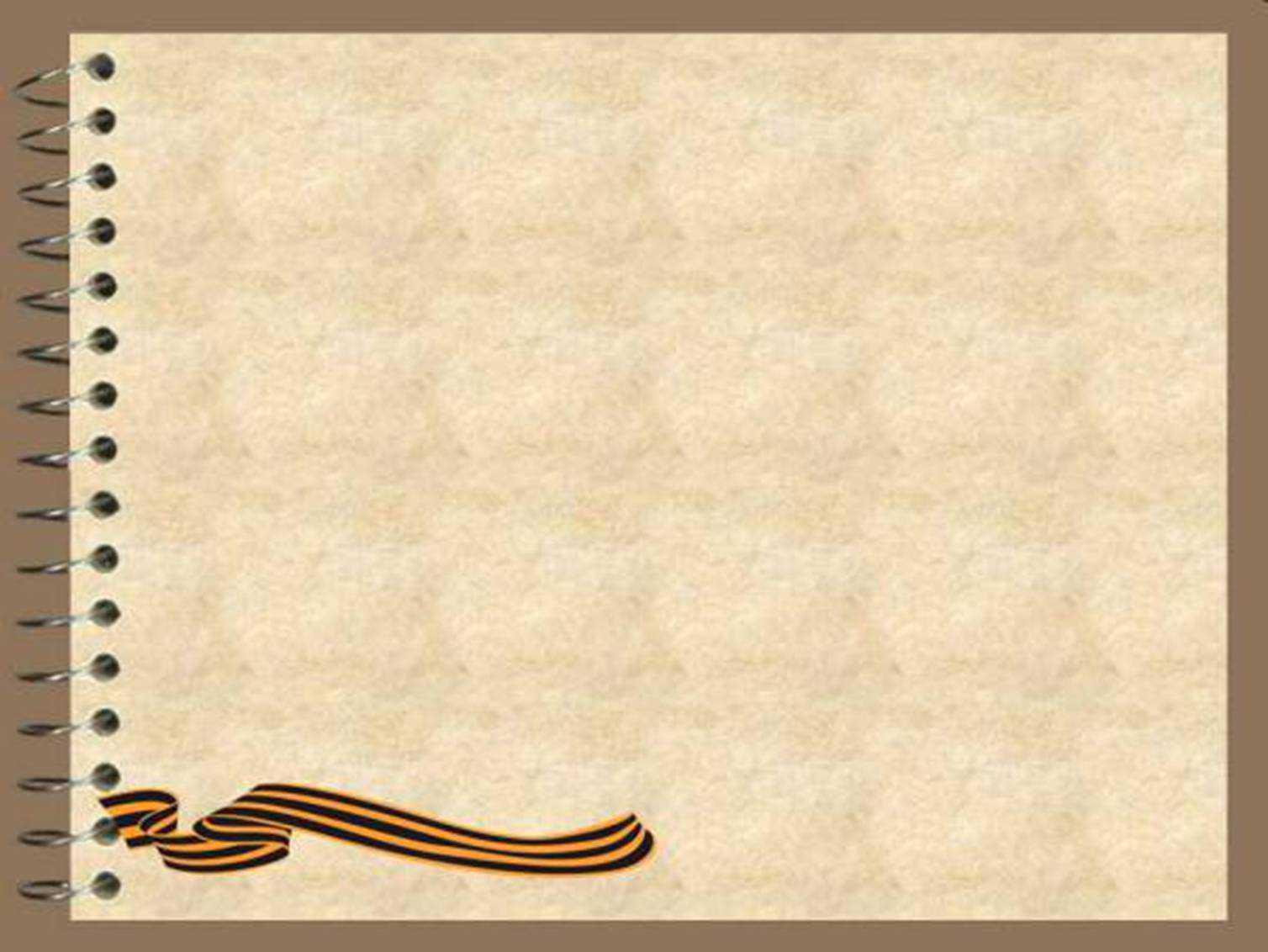 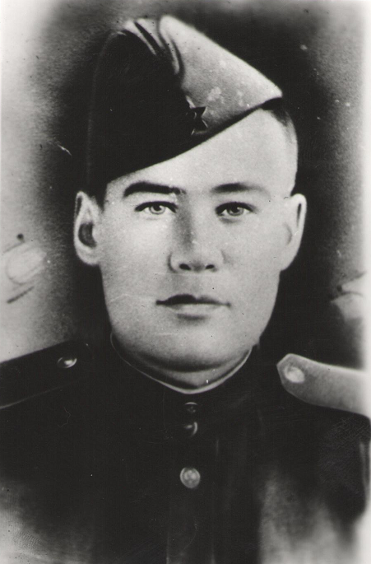 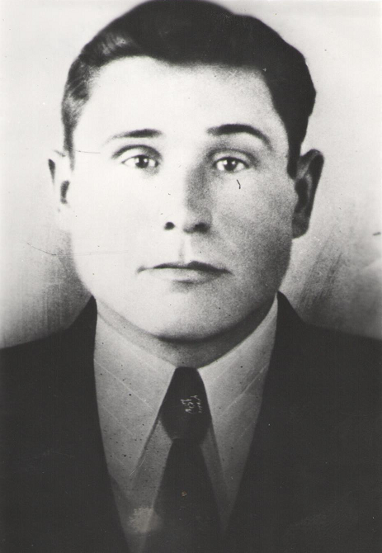 САФРОНОВ                                        СИТНИКОВ
                      Василий Михайлович                     Федор Антонович
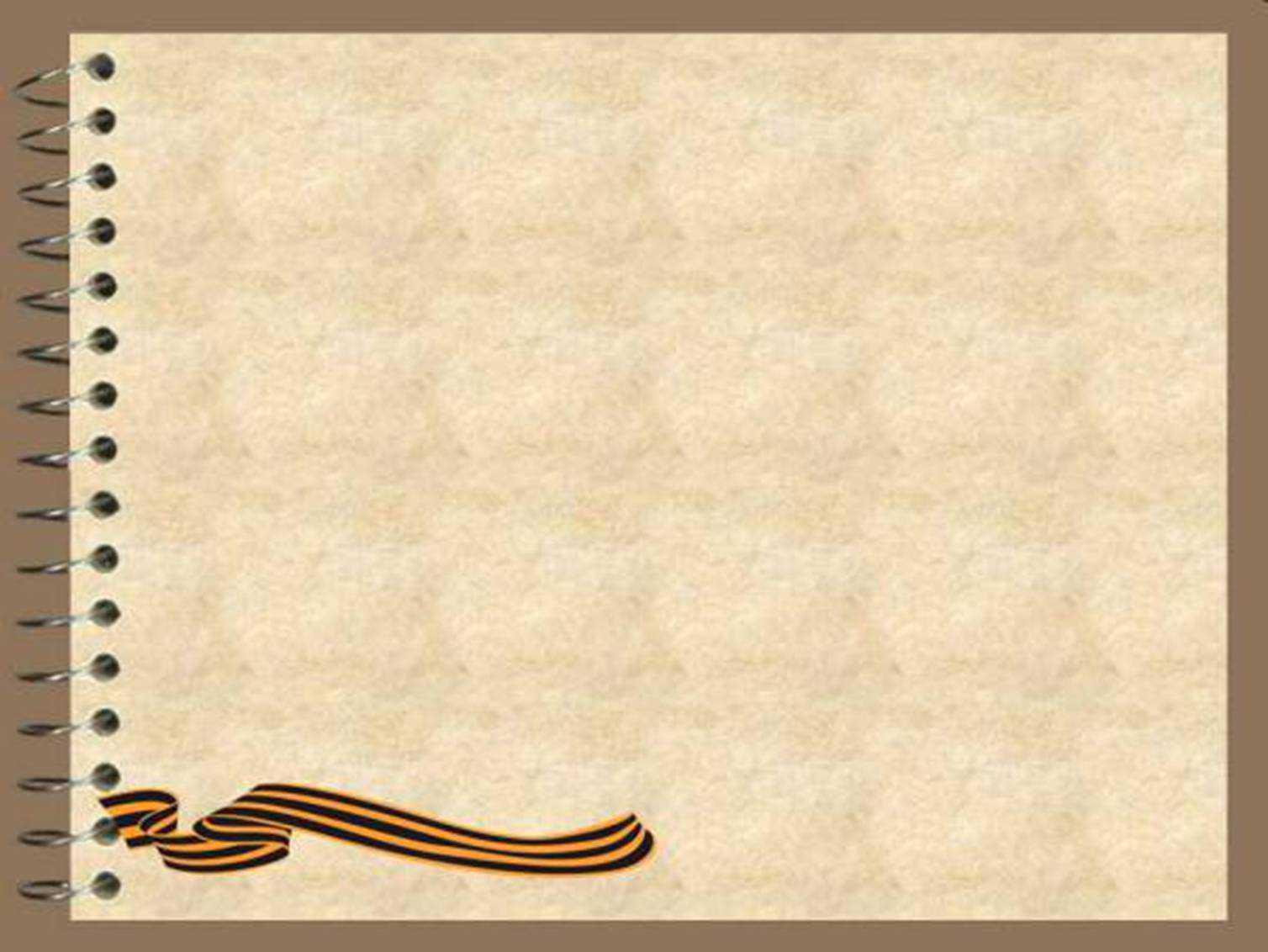 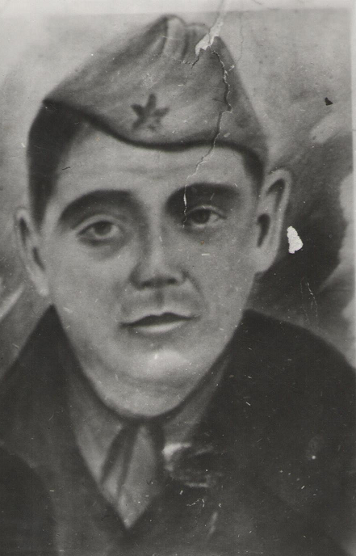 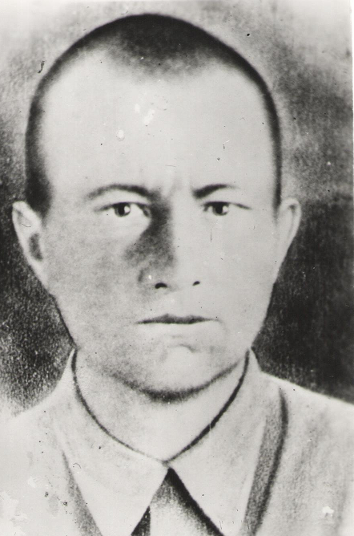 ГУБЕНКО                                           ПОДСЕКАЕВ
                       Николай Арсеньевич                   Григорий Трофимович
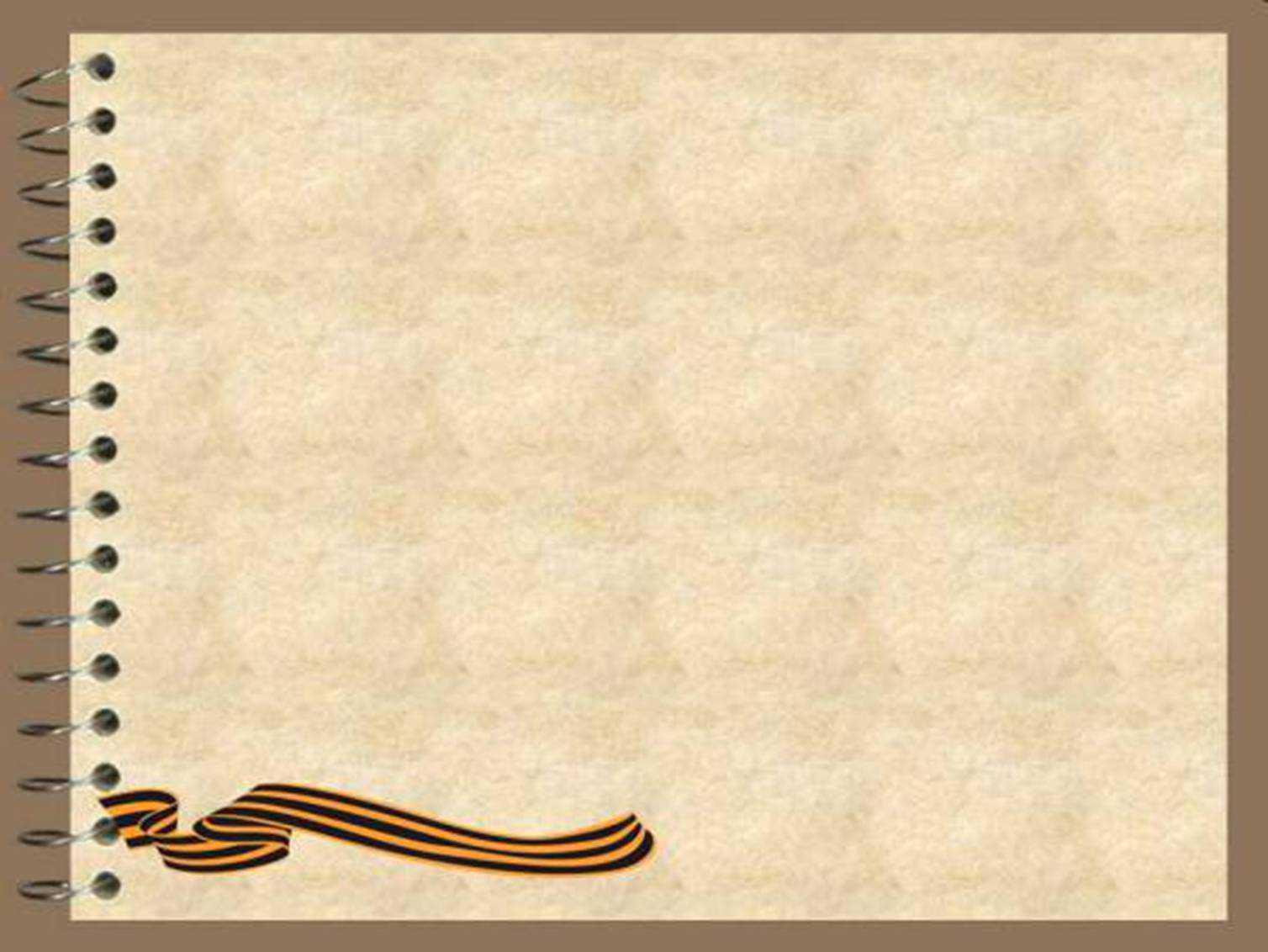 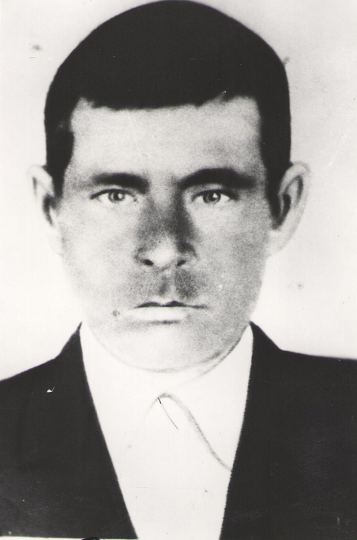 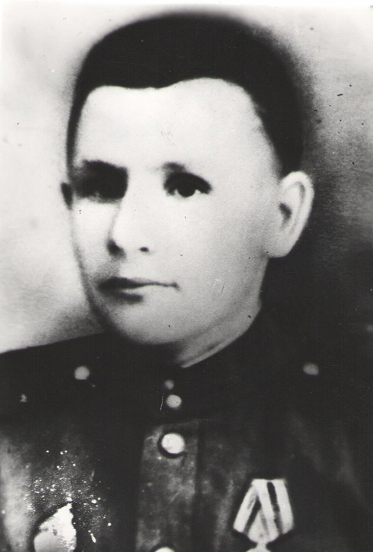 ГОСТИЩЕВ                                        ГОЛЬЦОВ
                           Иван Моисеевич                      Александр Григорьевич
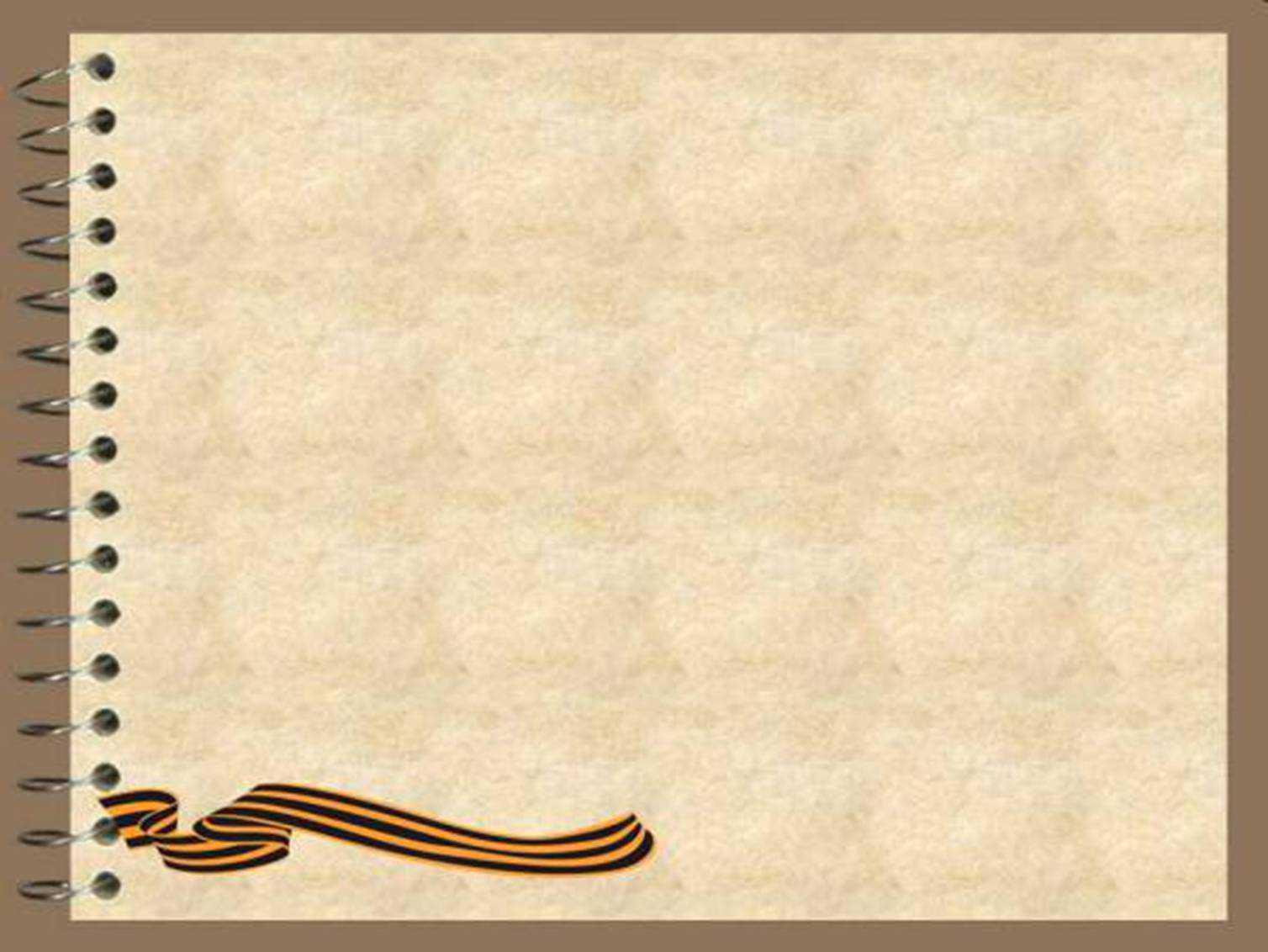 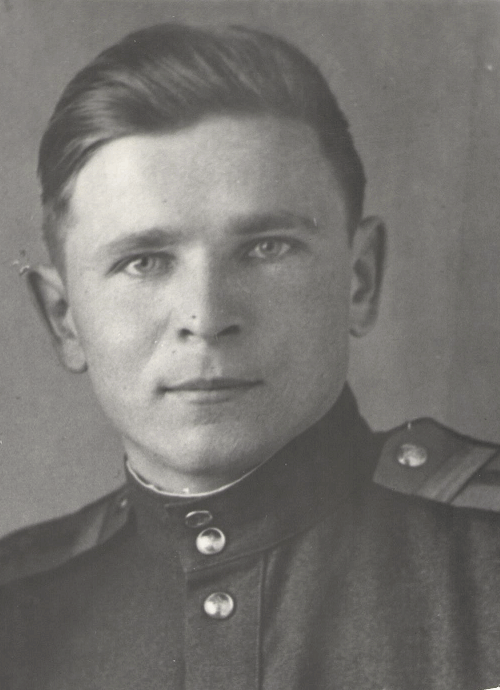 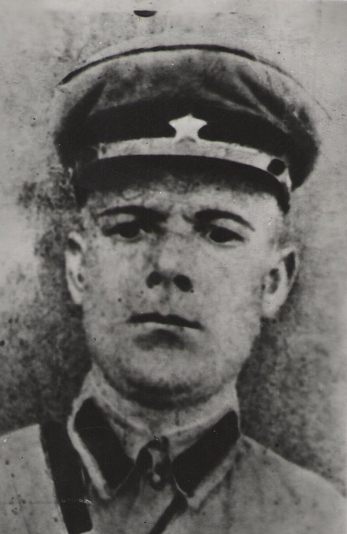 ГУТОВ                                              НАЗАРЕНКО
                         Павел Васильевич                       Григорий Ефимович
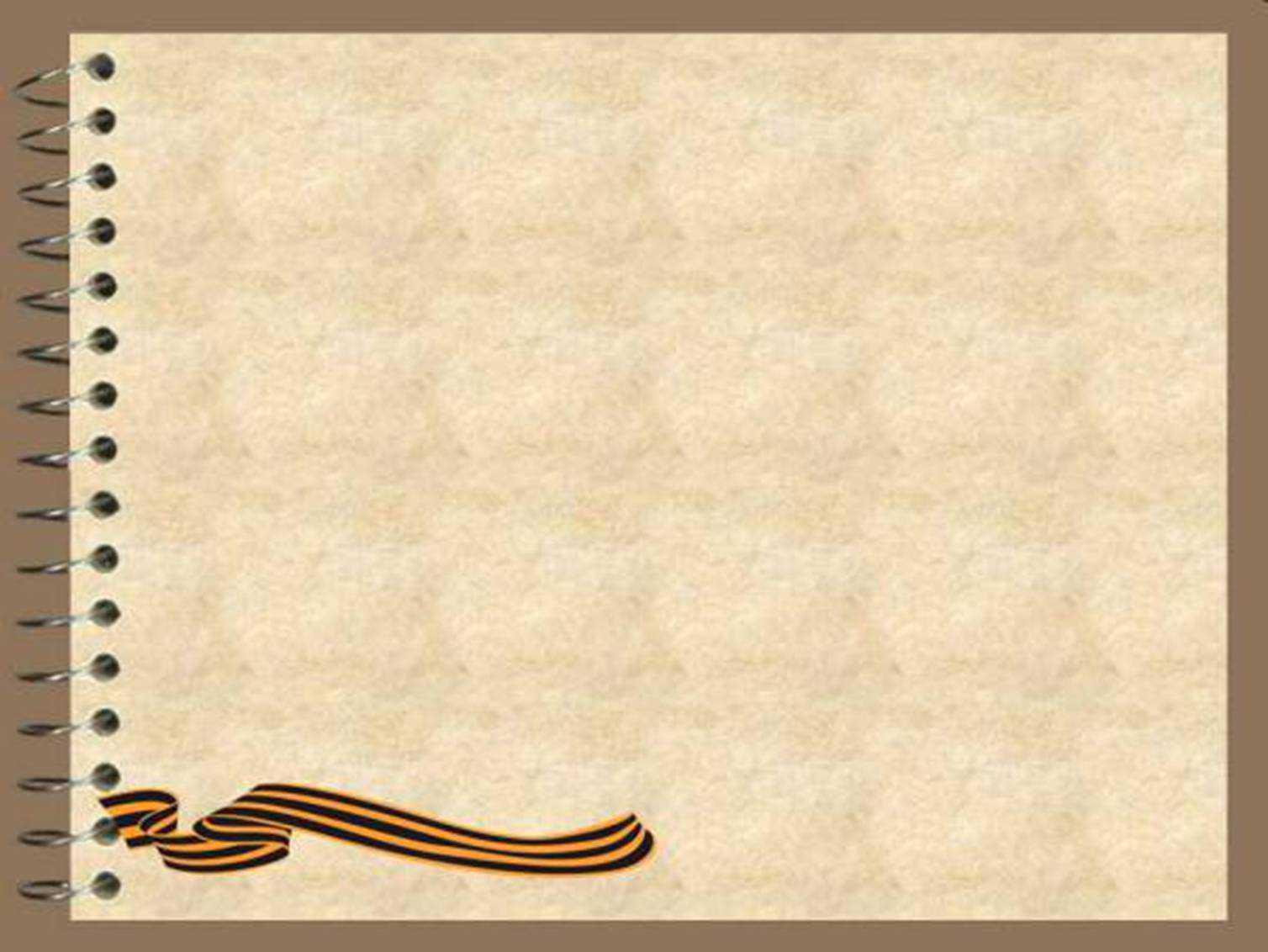 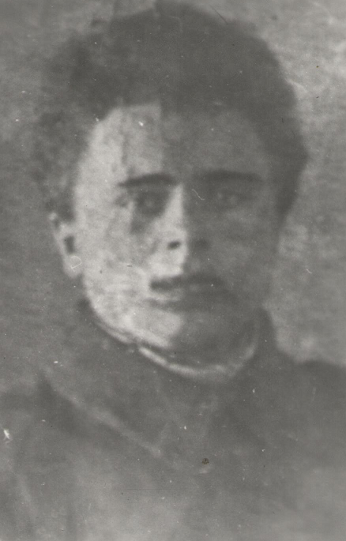 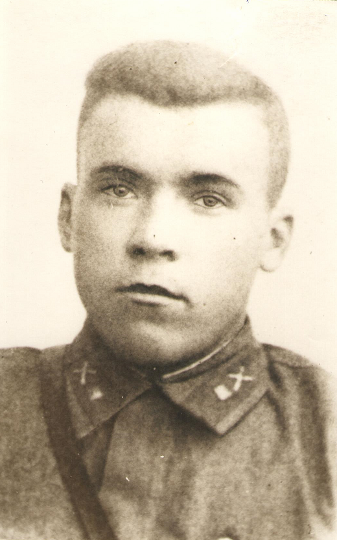 ЖИВИЛОВ                                          ВАСИЛЬЕВ
                             Иван Кузьмич                         Александр Григорьевич
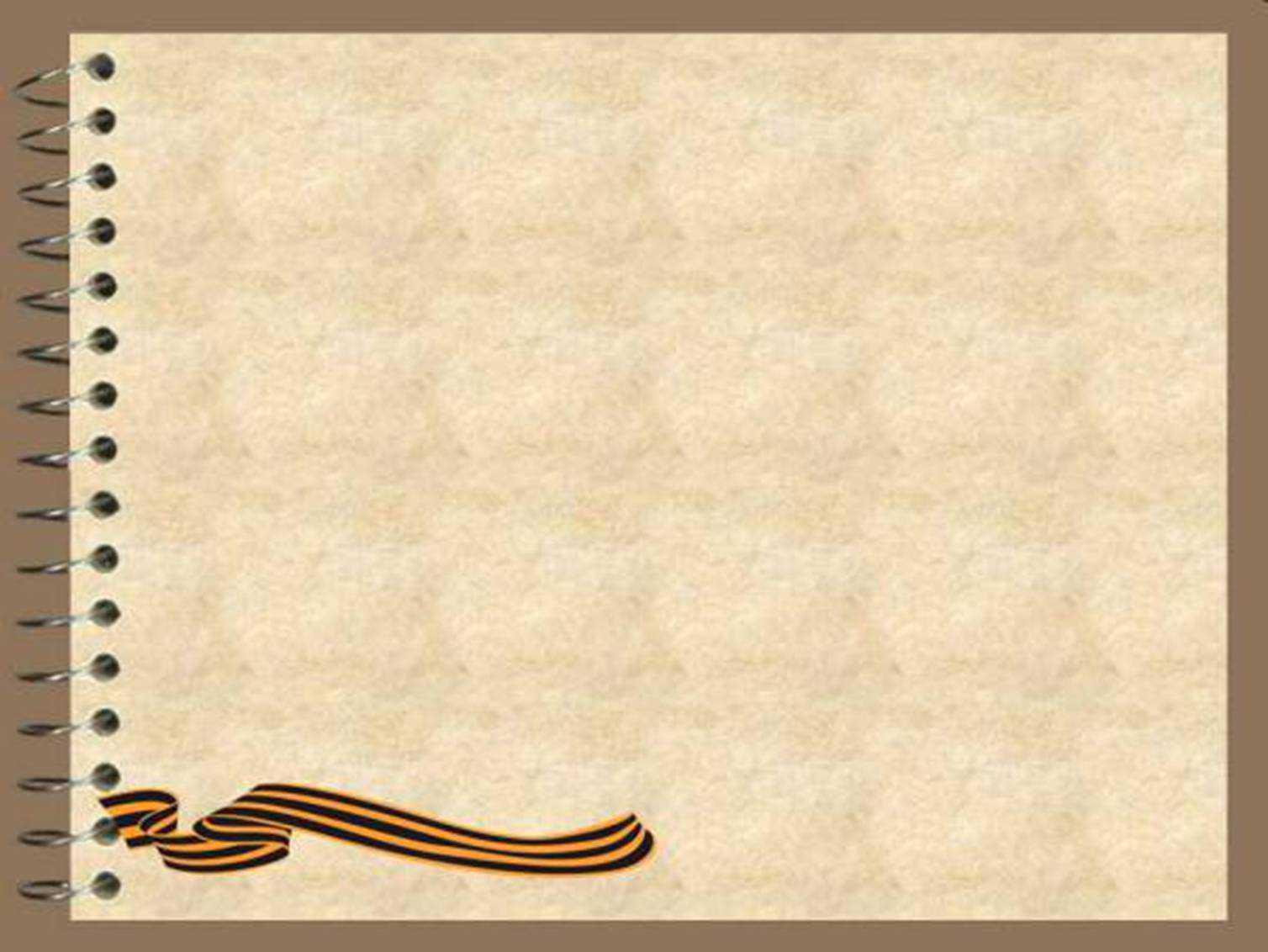 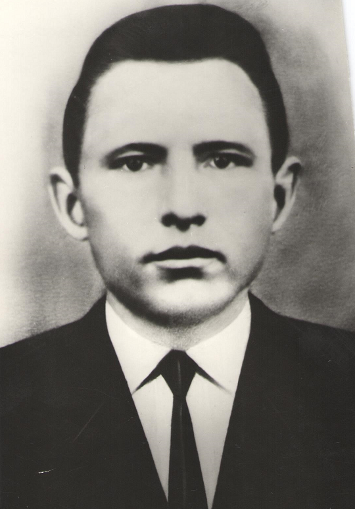 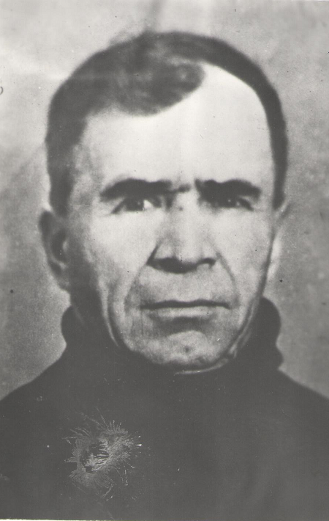 ЯЛОВЕНКО                                             ИВАНОВ
                           Иван Федорович                         Анатолий Семенович
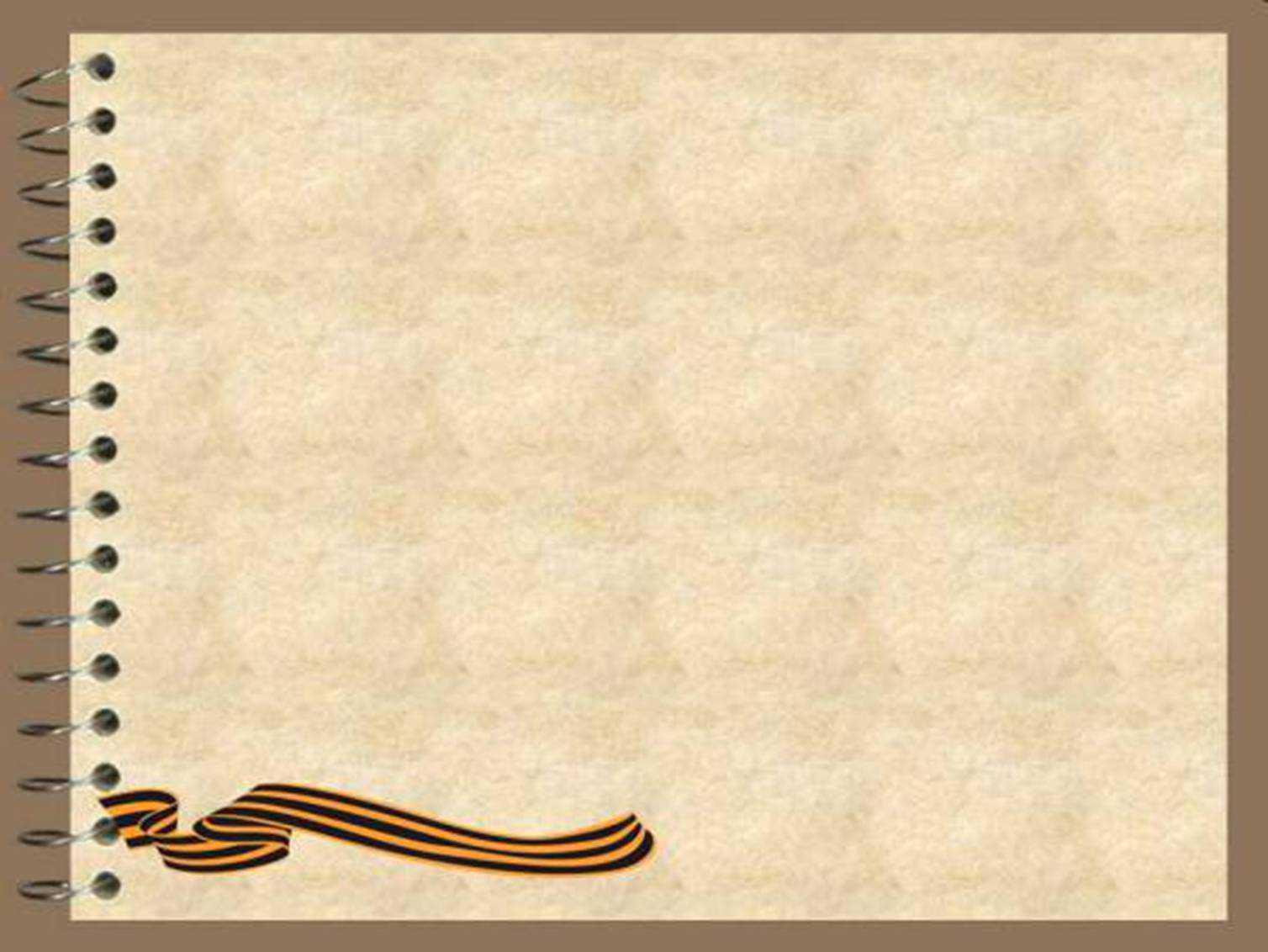 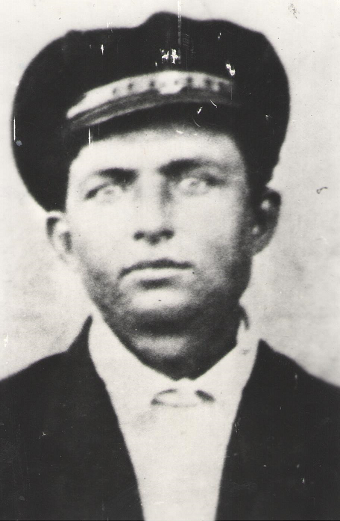 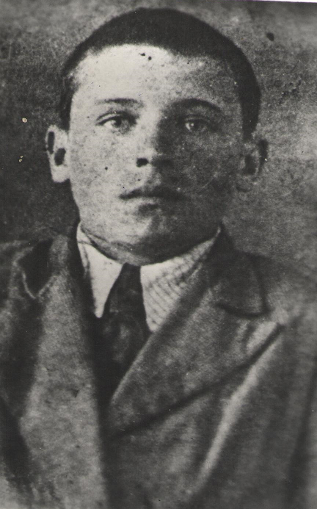 ПРОХОРЕНКО                                  МИХАЙЛОВ
                   Григорий Александрович             Николай Иосифович
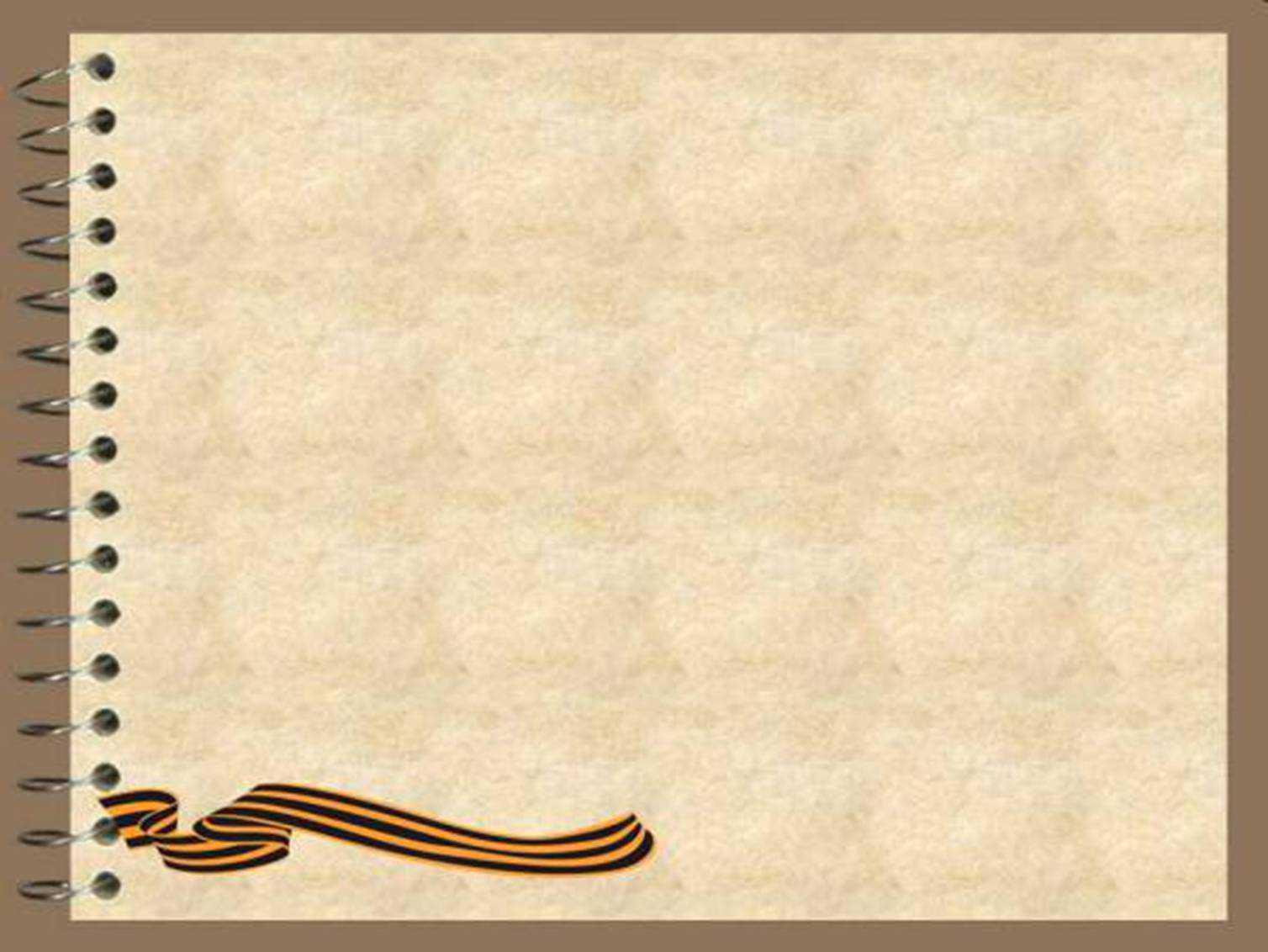 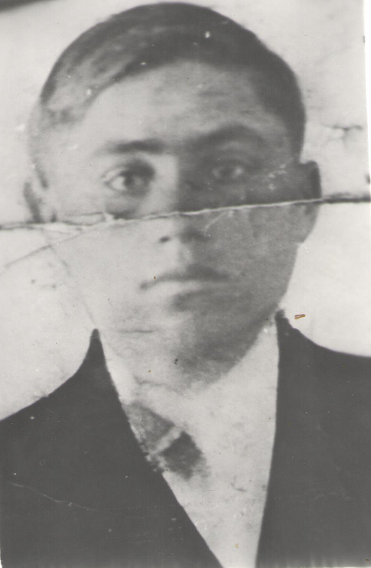 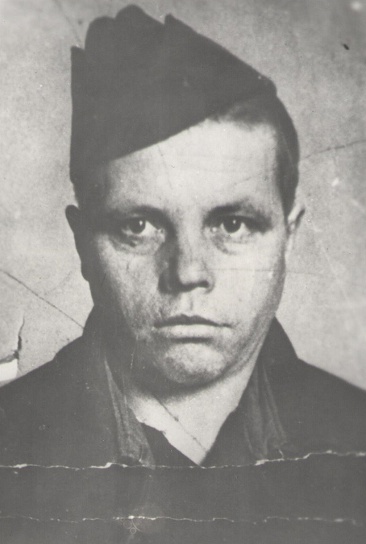 ЖДАНОВ                                                 БУШУЕВ
                             Петр Семенович                           Иван Евдокимович
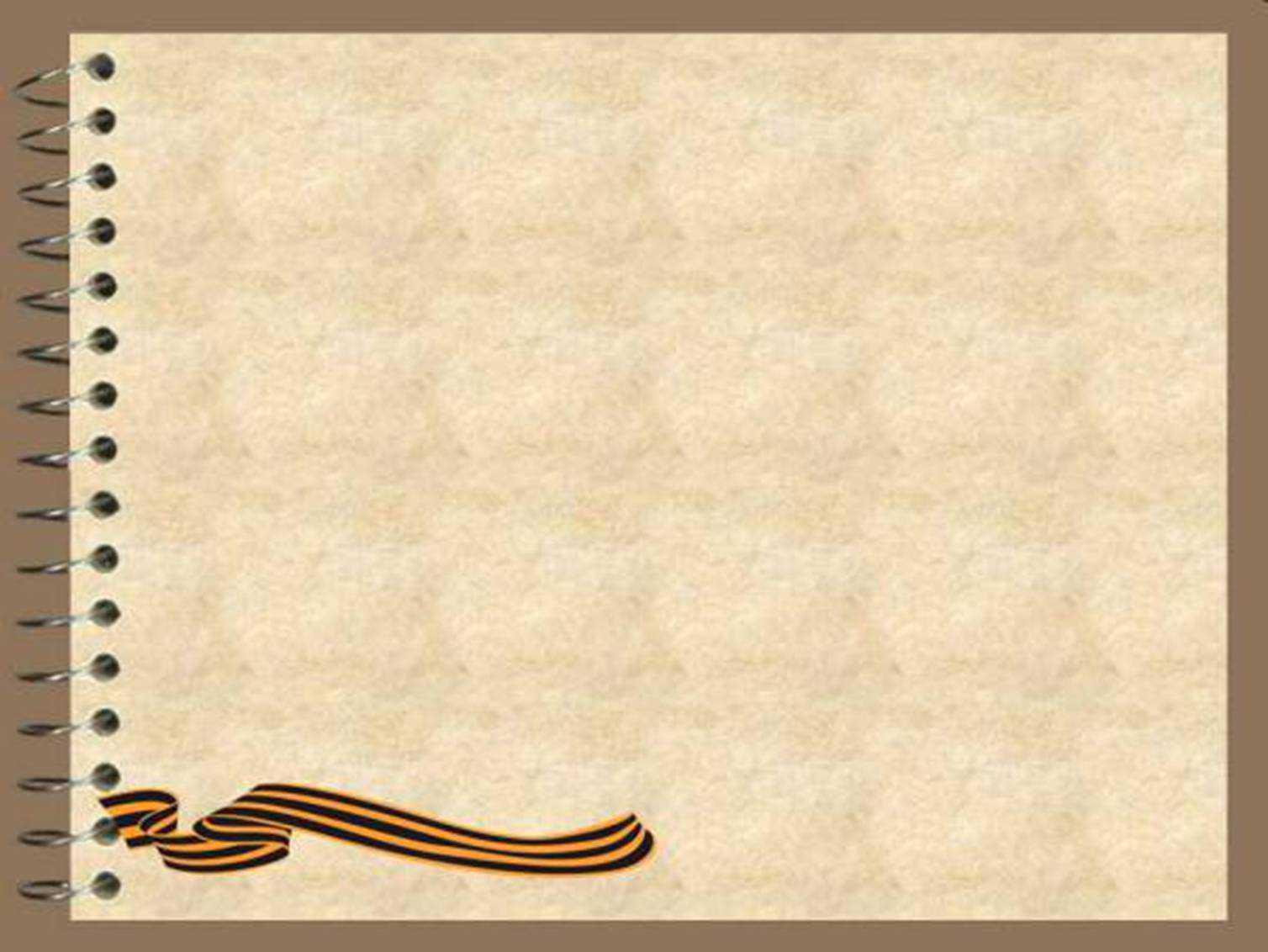 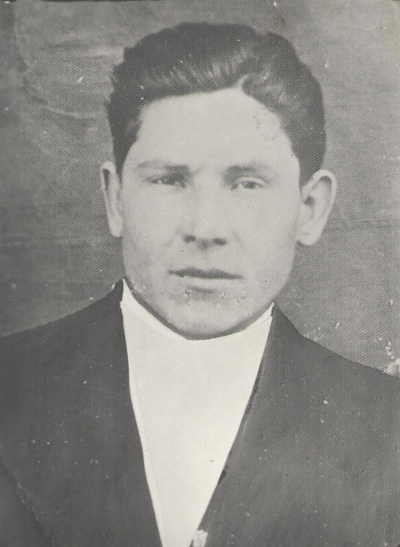 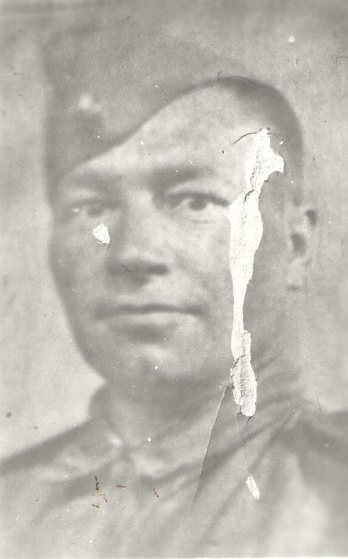 ГУТОВ                                                      ШИЛИН
                        Николай Иванович                         Прокопий Васильевич
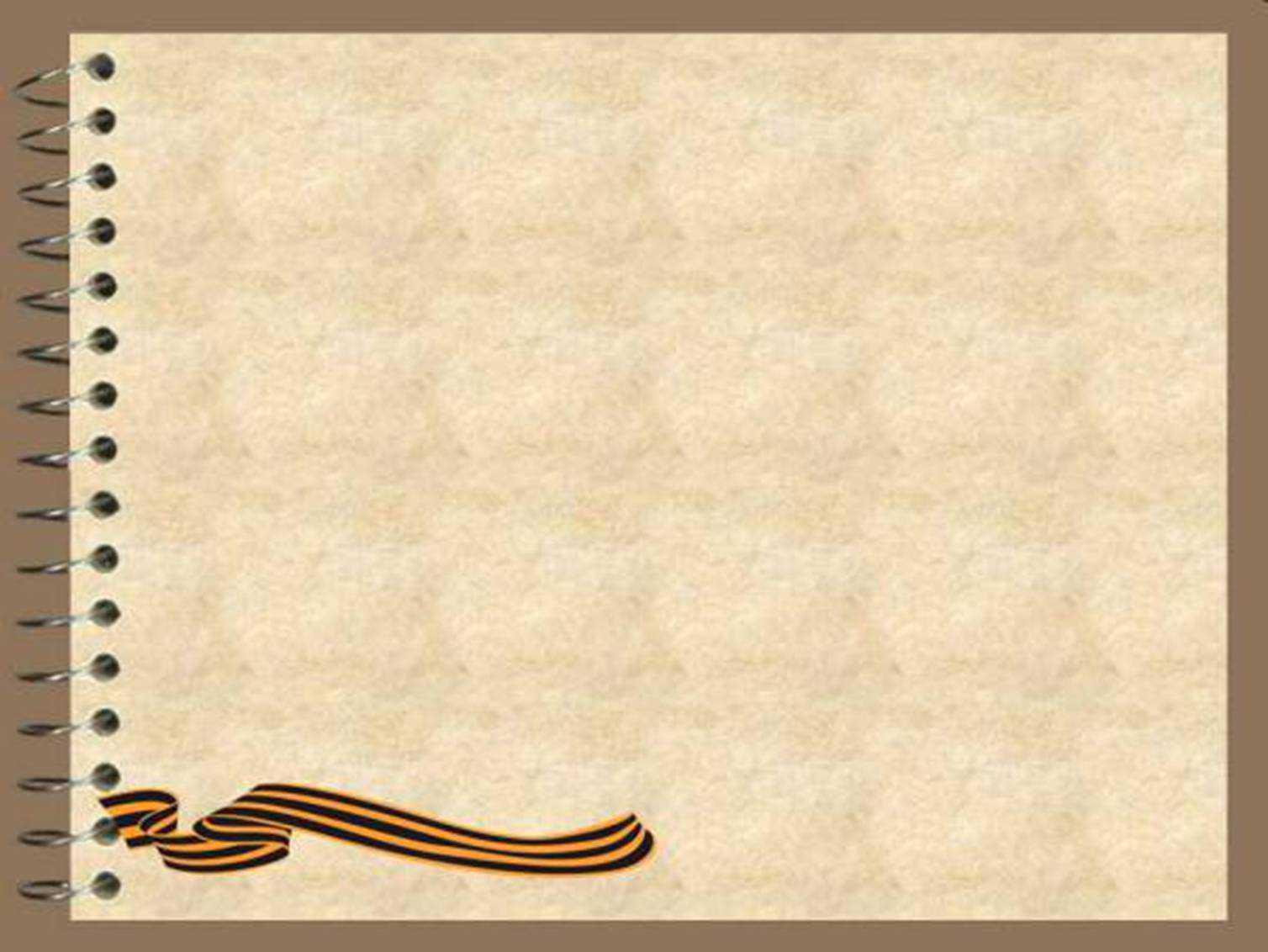 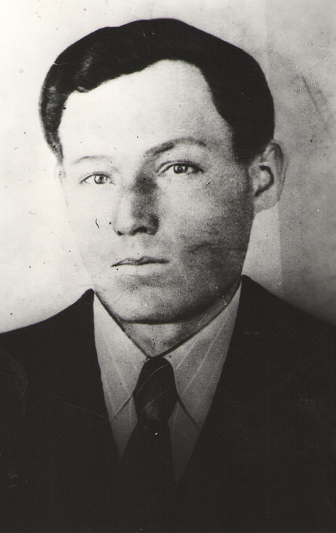 ПУТИНЦЕВ
                                                           Иван Николаевич
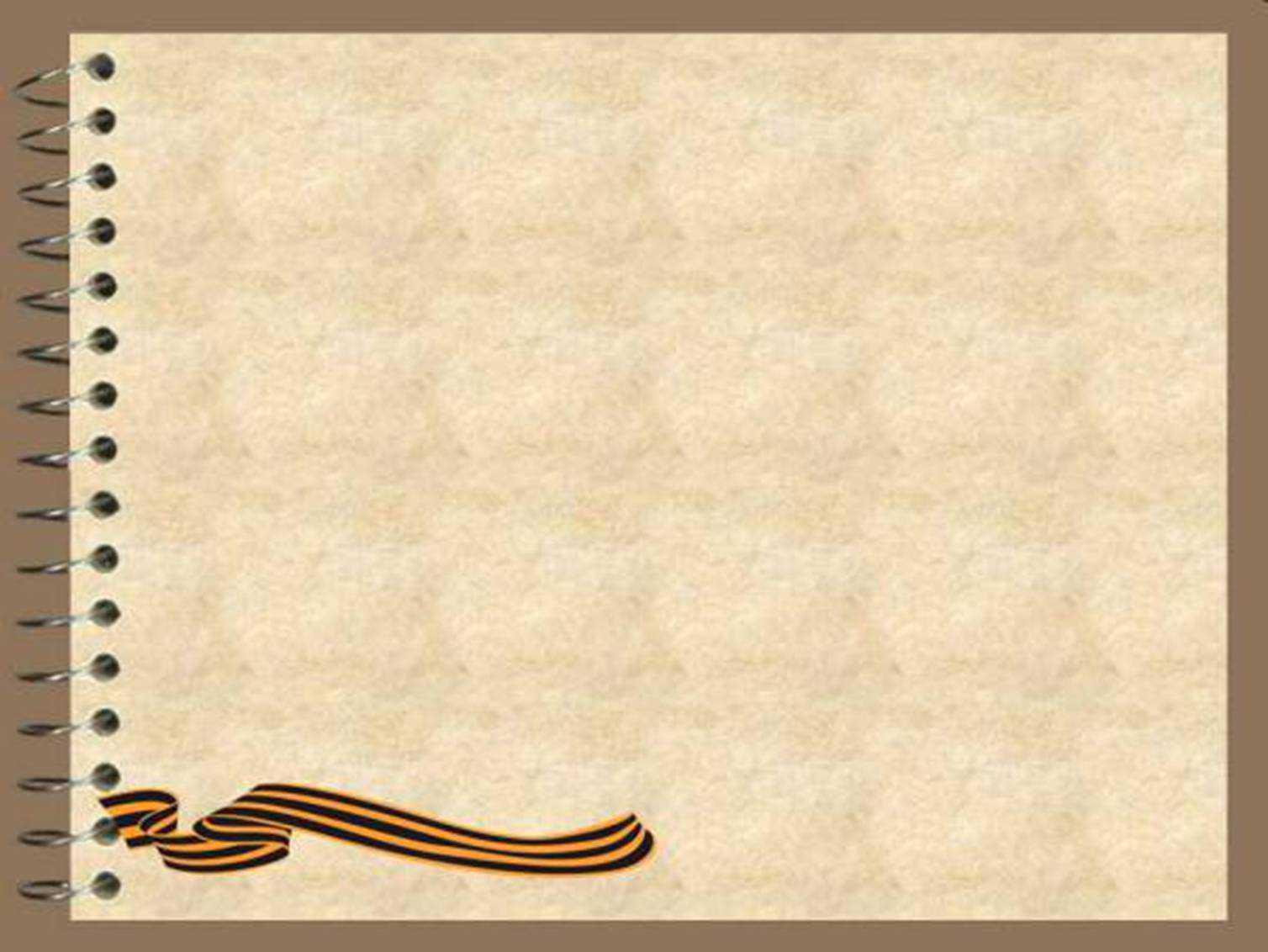 Альбом составлен по фотоматериалам,
хранящимся в фондах 
Школьного историко – краеведческого музея. 
 Фотографии собраны из семейных архивов 
родственников наших земляков,
погибших на фронтах 
Великой Отечественной войны.